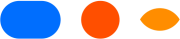 Saúde PME e 
diferenciais SulAmérica
Rota Seguros
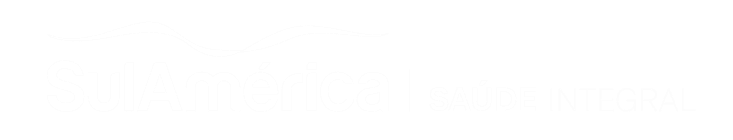 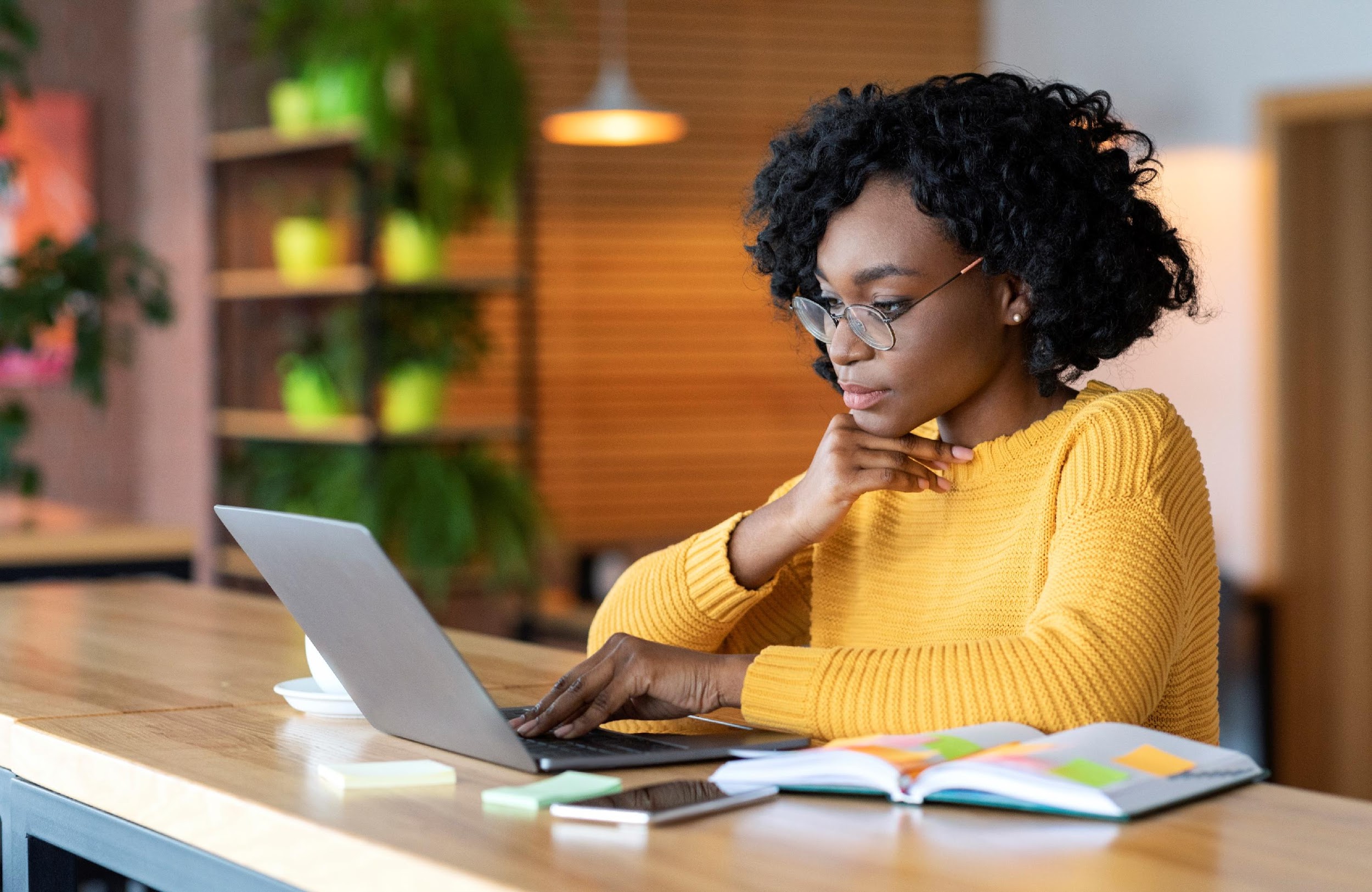 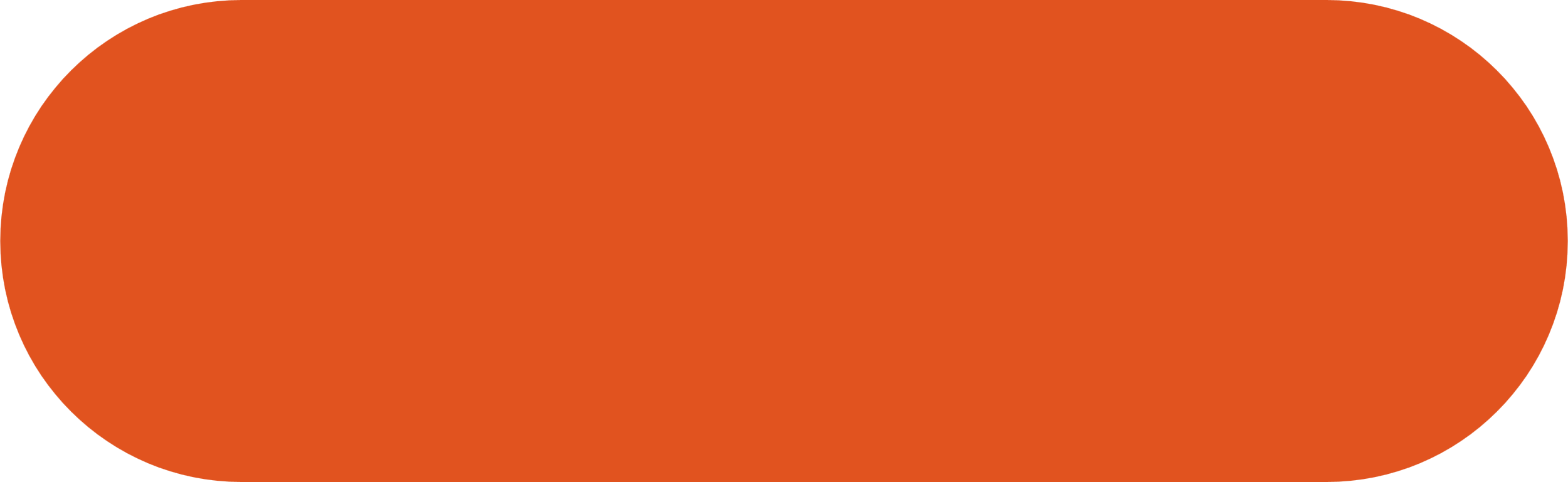 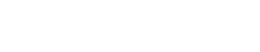 Quem é a SulAmérica?
Conheça mais sobre nós.
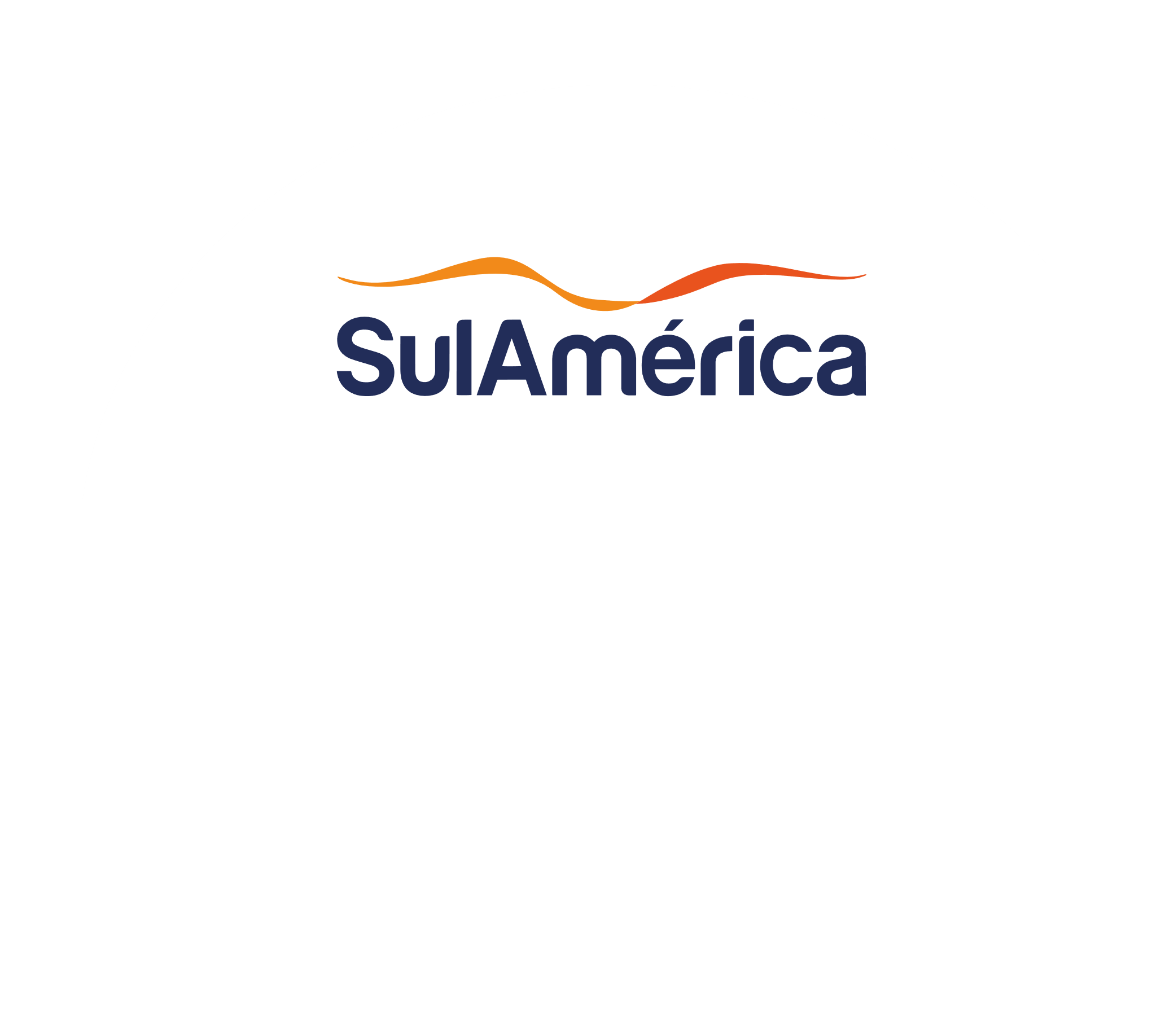 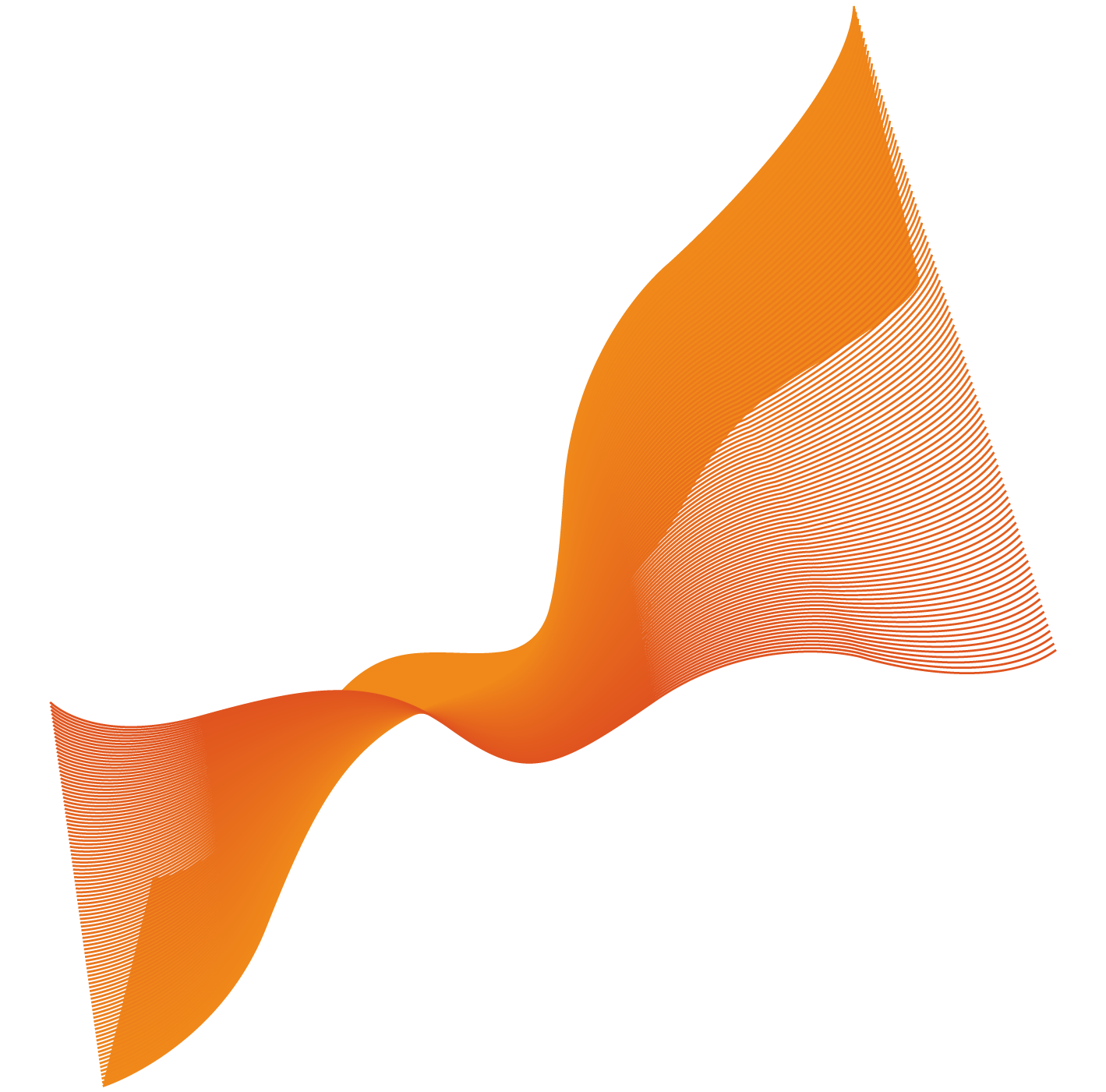 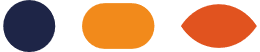 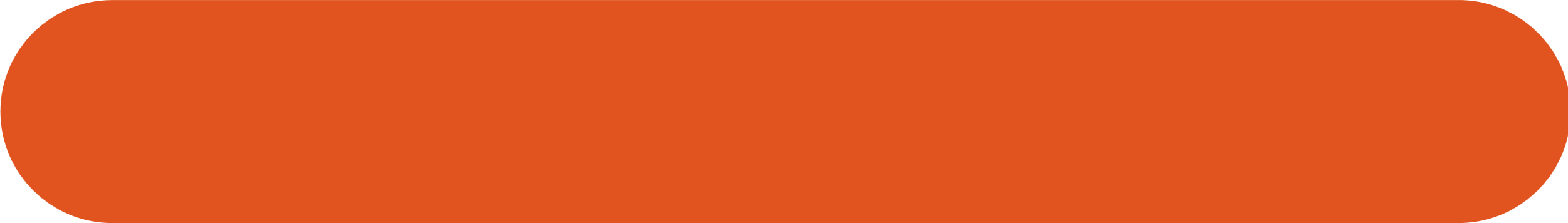 Tradição e Solidez
Maior seguradora independente do Brasil
Somos especialistas em Saúde Integral com diversas opções de produtos
+ 125 anos de existência
Sede no Rio de Janeiro
+ 50 filiais
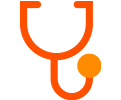 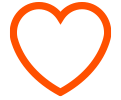 Saúde
Vida
~ 5 mil funcionários
+ 37 mil corretores ativos
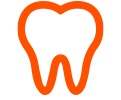 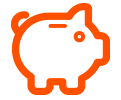 Odontológico
Previdência
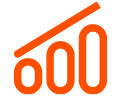 Investimentos
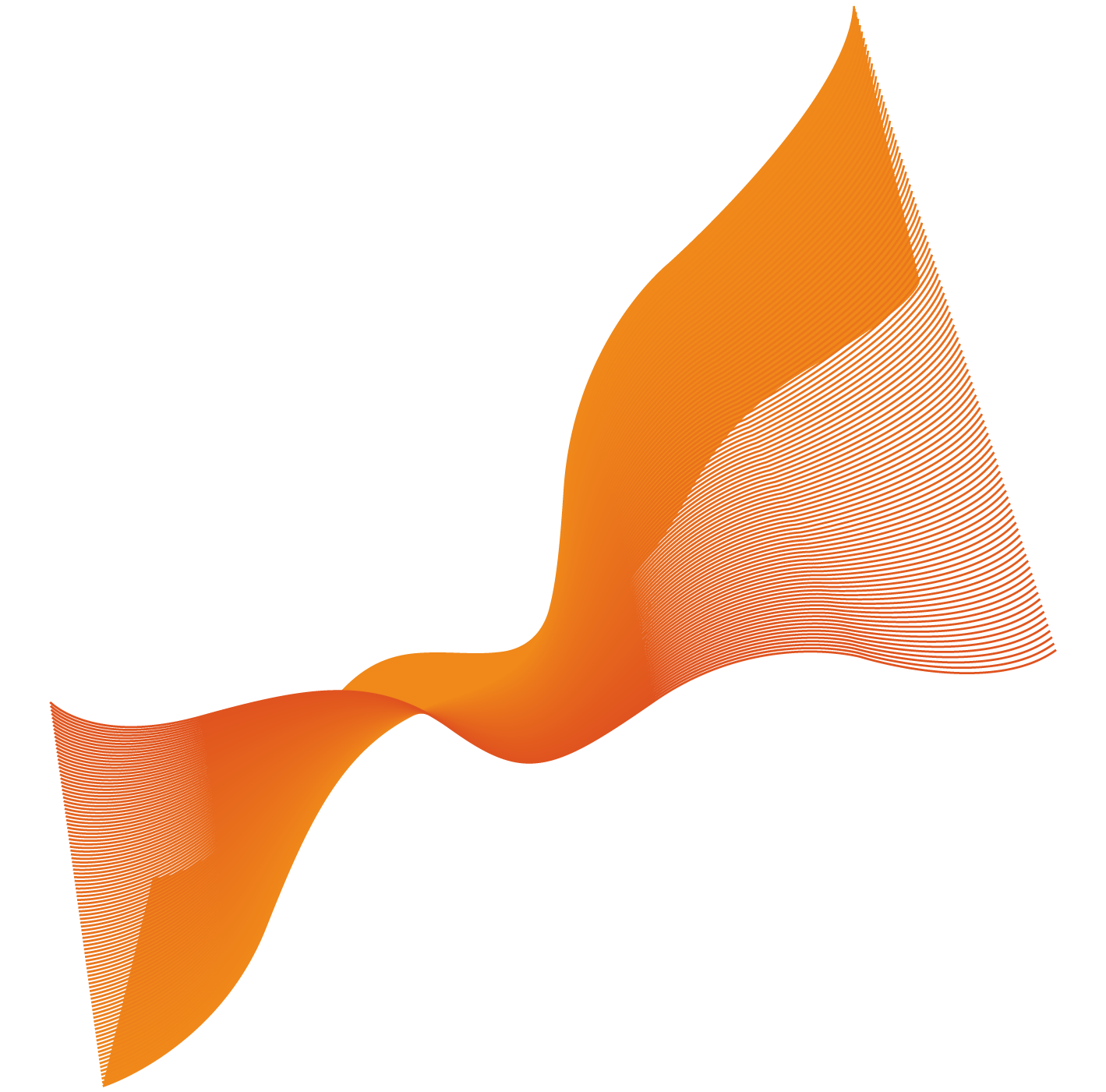 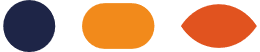 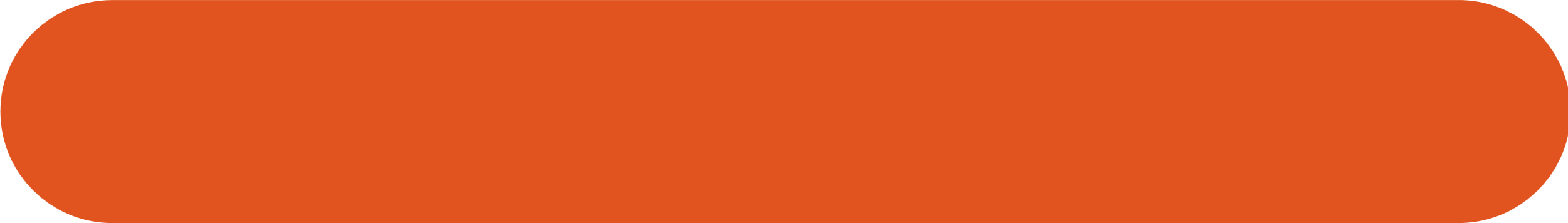 SulAmérica Saúde e Odonto
Diferenciais dos planos SulAmérica

Cobertura nacional com ampla oferta de produtos para todos os tipos de empresas
Ampla rede referenciada e de alta qualidade
Portfólio completo
Produtos regionais mais acessíveis com a Linha Direto
Produtos baseados no cuidado de alta qualidade
Programas de bem-estar e estratégia de Cuidado Coordenado
Intenso uso de tecnologia e ferramentas digitais
Coparticipação ganhando relevância no portfólio
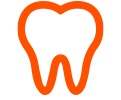 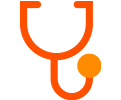 2,8 milhões de beneficiários
2,1 milhão de beneficiários
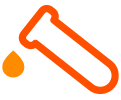 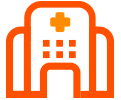 +1.200
+3.600
Hospitais
Laboratórios
+17.700
+11.000
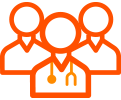 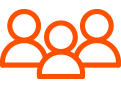 Prestadores de Saúde
Prestadores de Odonto
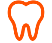 Fonte: Site de Relação com Investidores (http://ri.sulamerica.com.br/) – Resultados Trimestrais 3T22
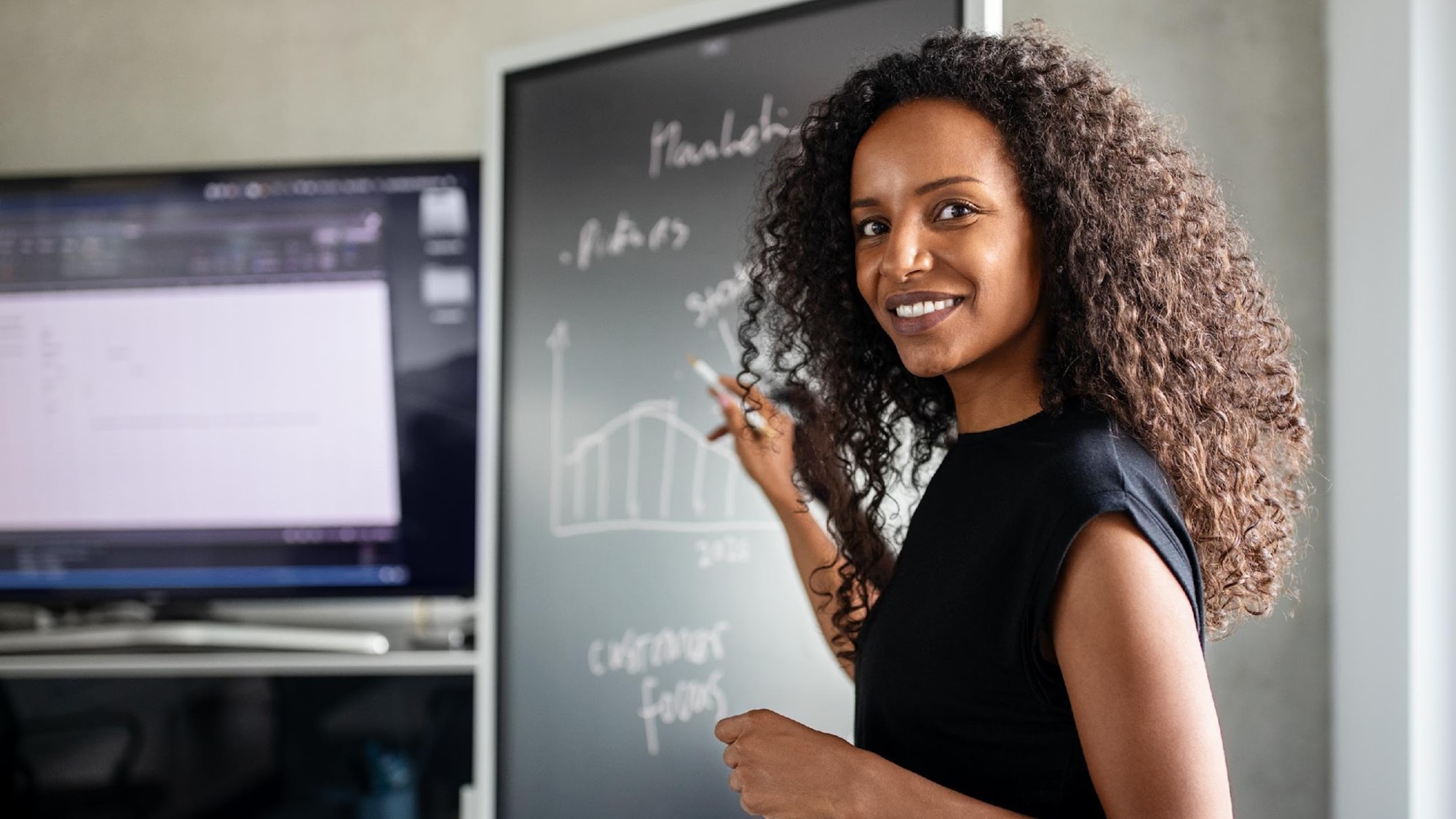 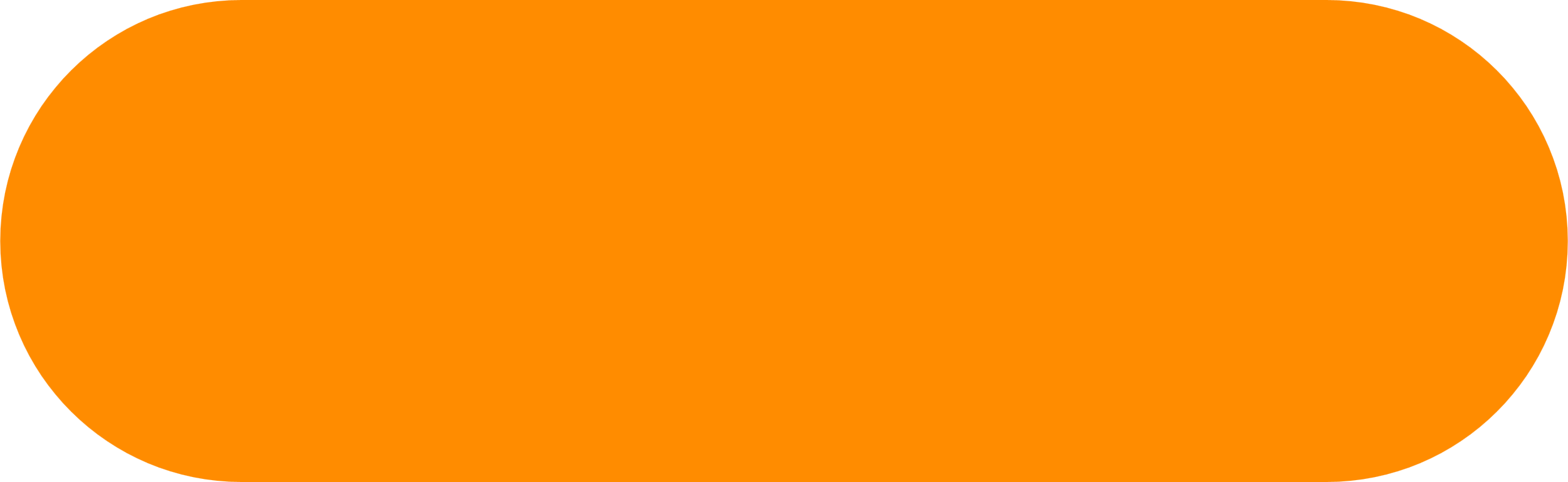 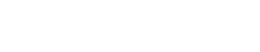 Características
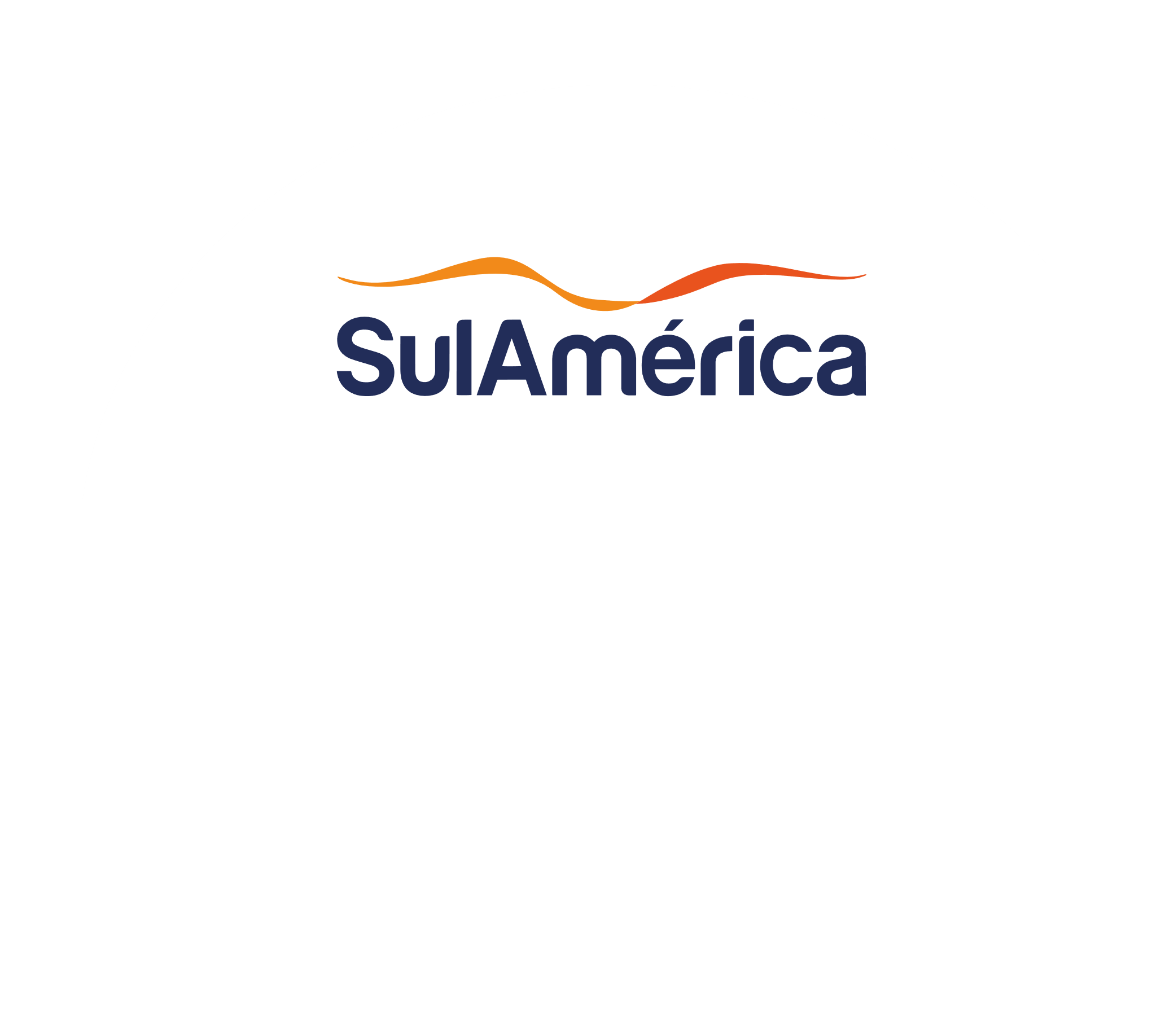 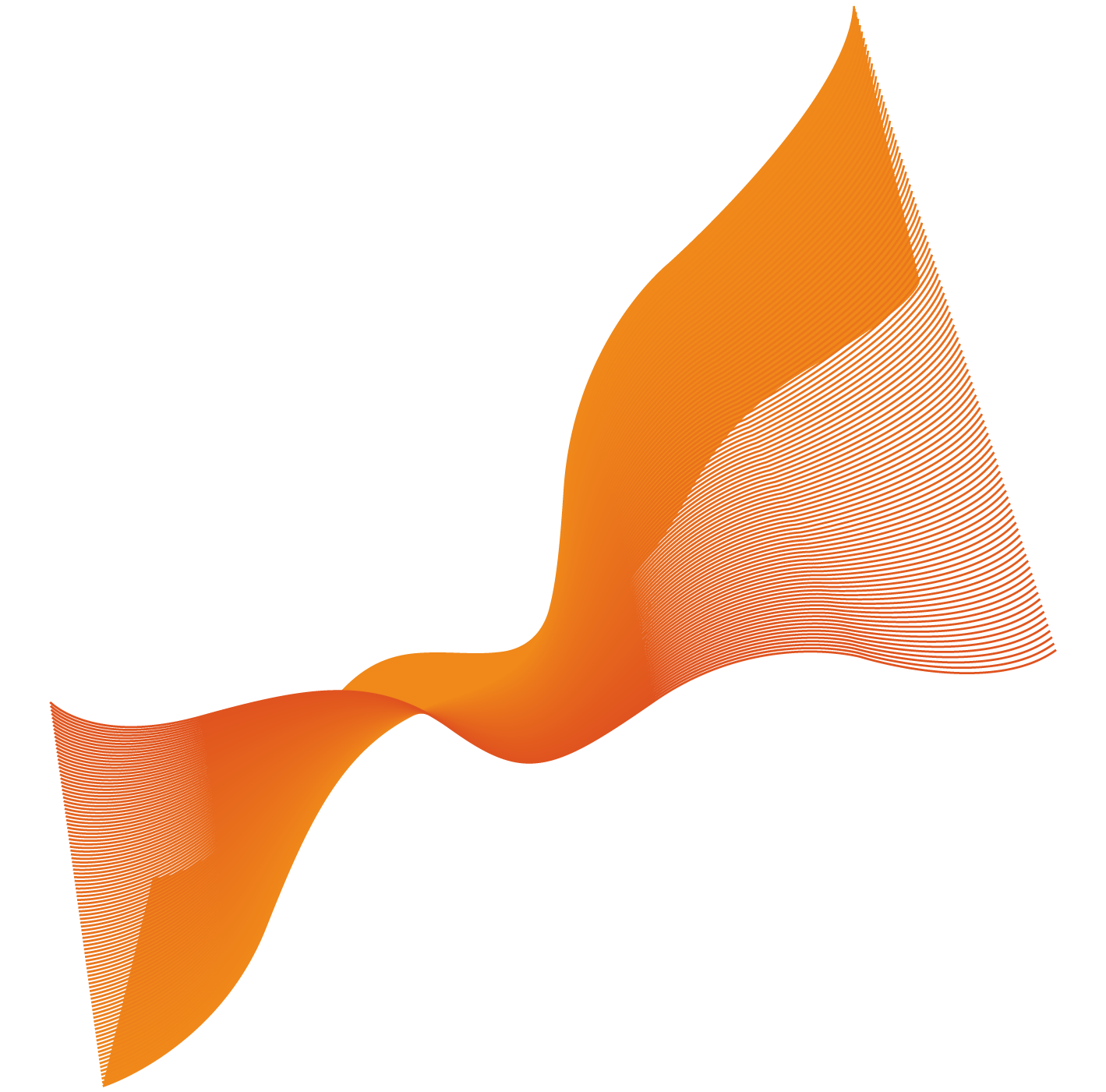 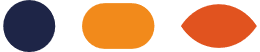 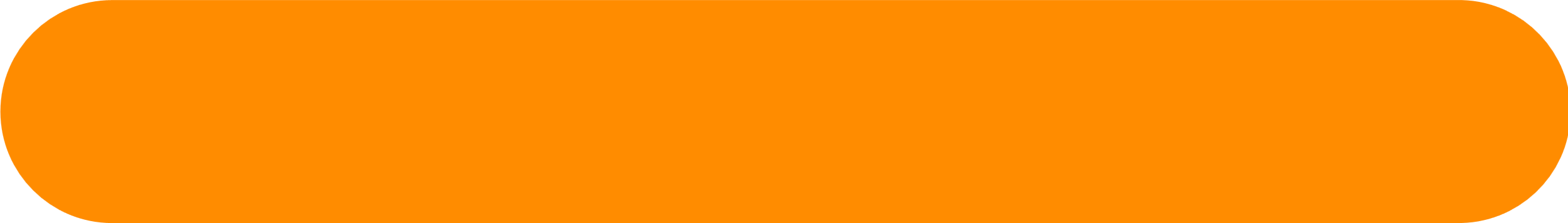 Modalidades de Contratação
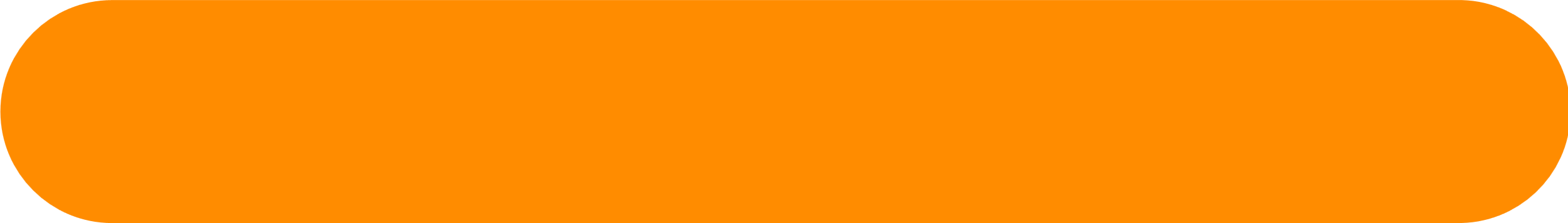 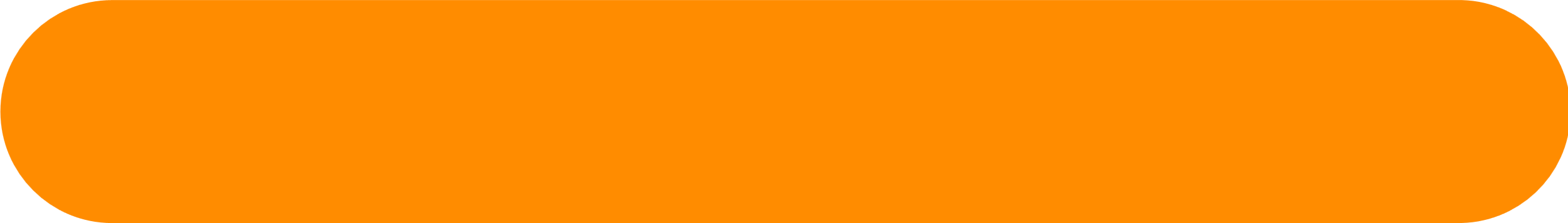 Ambulatorial e Hospitalar com Obstetrícia
Hospitalar com Obstetrícia
Atendimento em Pronto Socorro (para urgência e emergência);
Cirurgias e Internações hospitalares;
Partos (inclui cobertura assistencial ao recém-nascido durante os primeiros 30 dias após o parto para continuidade da assistência prestada em nível de internação).
Consultas e exames exclusivamente para gestantes, em acompanhamento pré-natal;
Procedimentos especiais necessários a continuidade de atendimento durante internação hospitalar, como: Hemodiálises, quimioterapias, radioterapias, fisioterapias entre outros.
Consultas;
Exames;
Atendimento em Pronto Socorro;
Cirurgias;
Internações hospitalares;
Partos (inclui cobertura assistencial ao recém-nascido durante os primeiros 30 dias após o parto).
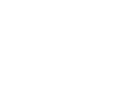 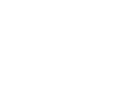 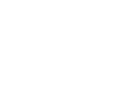 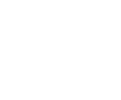 Essa modalidade de contratação não está disponível para os Planos Direto.
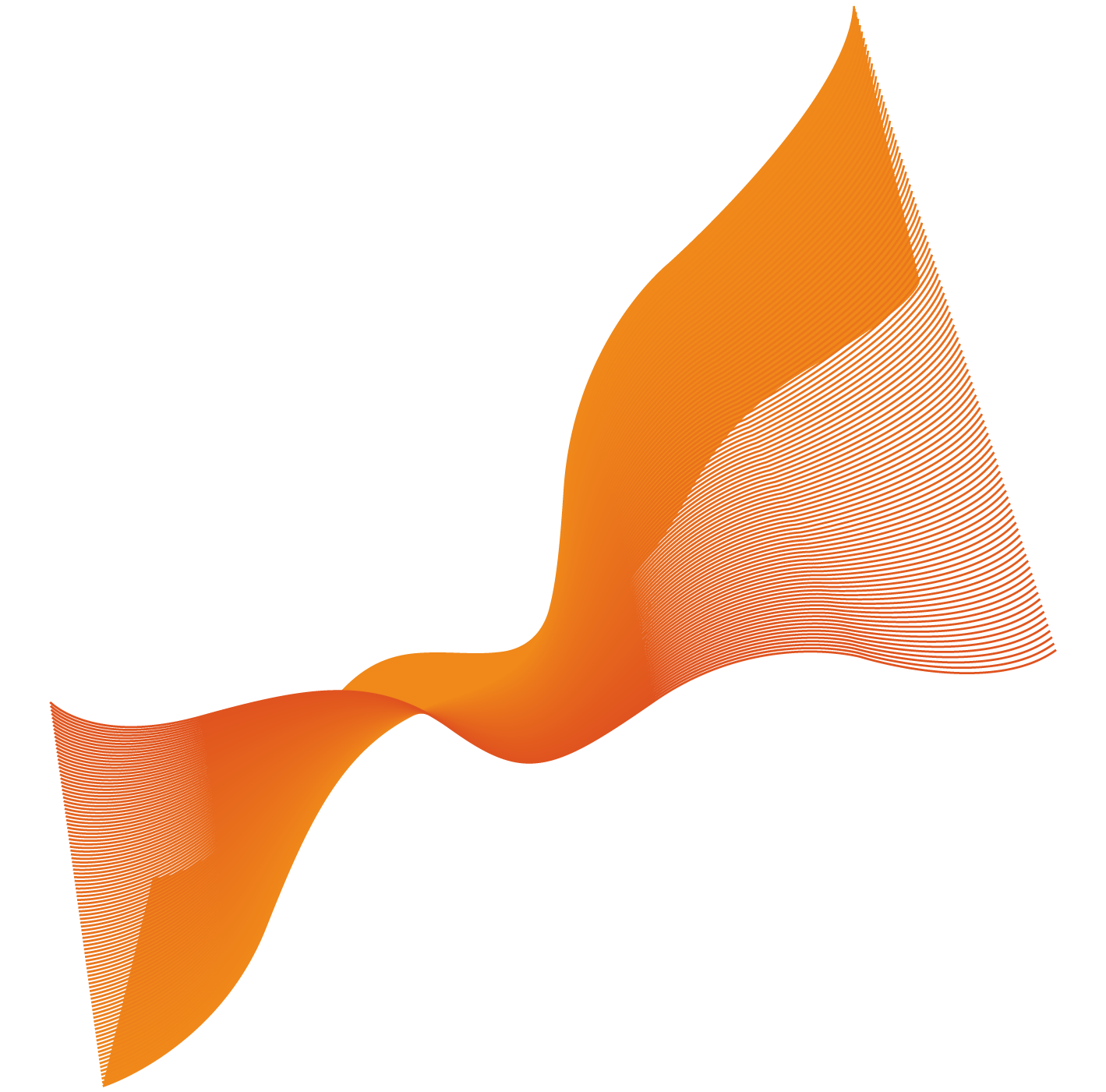 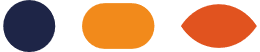 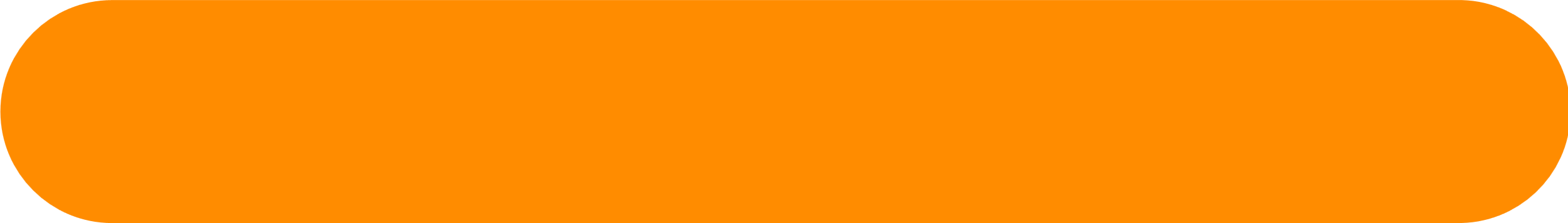 Planos Nacionais
Públicos
Planos x Regiões
Demais Regiões: AL-AM-AP-CE-DF-GO-MA-MG-MS-MT-PA-PB-PI-PR-RN-RO-SC-SE
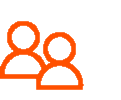 SP-RJ-RS-PE
BA
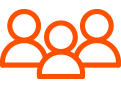 Prestige
Apartamento
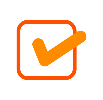 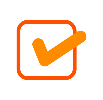 PME
(02 a 29 Vidas)
PME Mais
(30 a 99 Vidas)
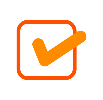 Executivo
Apartamento
As opções de planos para contratação serão disponibilizadas de acordo com a UF/Município do CNPJ da empresa.
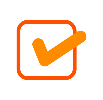 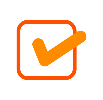 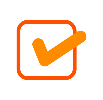 Especial 100
Apartamento
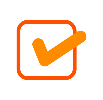 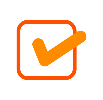 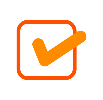 Clássico
Apartamento
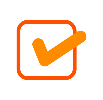 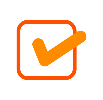 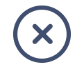 Exato Enf, Exato Apt, Especial 100, Executivo e Prestige.
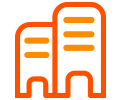 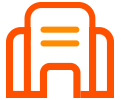 Clássico
Enfermaria
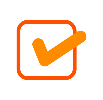 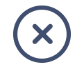 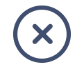 Exato Enf, Clássico Apt, Especial 100, Executivo e Prestige.
Exato Enf, Exato Apt, Clássico Enf, Clássico Apt, Especial 100, Executivo e Prestige.
Exato
Apartamento
Empresarial
(100 á 199 vidas)
Empresarial
(A partir de 200 vidas)
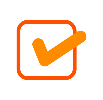 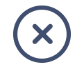 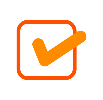 Não comercializado
Exato
Enfermaria
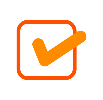 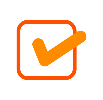 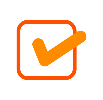 Poderão ser contratados todos os planos disponíveis nas regiões onde a empresa informar que há vidas alocadas.
Os Municípios Curvelo-MG, Maravilhas-MG, Papagaios-MG, Paraopeba-MG, Pitangui-MG, Piumhi-MG, Pompeu-MG e os Estados do AC, RR, TO e ES estão fora de comercialização.
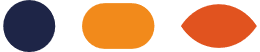 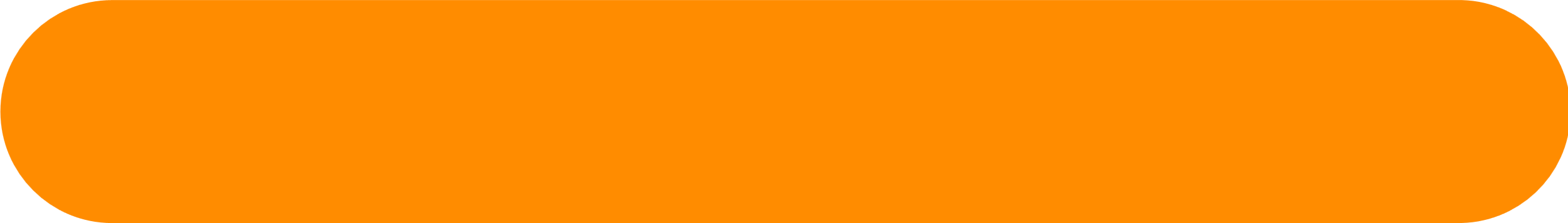 Planos Regionais
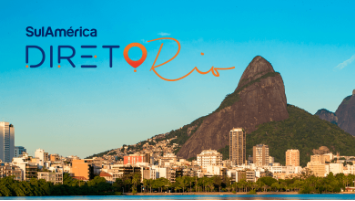 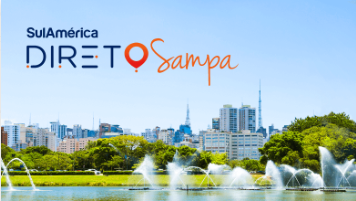 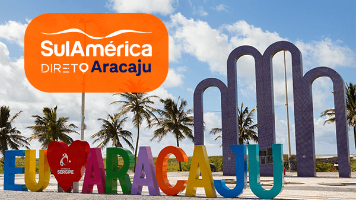 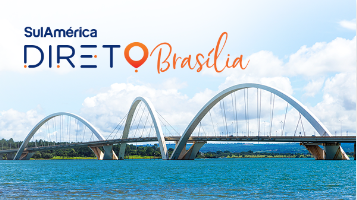 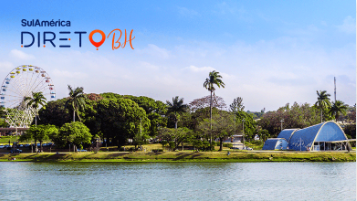 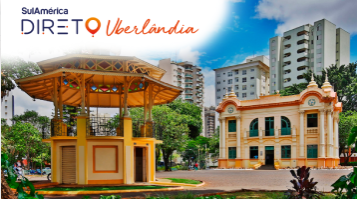 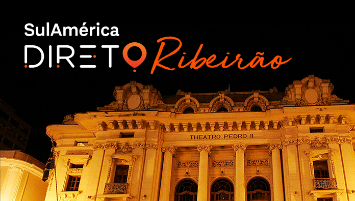 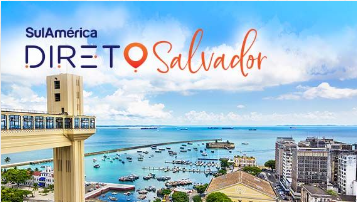 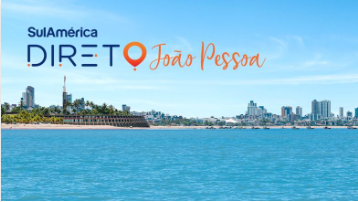 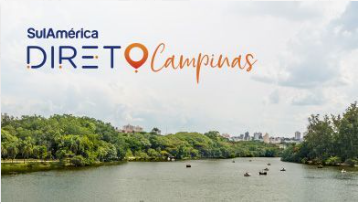 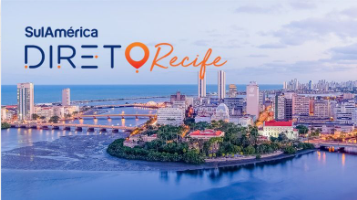 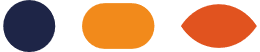 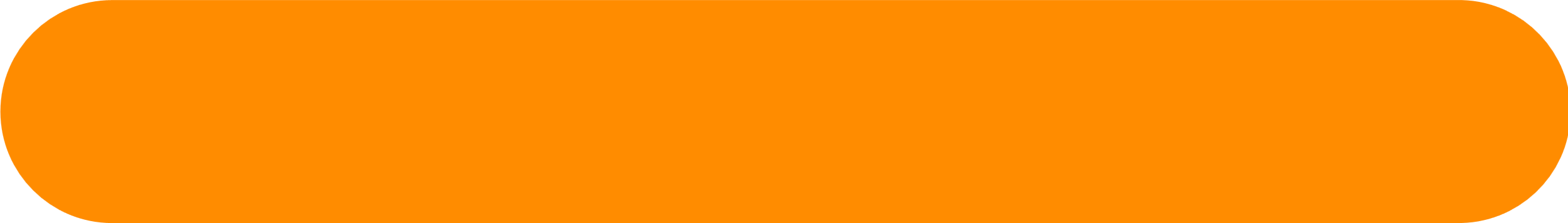 Coparticipação
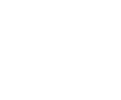 PME
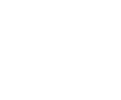 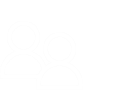 (02 a 29 vidas)
PME
(02 á 29 vidas)
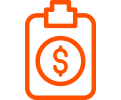 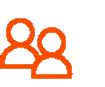 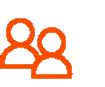 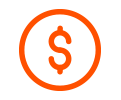 Coparticipação (contratação opcional)*
Tabela de Coparticipação
Com limitador mensal nos atendimentos de Consultas Médicas, Atendimento em Pronto Socorro, Exames e Terapias, cobertos pelo seguro, Para internação conta com um valor fixo por evento. 
Isso resultará na redução do valor do prêmio, maior controle dos custos e valorização do benefício pelos funcionários.

Limitador mensal:
Valor máximo pago por beneﬁciário em coparticipações na fatura mensal;
Valor excedente será isentado;
Coparticipação de Internação não deverá contemplar no limitador Mensal.

Internação: Coparticipação será cobrada por evento, independente da quantidade de dias de internação.
Limitador mensal:
Valor máximo pago por beneﬁciário em coparticipações na fatura mensal;
Valor excedente deverá ser isentado;
Coparticipação de Internação não deverá contempla no limitador Mensal.

Internação: Coparticipação sobre internação é cobrada por evento, independente da quantidade de dias que o segurado fique internado.
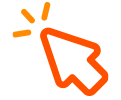 🖰 Tabela de Coparticipação
* Contratação exclusiva para produtos AHO – Ambulatorial Hospitalar com Obstetrícia.
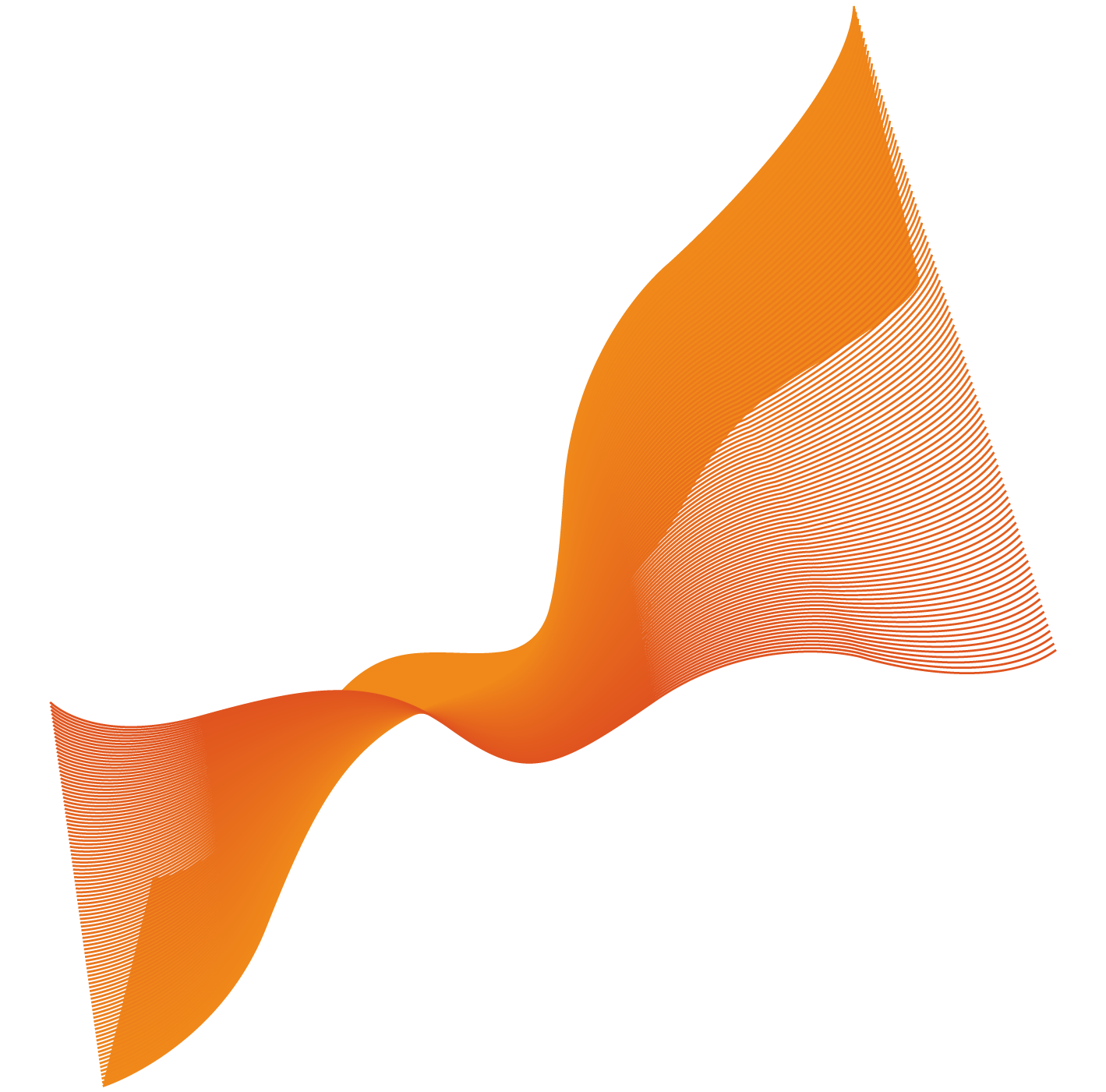 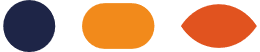 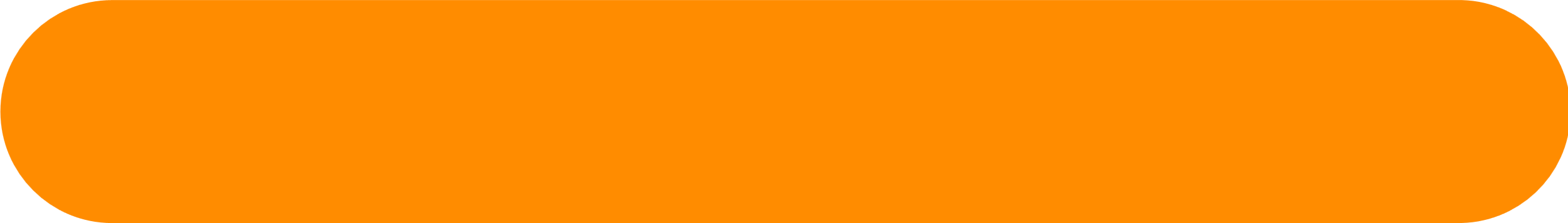 Exemplos de Coparticipação
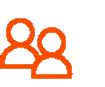 PME - Plano Exato
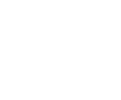 Valor máximo a ser cobrado, conforme tabela de coparticipação.
Se a soma dos valores coparticipados no mês for menor que o limitador mensal, 
prevalece a soma dos procedimentos.
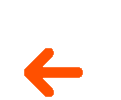 ¹Valores fictícios utilizados somente como exemplo.
²Conforme tabela de coparticipação e de acordo com o plano escolhido. 
³Valor cobrado por evento, independentemente da duração da internação.
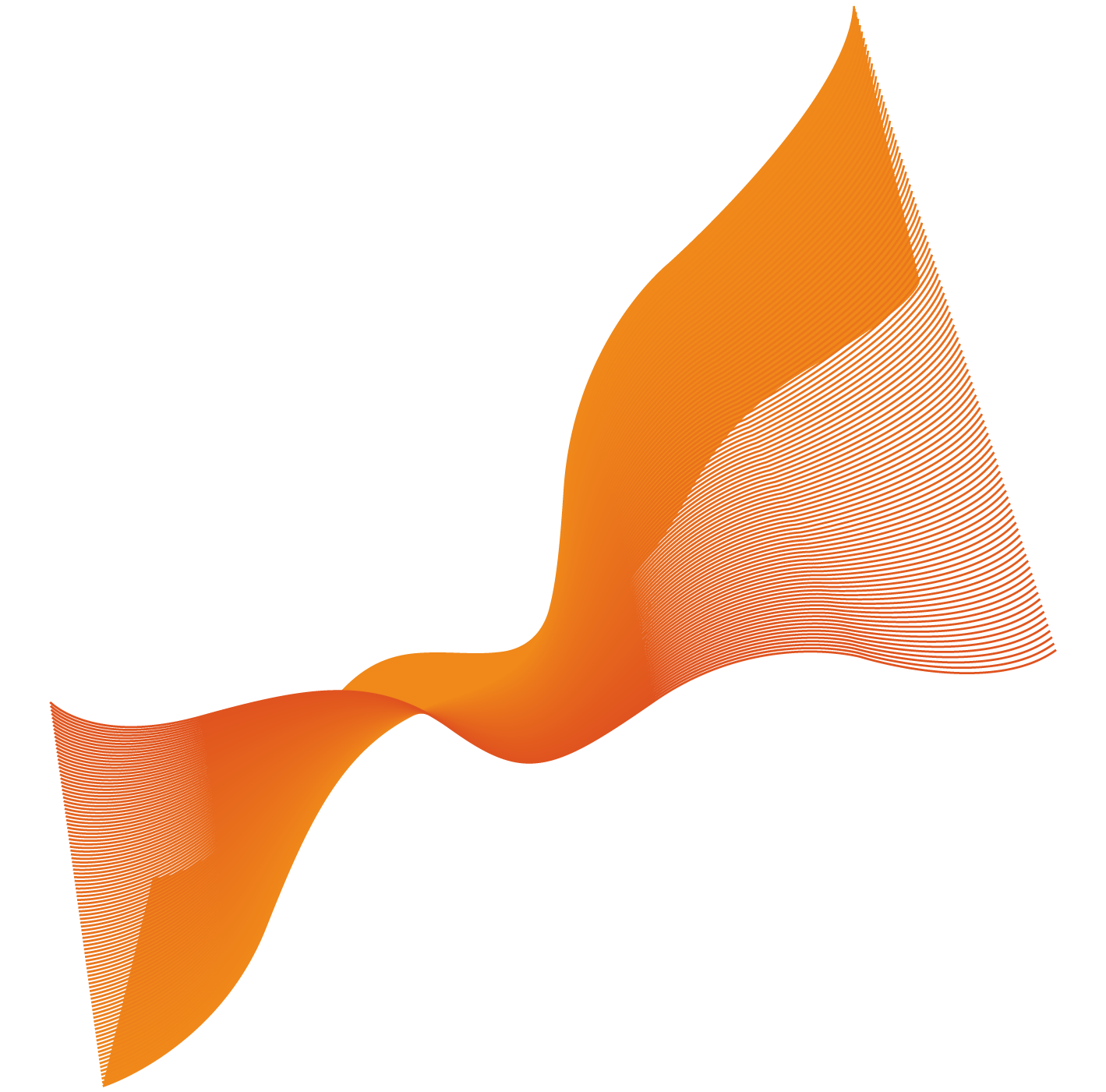 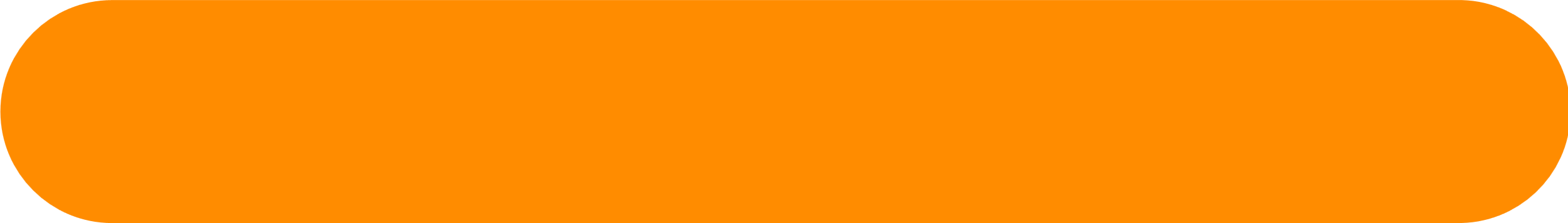 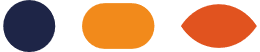 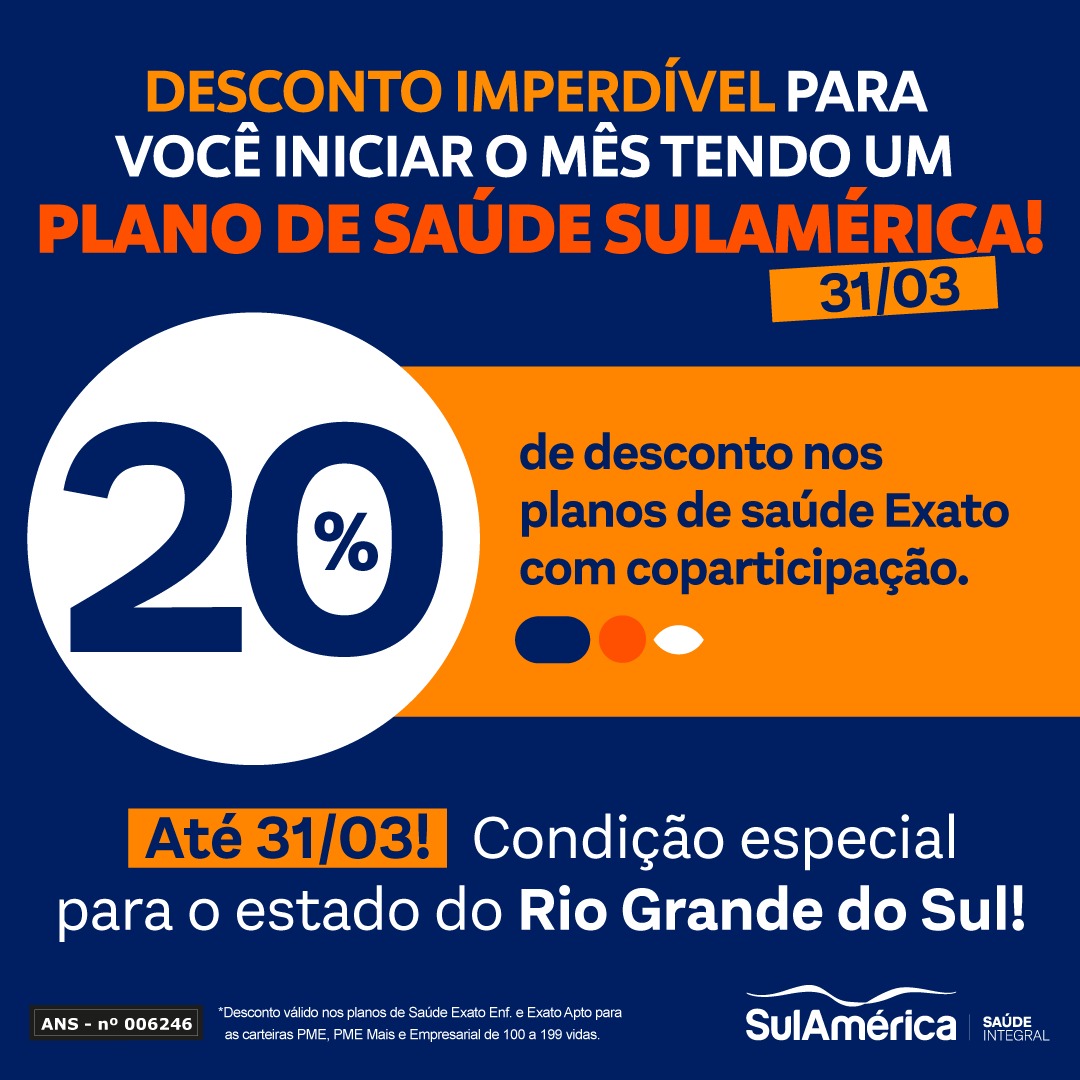 Desconto Exato com Copay – Até 30/04
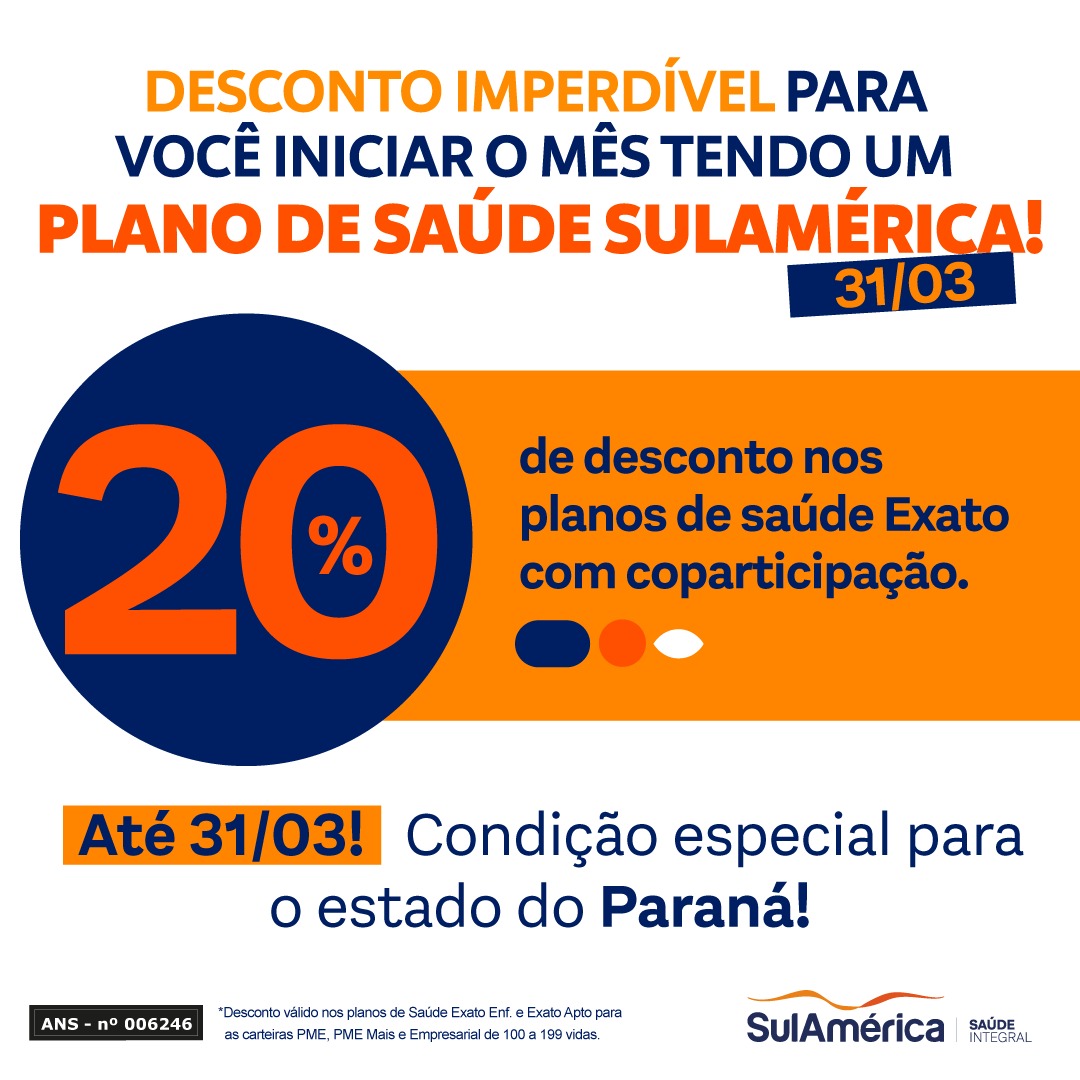 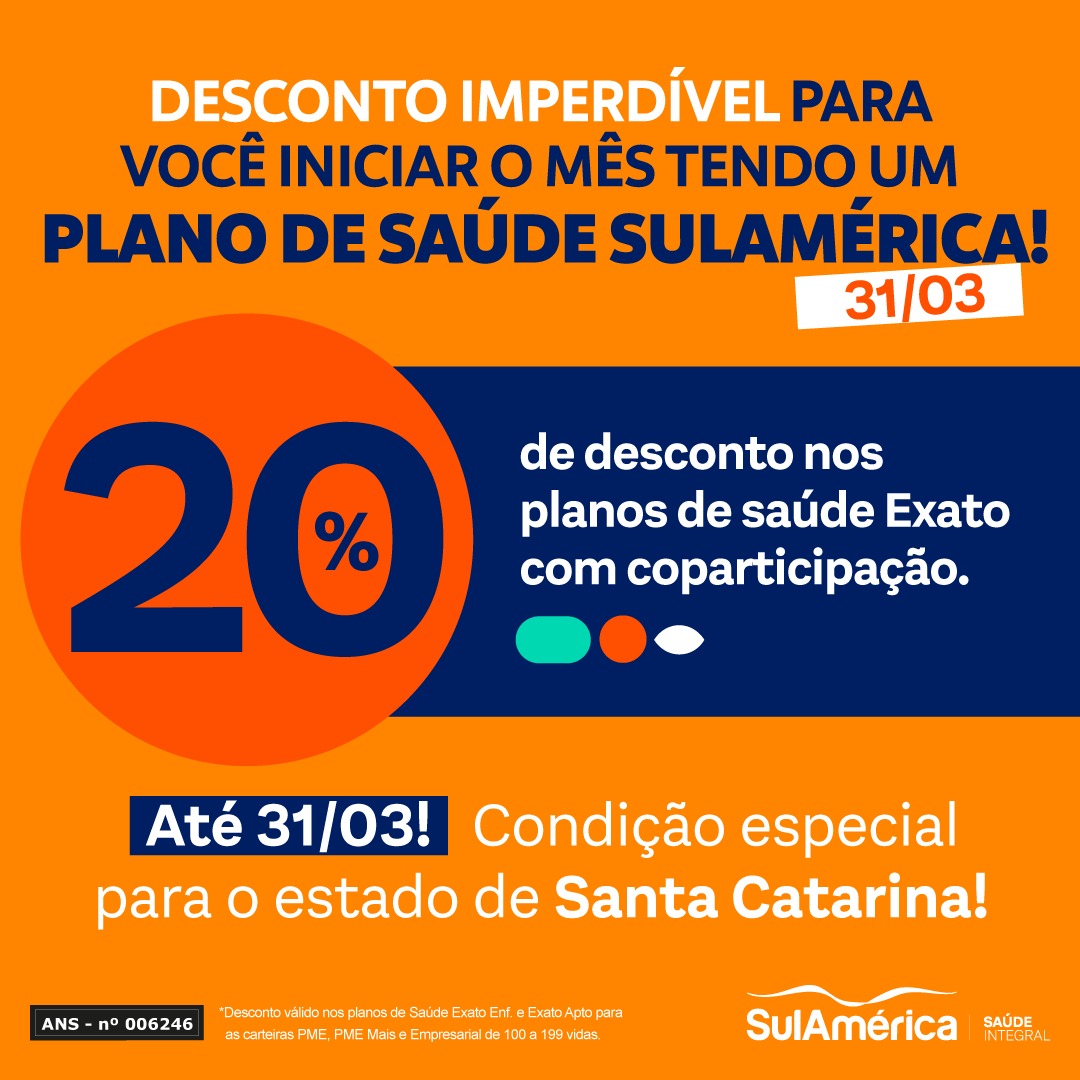 Santa Catarina
Rio Grande do Sul
Paraná
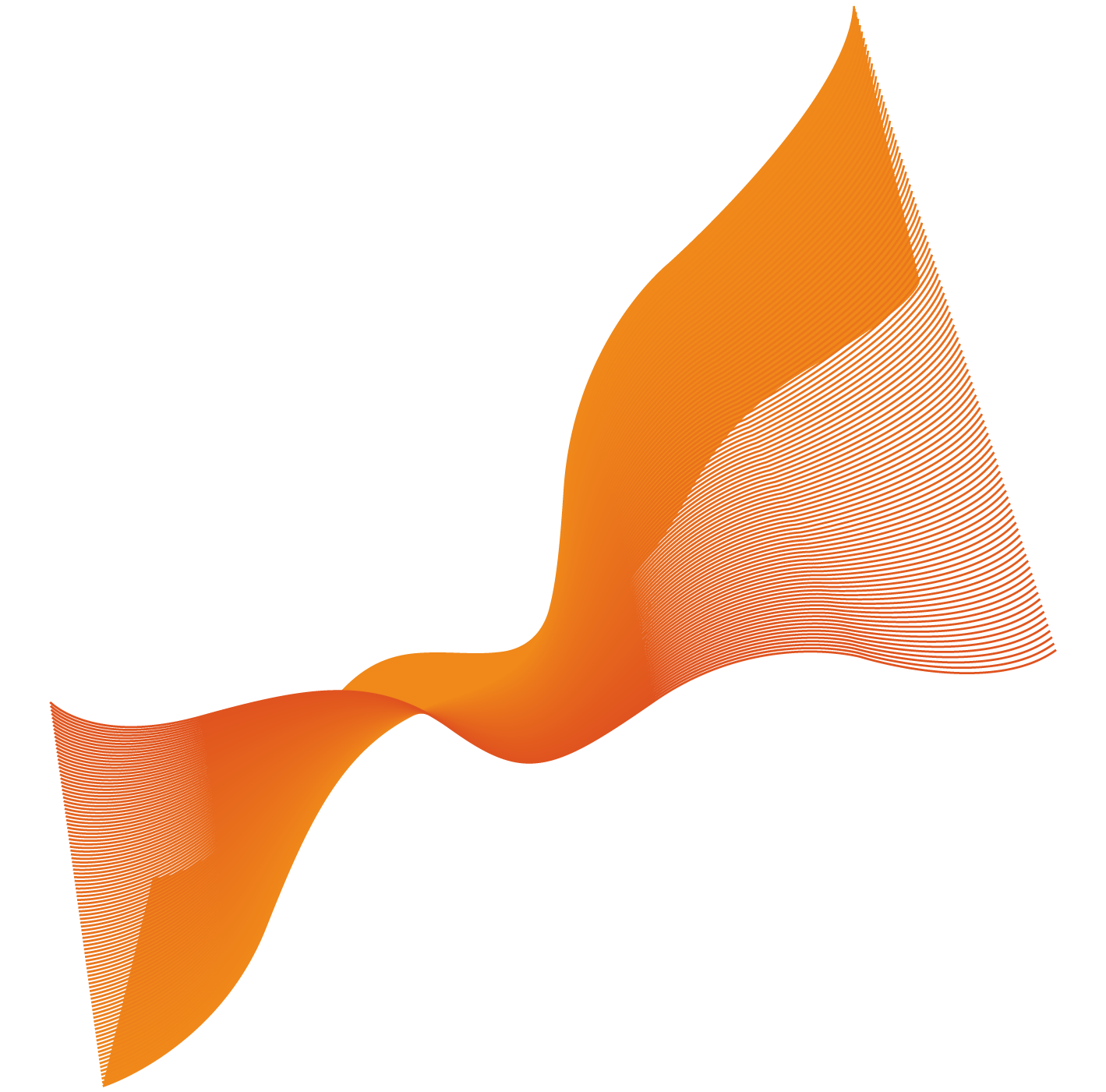 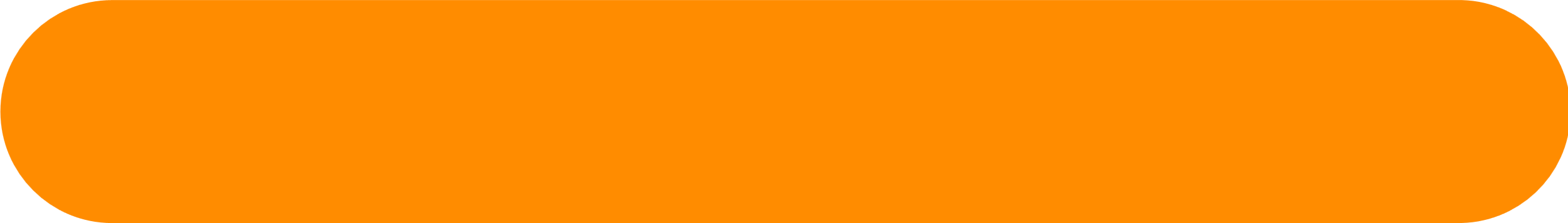 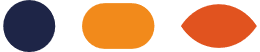 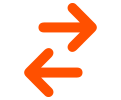 Exemplos de Reembolso
Planos Nacionais
Exato
Clássico
Especial 100
Executivo
Prestige
Enf.
Apt.
Enf.
Apt.
R1
R2
R3
R1
R2
R3
Consultas
81,00
81,00
103,50
103,50
168,75
243,00
364,50
371,25
470,25
627,75
810,00
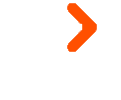 Em Consultório
Honorários Médicos
Parto Cesárea
Cirurgião, Auxiliar, Anestesia e
Atendimento ao RN (Berçário e Sala de Parto)
1.482,00
741,00
1.482,00
2.470,00
4.446,00
6.545,50
6.545,50
13.091,00
15.684,50
18.525,00
741,00
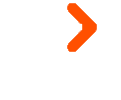 2.190,00
1.095,00
2.190,00
3.650,00
6.570,00
9.672,50
9.672,50
19.345,00
23.177,50
27.375,00
1.095,00
Ponte de Safena²
Cirurgião, Auxiliares e Anestesia
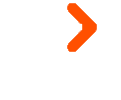 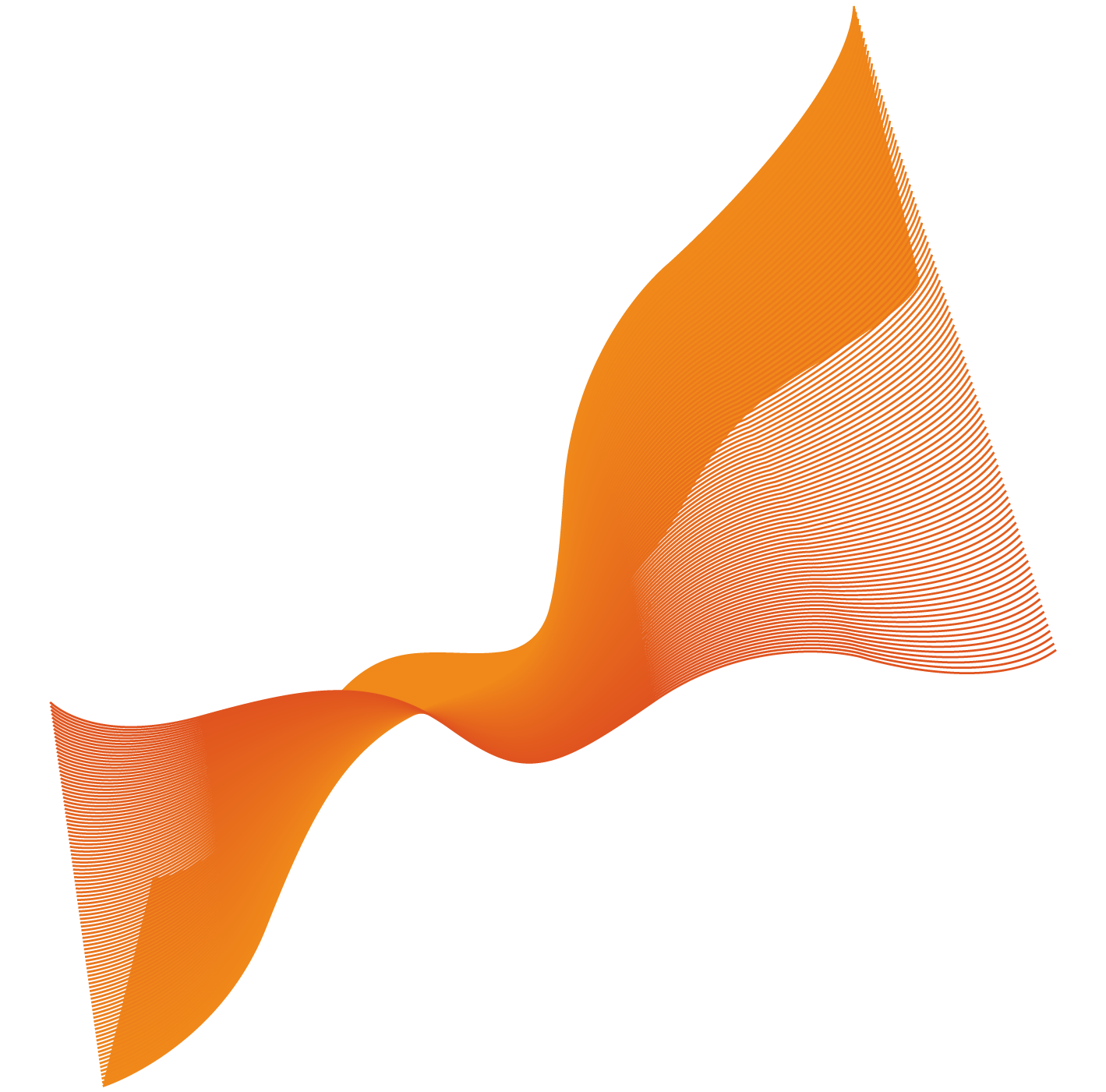 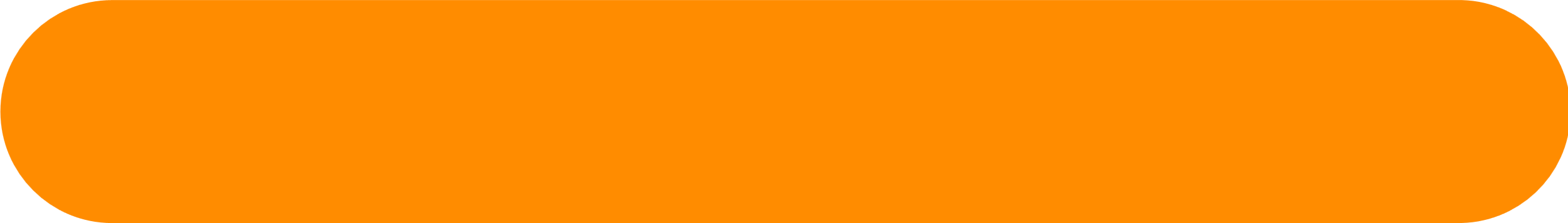 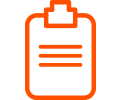 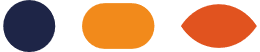 Coberturas Adicionais
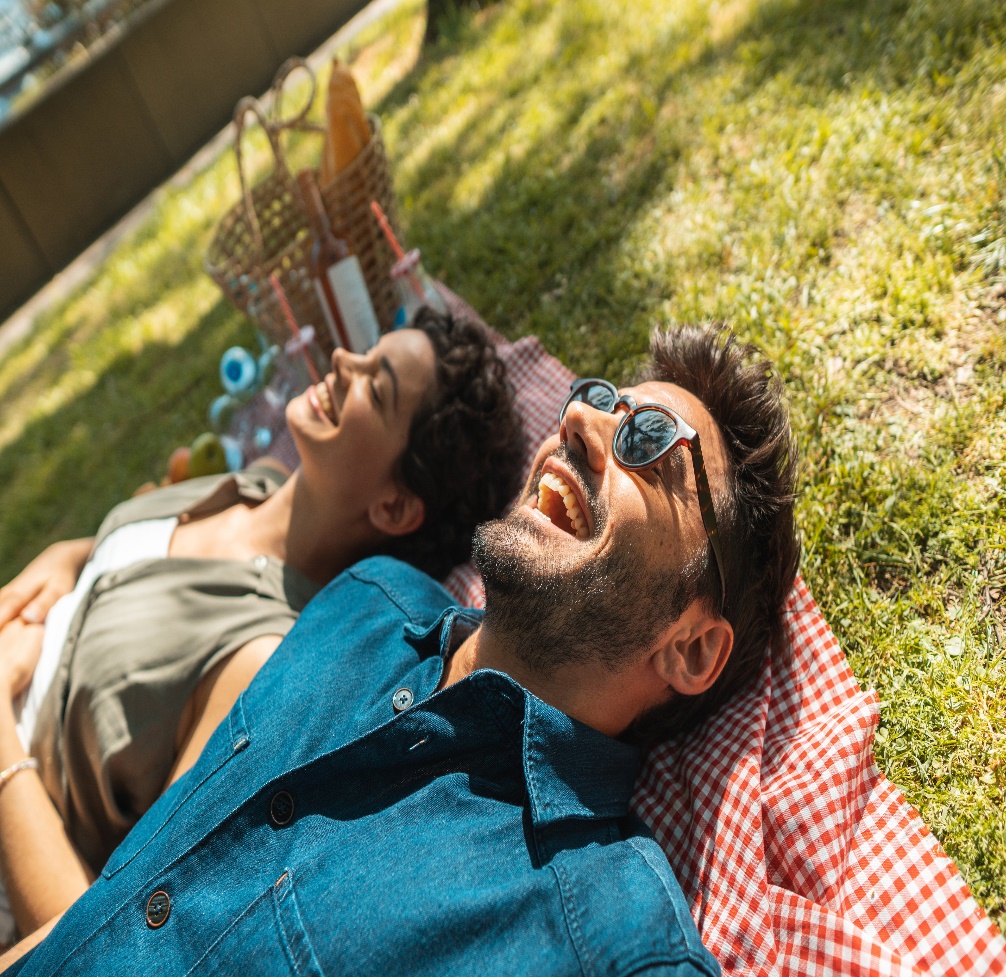 Para todos os planos Nacionais
Escleroterapia* (12 sessões ao ano)
Tratamento de vasinhos e microvarizes.

Fonoaudiologia* (conforme ANS não tem limite de sessões por vigência)
Avaliação e terapias fonoaudiológicas.

Psicomotricidade* (conforme ANS não tem limite de sessões por vigência)
Tratamento para pessoas com dificuldades no desenvolvimento sensorial, moto, mental e psíquico.

Transplantes (além dos cobertos por lei – rim, córnea e medula óssea)
Coração, pâncreas, pâncreas-rim e pulmão, incluindo despesas assistenciais com doador vivo.
Essas coberturas adicionais não estão disponíveis para os Planos Direto.
* Procedimentos exclusivos para produtos AHO – Ambulatorial Hospitalar com Obstetrícia, exceto se necessário durante a internação hospitalar.
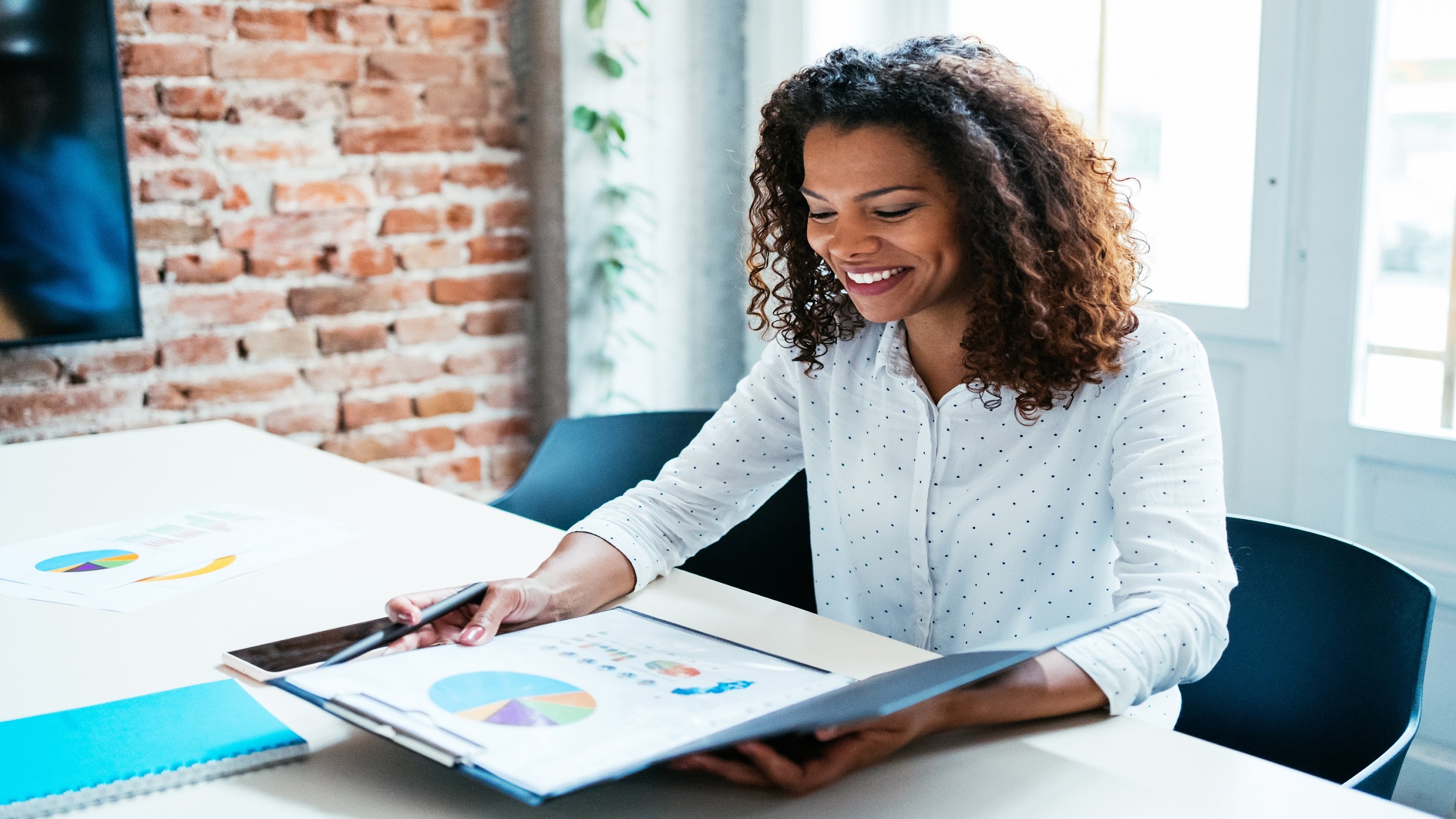 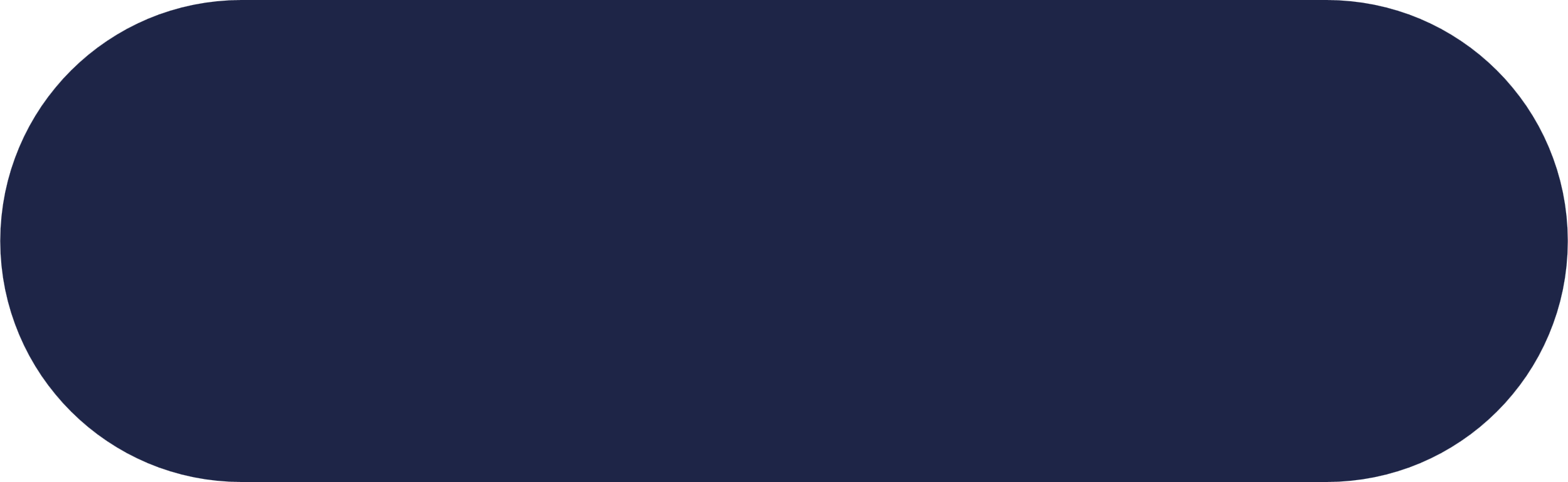 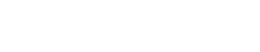 Regras de Comercialização
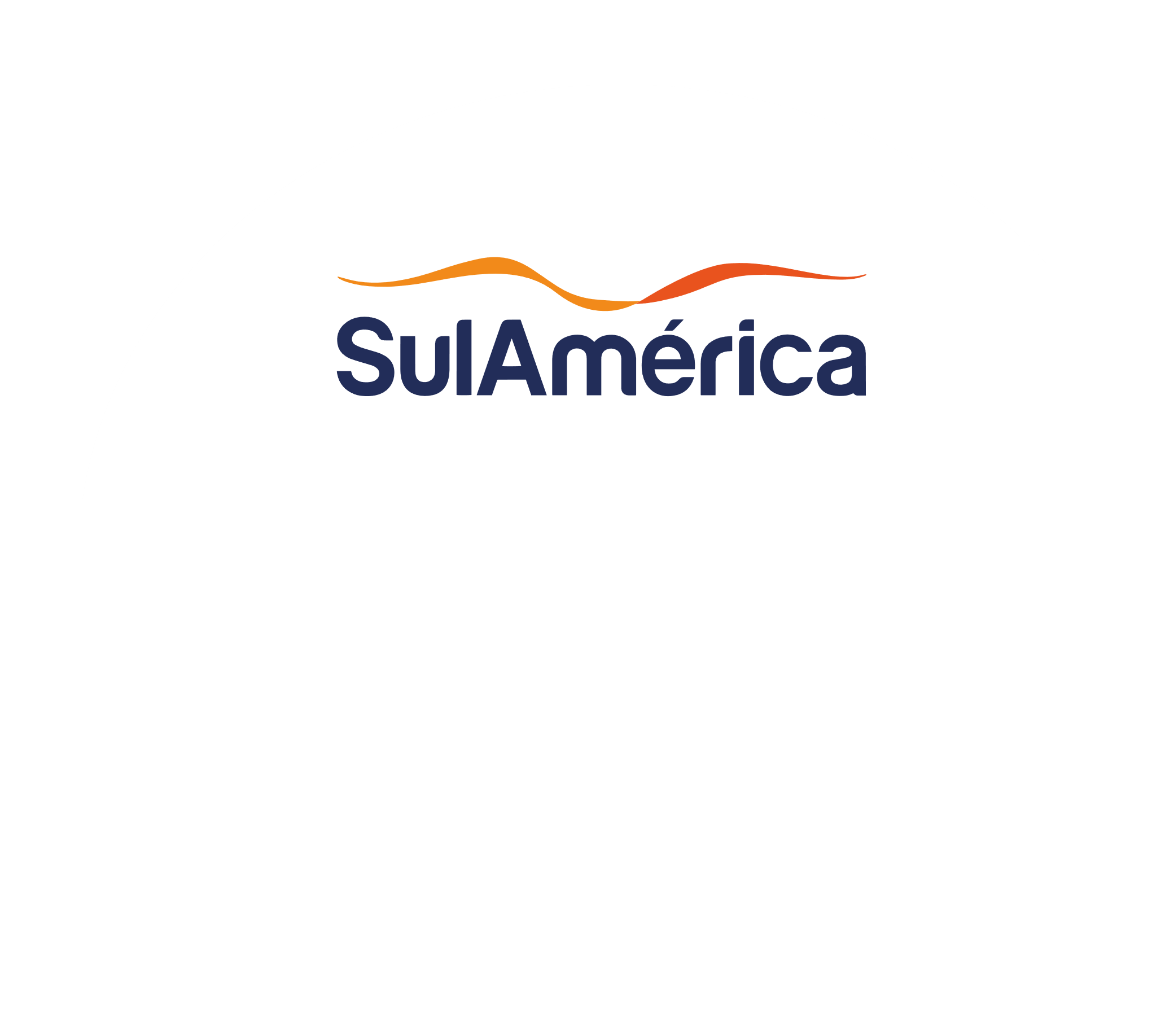 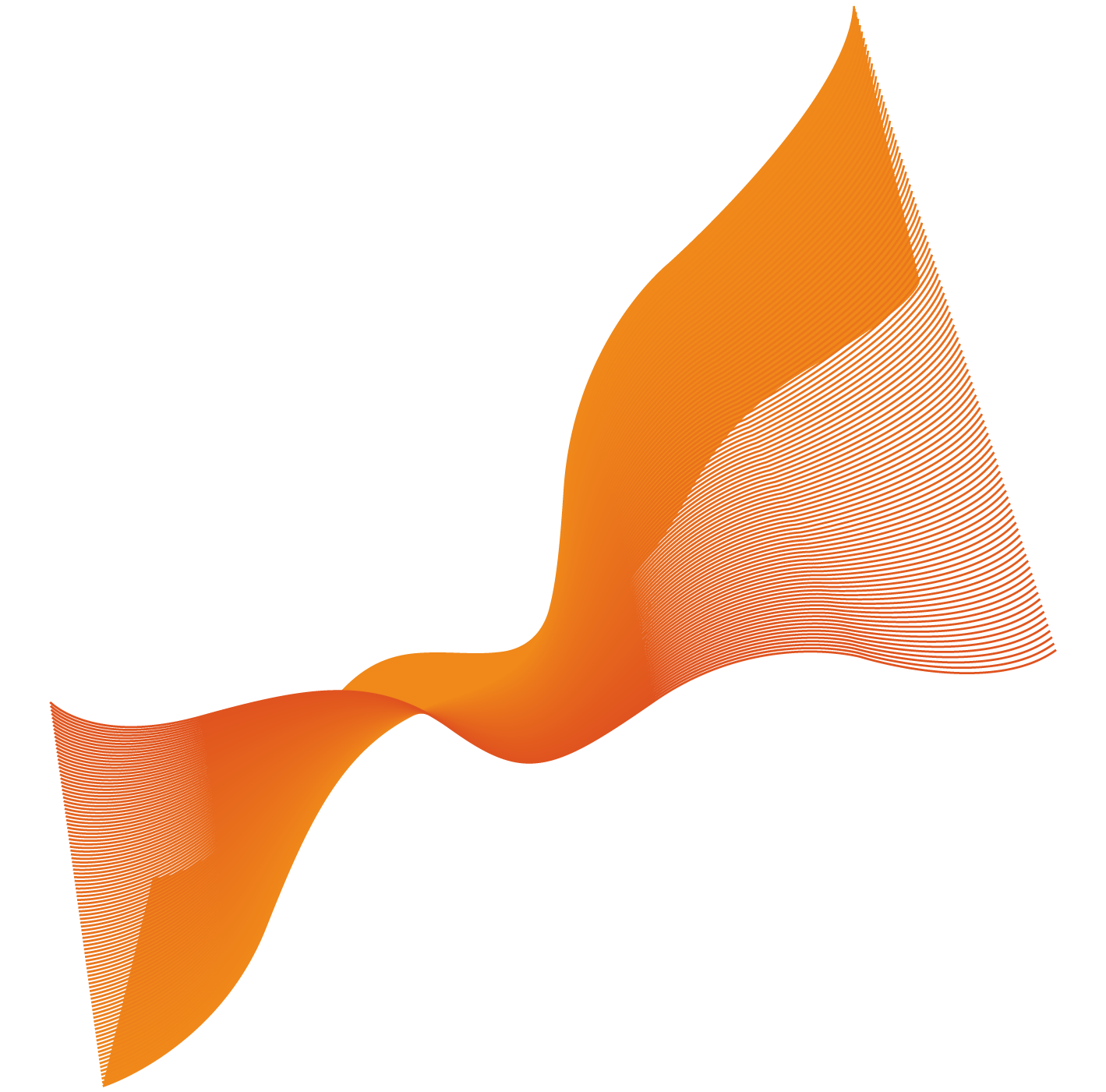 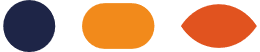 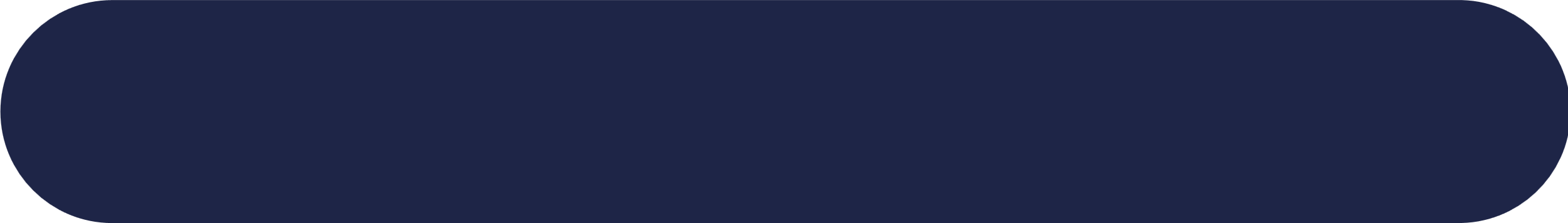 Condições de Contratação
Tamanho do grupo: Empresas de 02 a 29 vidas, mínimo de 1 titular.
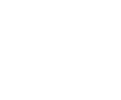 PME
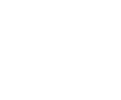 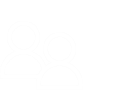 (02 a 29 vidas)
PME
(02 á 29 vidas)
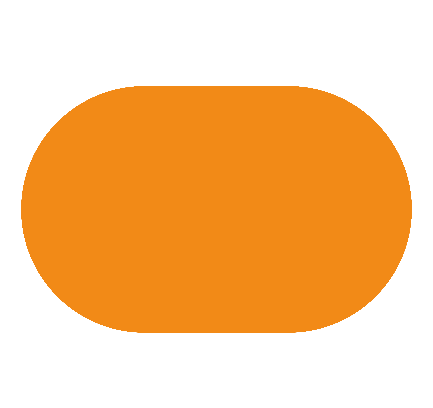 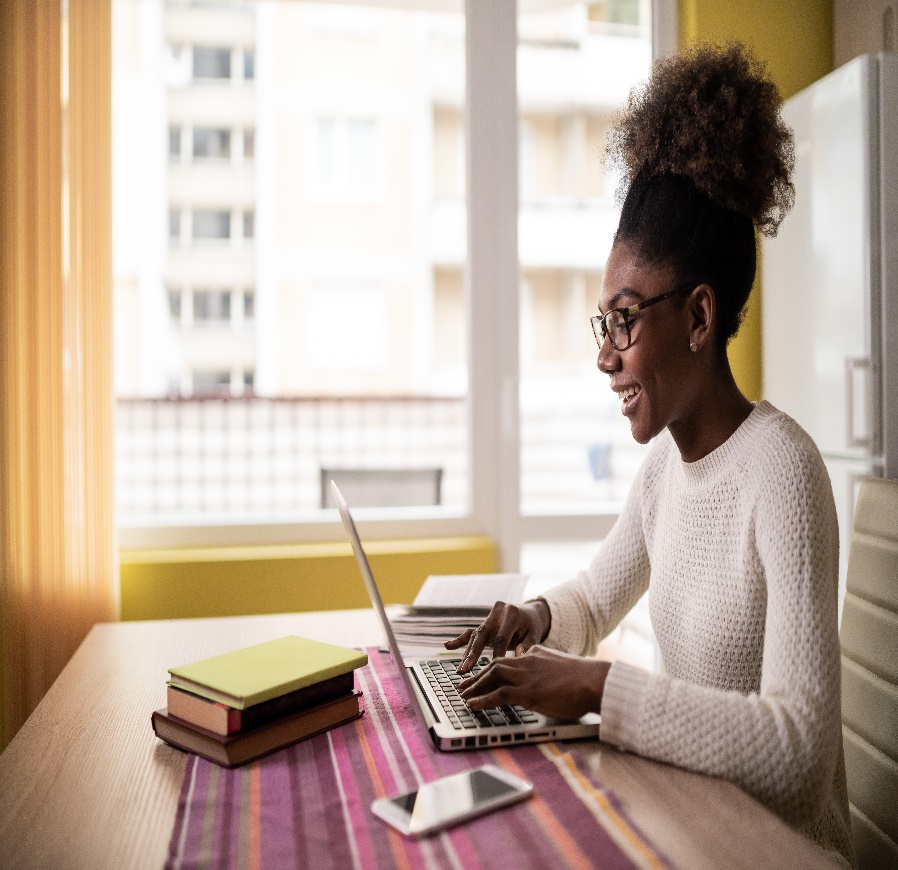 Contratação:
Regra Compulsória: Adesão para 100% de uma ou mais categorias abaixo:
Contrato social   -  Sócios, Administradores e Diretores.
FGTS - Empregados em regime CLT.
Carta de não-adesão: Caso algum sócio ou funcionário não tenha interesse em ser incluído no seguro, deverá encaminhar carta declarando a não adesão e comprovante do plano de saúde vigente, exceto para MEI.
 
Regra Flex (exceção comercial): Contratação sem exigência de 100% da empresa, desde que contrate o Saúde + Odonto. Os grupos de cada produto podem ser diferentes. Quem não aderir na implantação poderá ser incluído depois com todas as carências.

Regra CBO: Contratação exclusiva para 100% de uma ou mais categorias¹:
Diretores, Superintendentes, Gerentes, Supervisores e Coordenadores.
¹ A análise das categorias será conforme código principal (família) da Classificação Brasileira de Ocupações (CBO) relacionadas no FGTS.
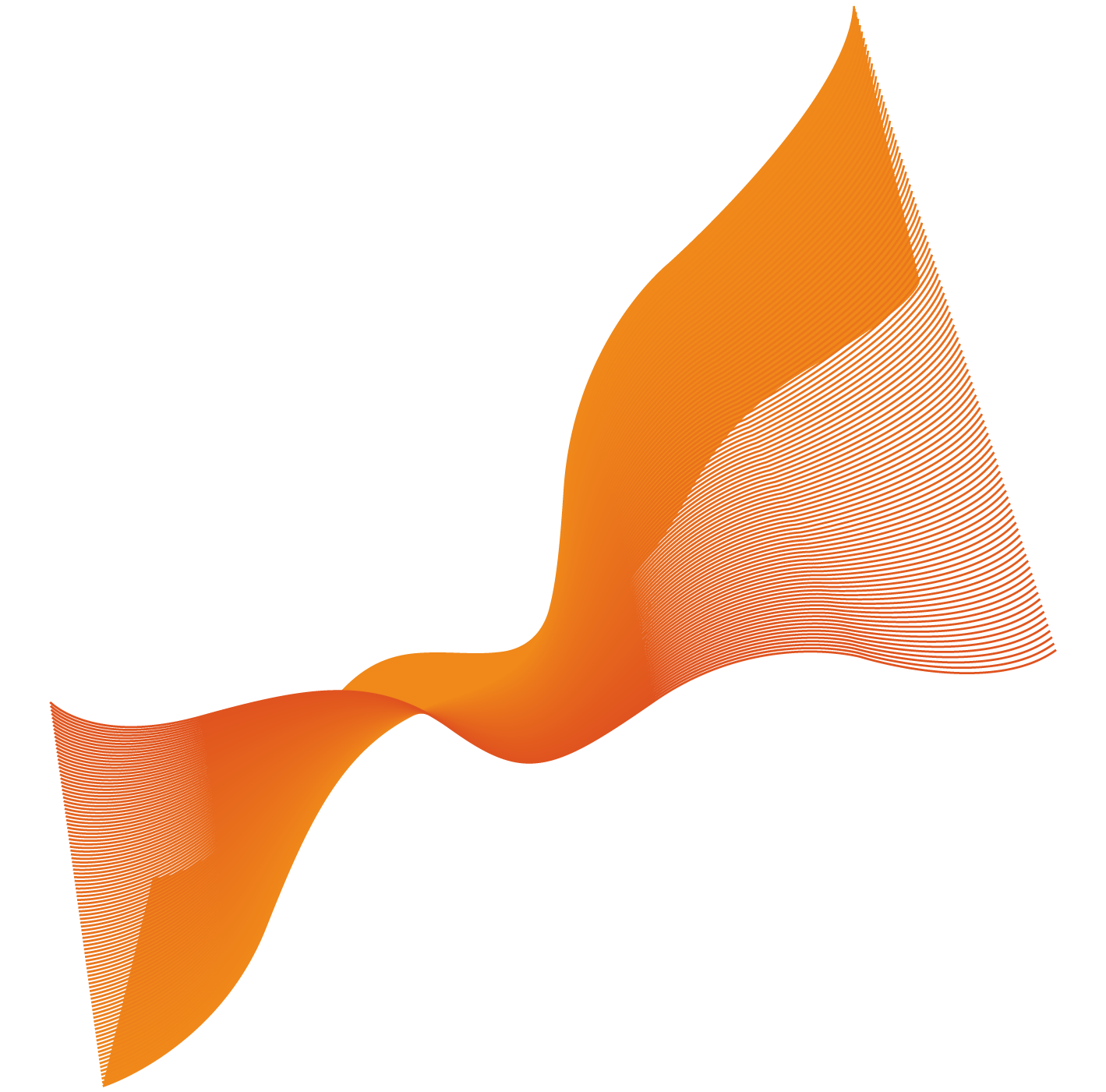 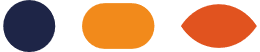 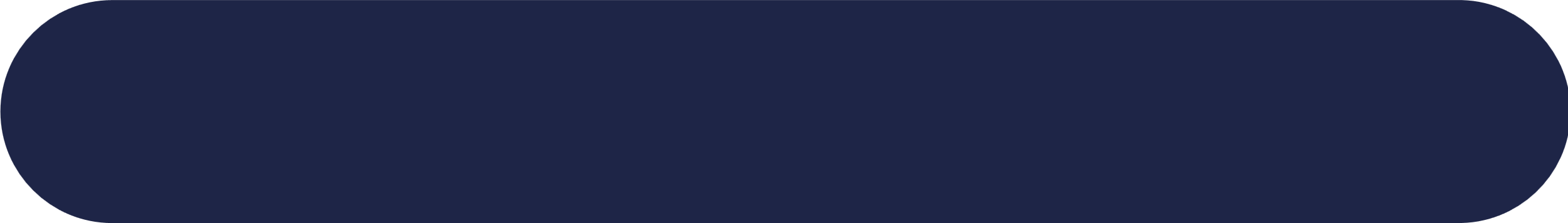 Condições de Aceitação
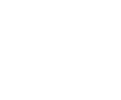 PME
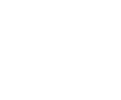 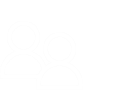 (02 a 29 vidas)
PME
(02 á 29 vidas)
Titular
Administradores, Diretores e Sócios (mínimo de 6 meses de contrato social)
Empregados
Estagiários (sem limite de idade)
Aprendizes (maiores de 14 e menores de 24 anos)
Expatriados e Estrangeiros
Demitidos e Aposentados
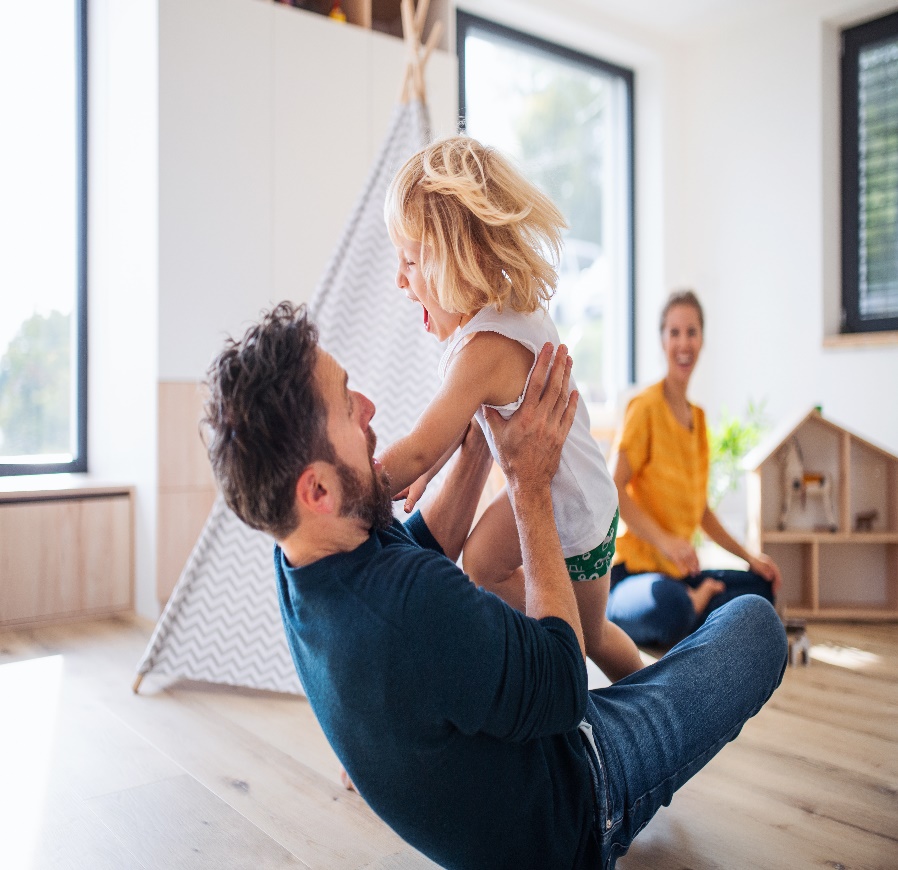 Dependente - Exceto MEI
Cônjuge/Companheiro
Filho(a)/Enteado(a) (Solteiro, Casado ou Divorciado - sem limite de idade)
Genro/Nora (desde que o Filho/Enteado do segurado titular esteja no plano - sem limite de idade)
Neto(a) (sem limite de idade)
Agregados (Pai, Mãe, Sogro e Sogra – a partir de 21 vidas, somente por encampação)
Dependente - Exclusivo MEI
Cônjuge/Companheiro
Filho(a)/Enteado(a) (Solteiro - sem limite de idade)
Neto(a) (até 18 anos)
Agregados (Pai, Mãe, Sogro e Sogra – a partir de 21 vidas, somente por encampação)
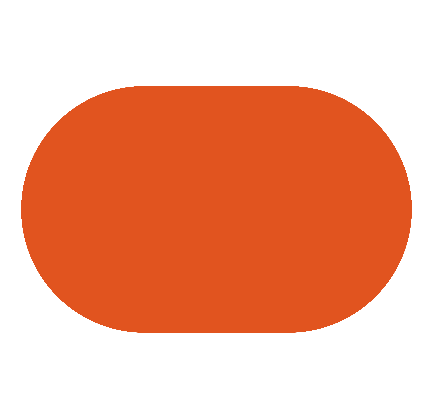 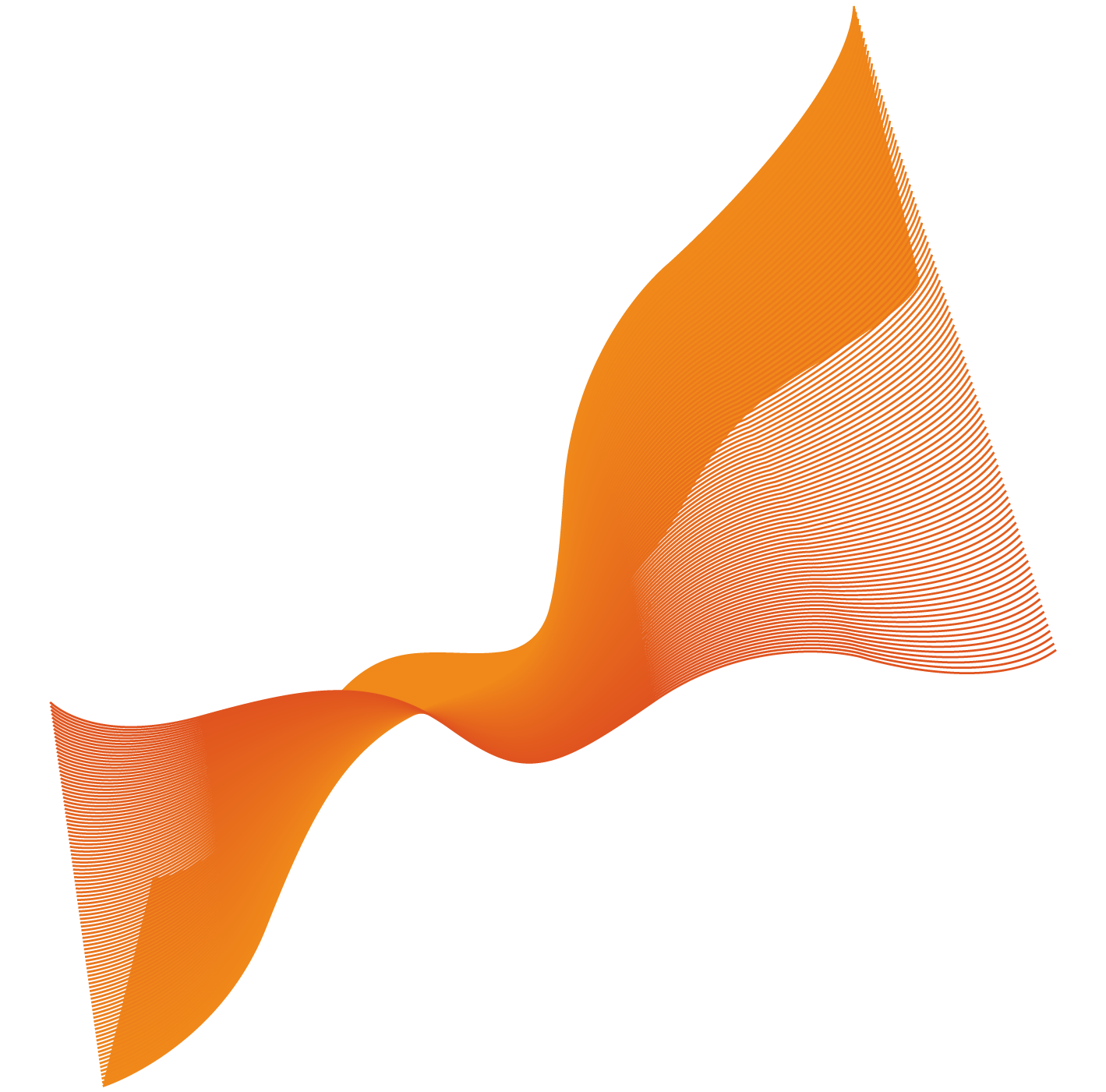 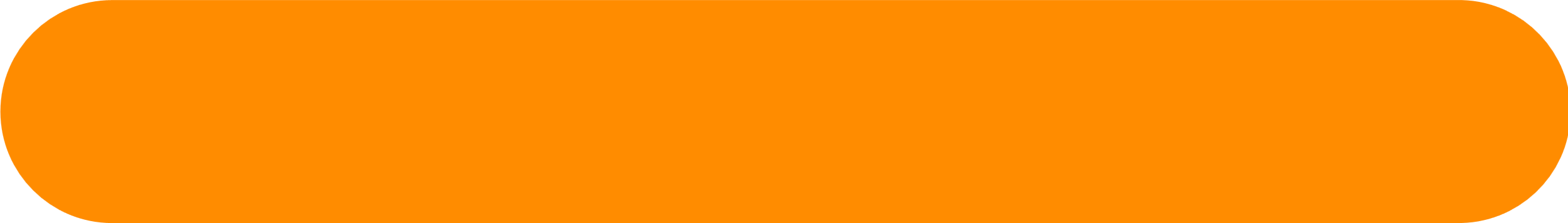 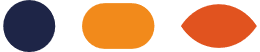 Campanha Promocional – Até 30/04
Aceitação de irmãos, sobrinhos, pai, mãe, madrasta e padrasto
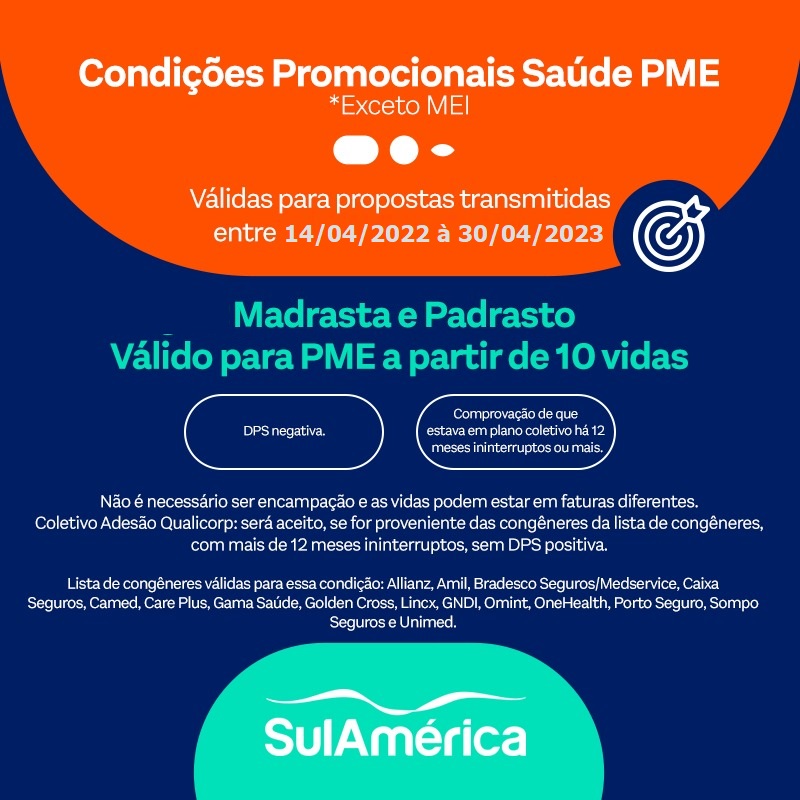 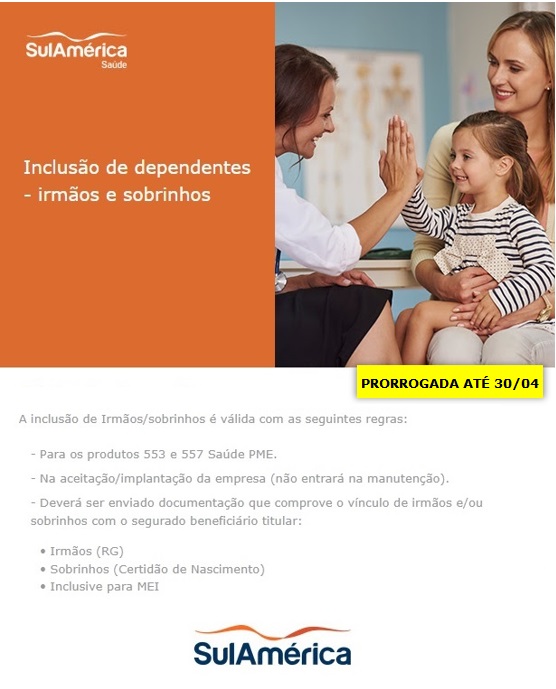 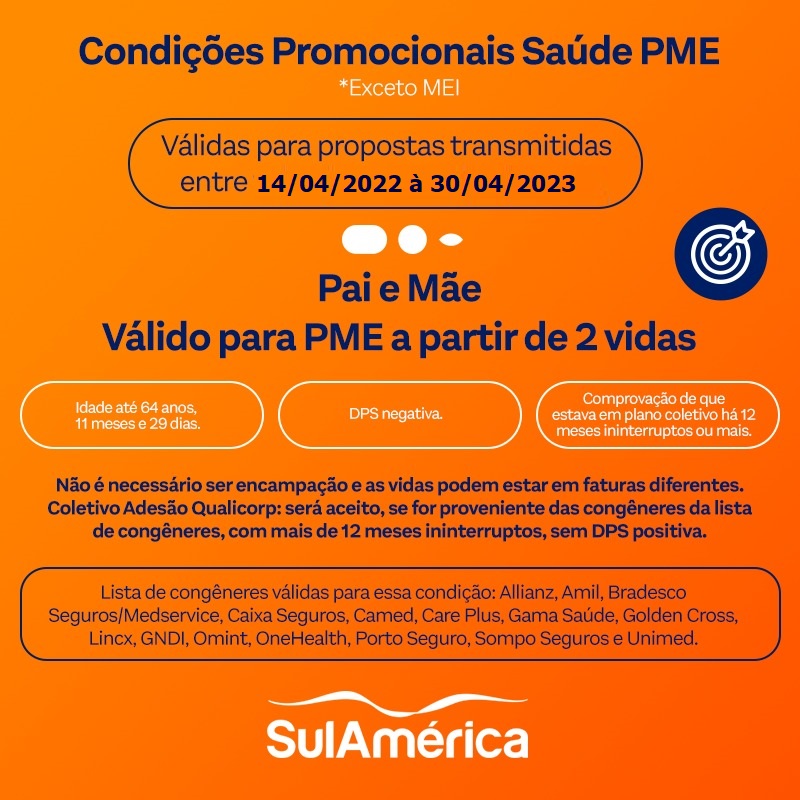 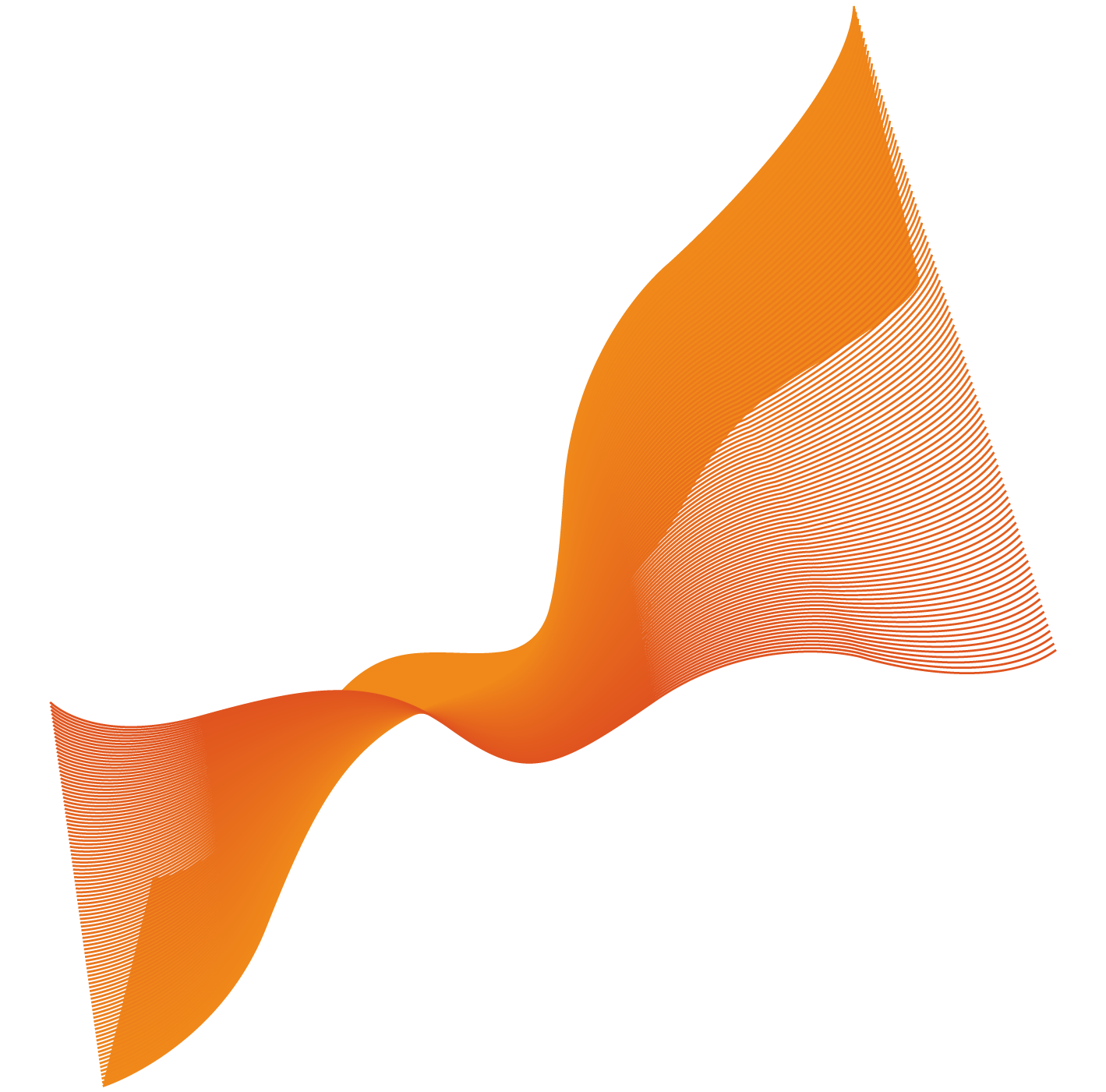 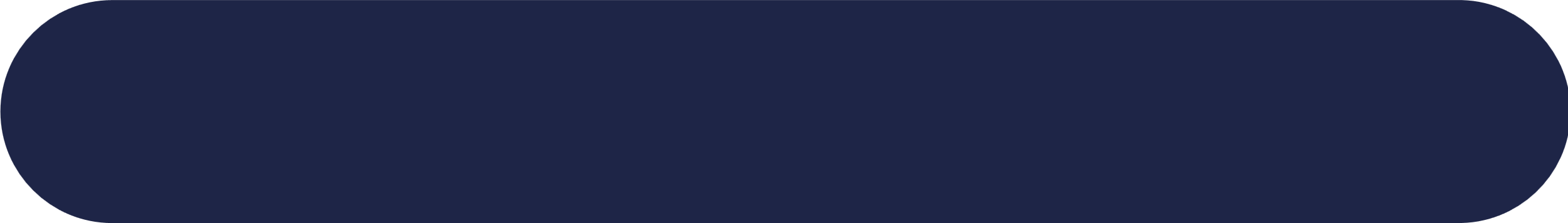 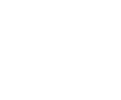 PME
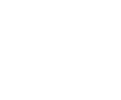 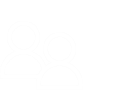 (02 a 29 vidas)
PME
(02 á 29 vidas)
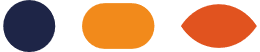 Carência
Redução de carências: para grupos de 02 a 09 vidas, para segurados com plano anterior em congênere, cuja proposta tenha sido transmitida em até 60 dias do vencimento da última fatura paga.

Isenção total de carências (inclusive parto): para grupos a partir de 10 vidas.

Inclusões ocorridas após 30 dias da data do evento (admissão, casamento, nascimento, adoção) não terão redução/isenção de carência.
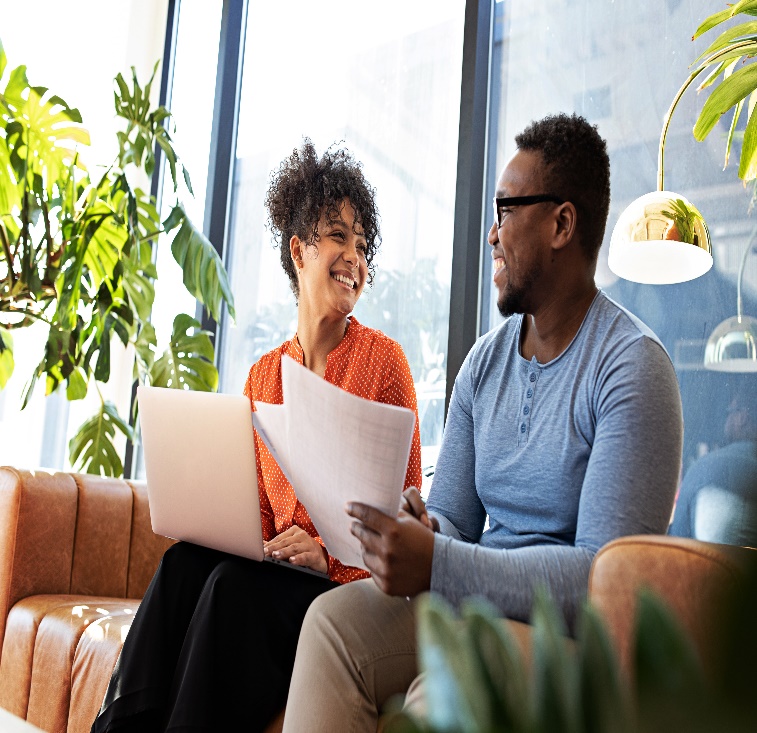 Tabela de Congêneres
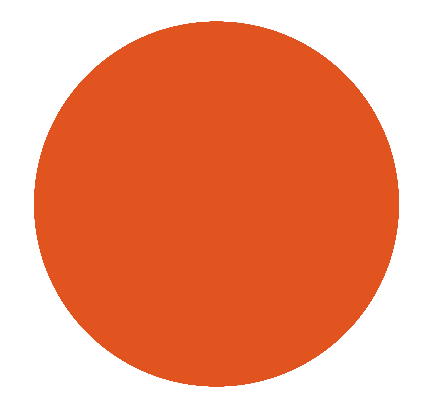 Tabela de Carências
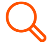 Nota: Consulte seu gestor de vendas sobre promoções vigentes para aceitação de agregados e redução de carência.
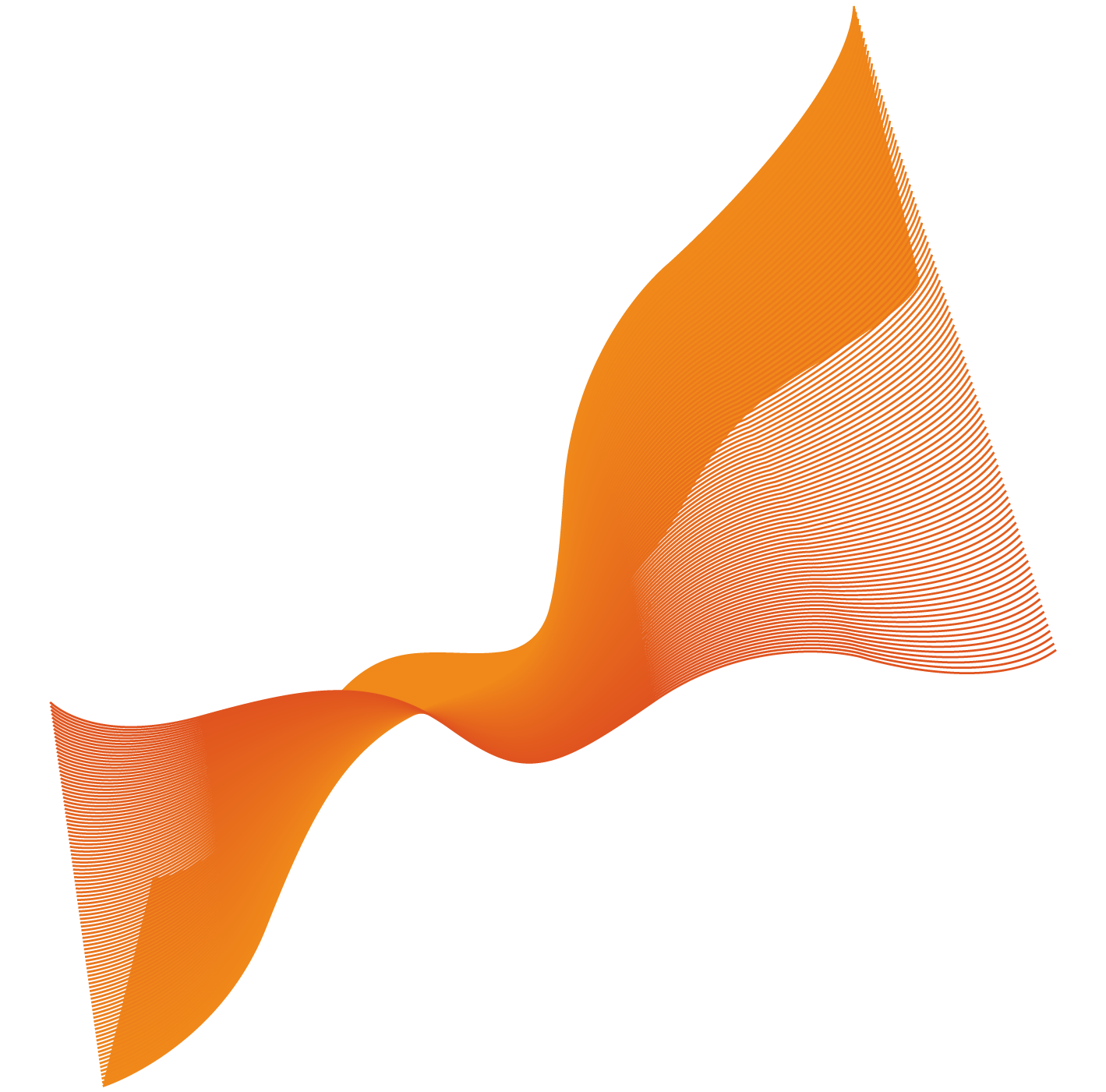 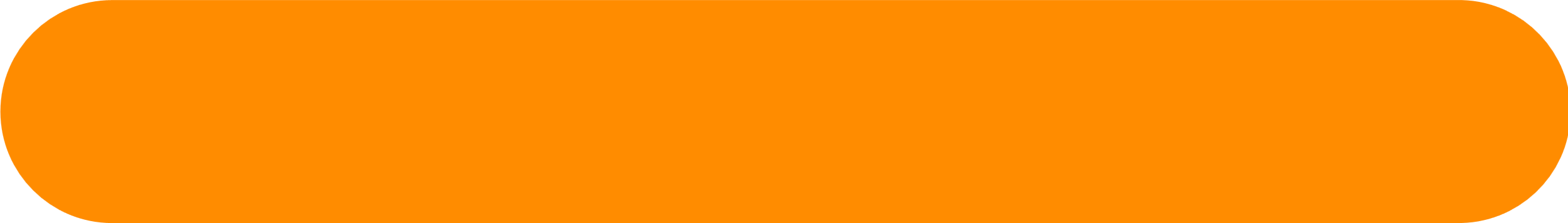 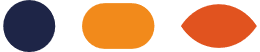 Campanha Promocional
Análise de redução de carências para novas congêneres
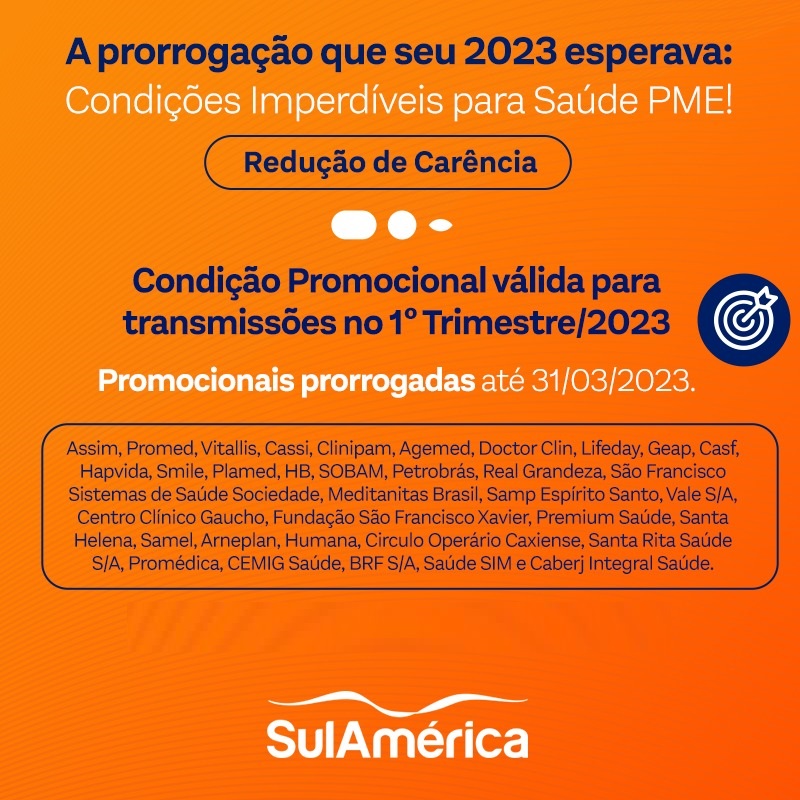 ATÉ 30/04
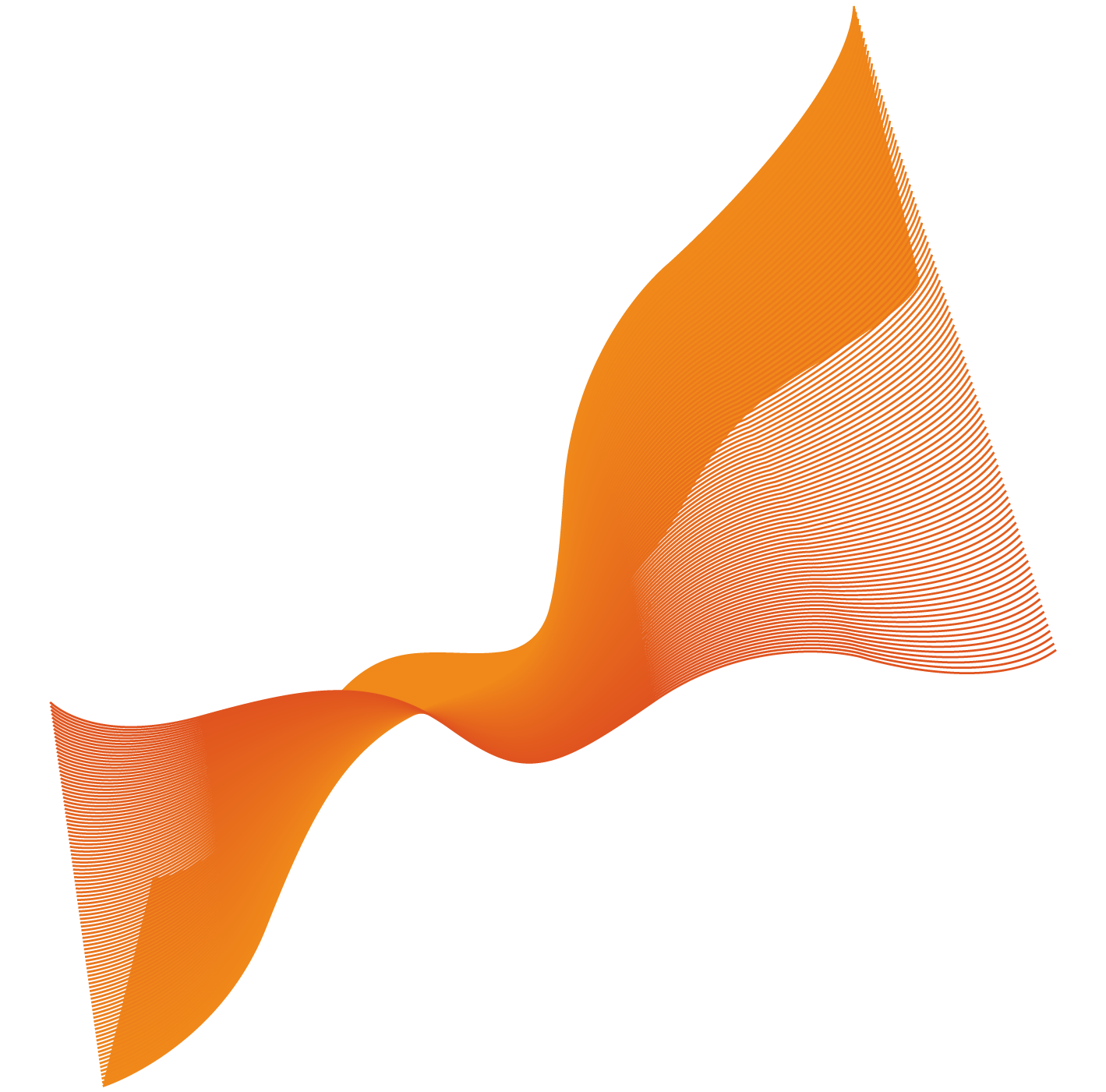 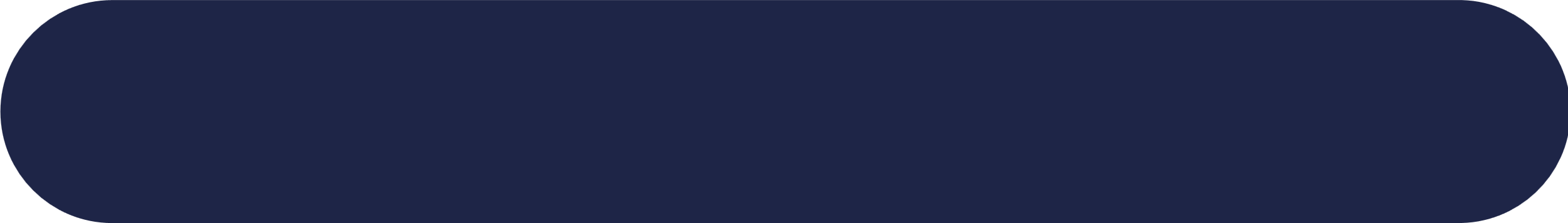 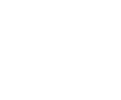 PME
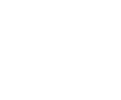 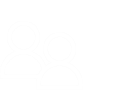 (02 a 29 vidas)
PME
(02 á 29 vidas)
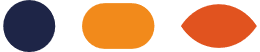 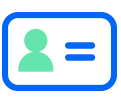 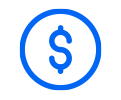 Ex-SAS com Seguro Cancelado
Vigência e Reajuste
Não serão aceitas empresas que tenham tido o Seguro Saúde SulAmérica cancelados por fraude.

Nos casos de cancelamento por Sinistralidade, Inadimplência ou Solicitação: A análise de aceitação se dará somente após 6 meses da data de cancelamento do seguro, desde que não apresentem débitos anteriores.


Nota: Não haverá pagamento de agenciamento para empresas canceladas há menos de 1 ano ou para beneficiários oriundos 
da carteira do adesão.
Vigência da apólice: 24 meses.

Início da vigência: dia subsequente à quitação do primeiro boleto.

Reajuste:
Será aplicado anualmente, em periodicidade não inferior a 12 meses, considerando:
A sinistralidade da carteira das empresas de até 29 vidas e;
A variação dos custos: médicos hospitalares (VCMH), de administração, de comercialização e de outras despesas incidentes sobre a operação do seguro, além de incorporações tecnológicas e coberturas adicionais.
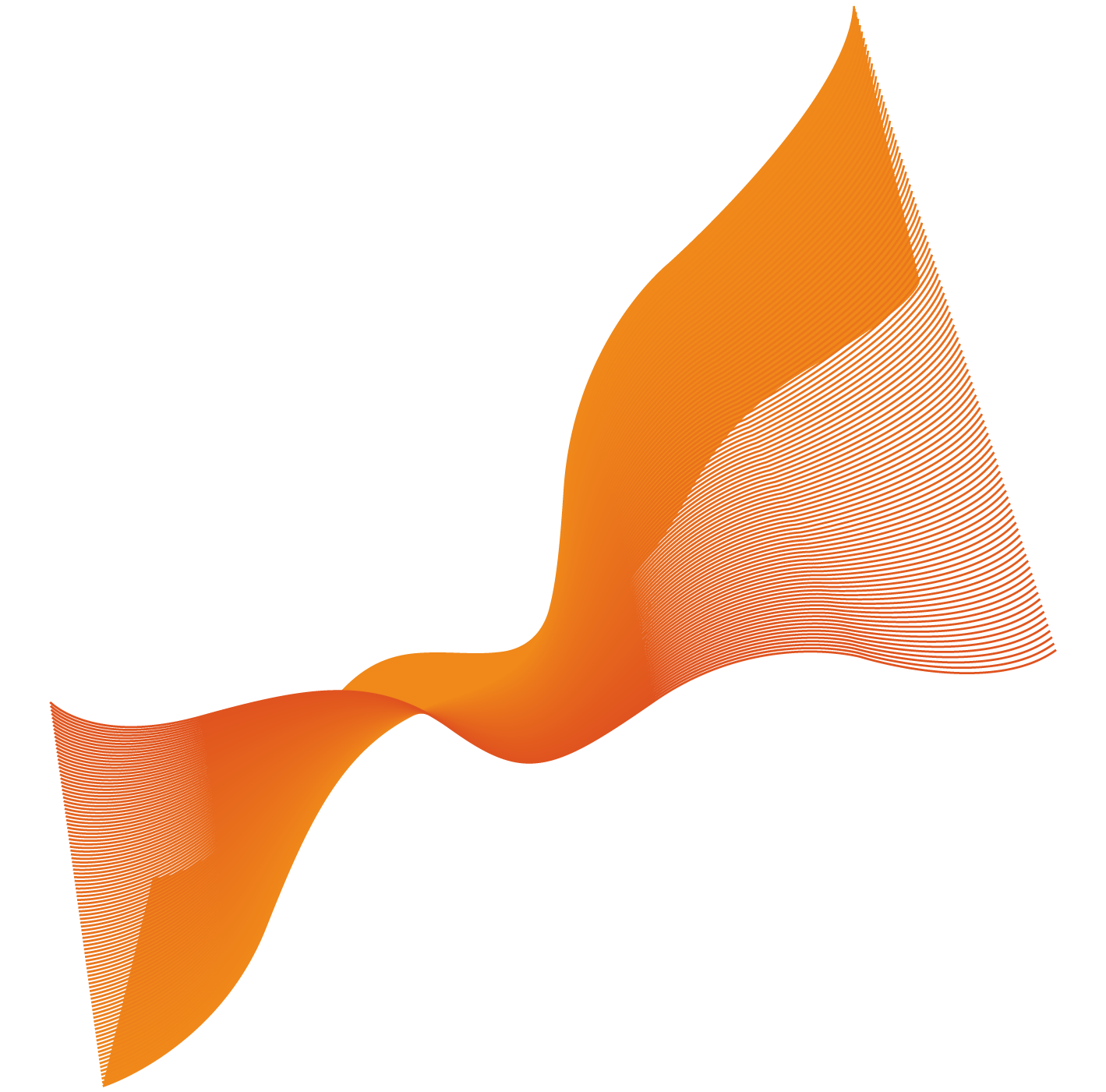 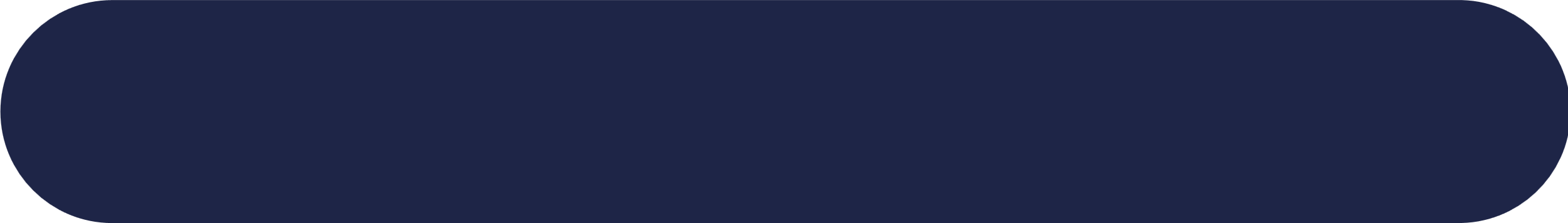 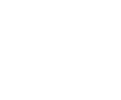 PME
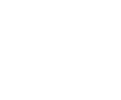 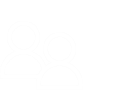 (02 a 29 vidas)
PME
(02 á 29 vidas)
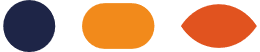 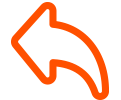 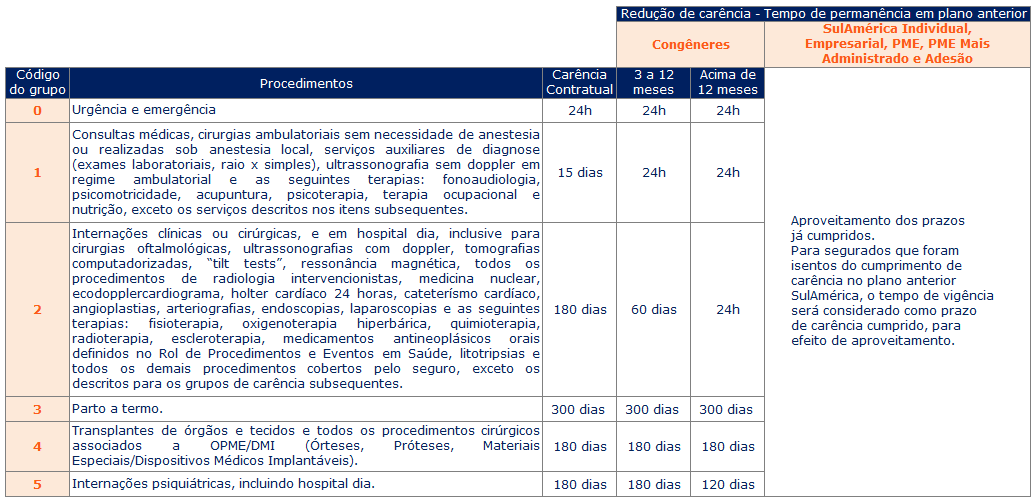 Tabela de Carências
Importante: as reduções de carência serão avaliadas independente do padrão de acomodação do plano anterior (congênere).
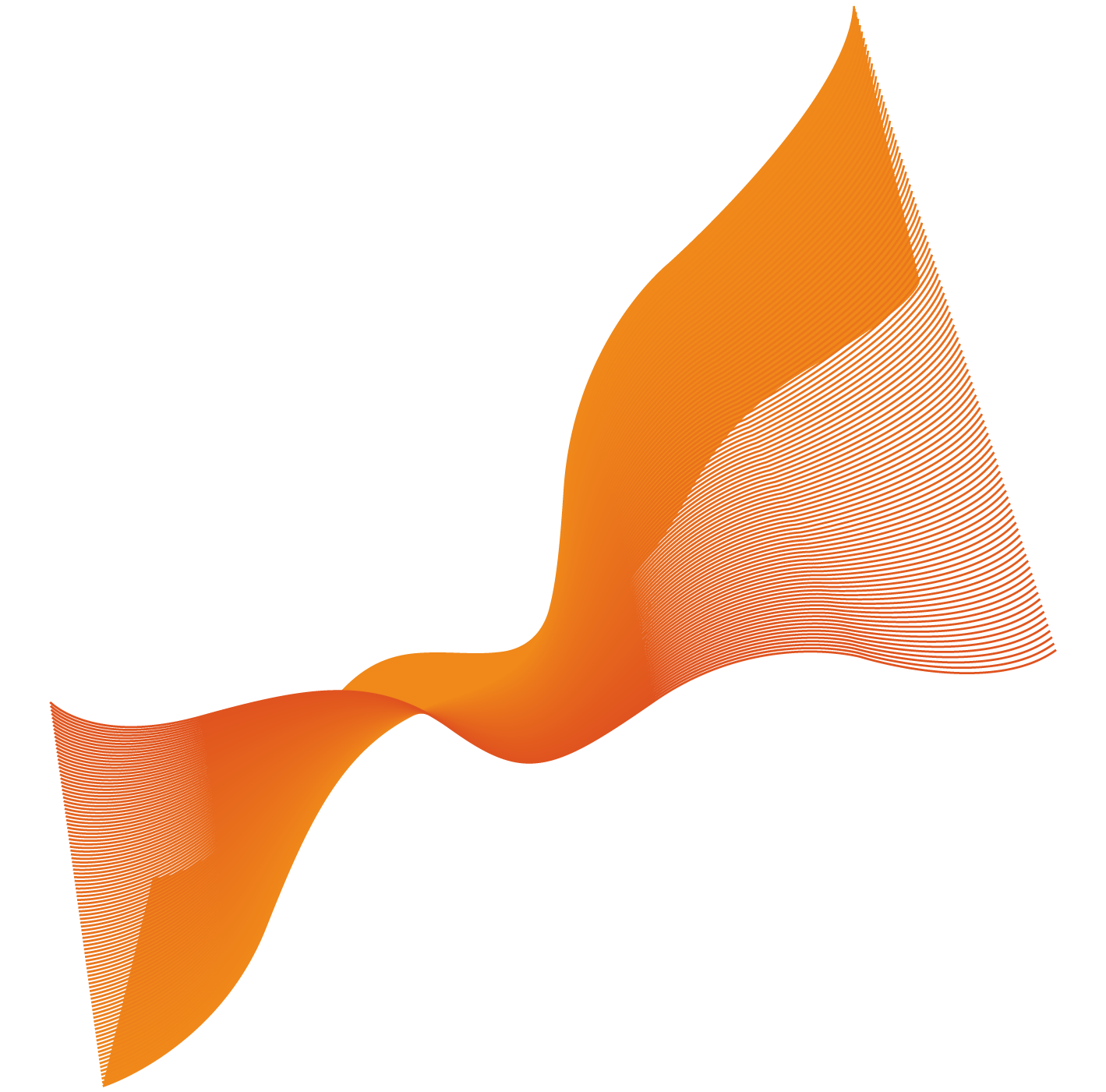 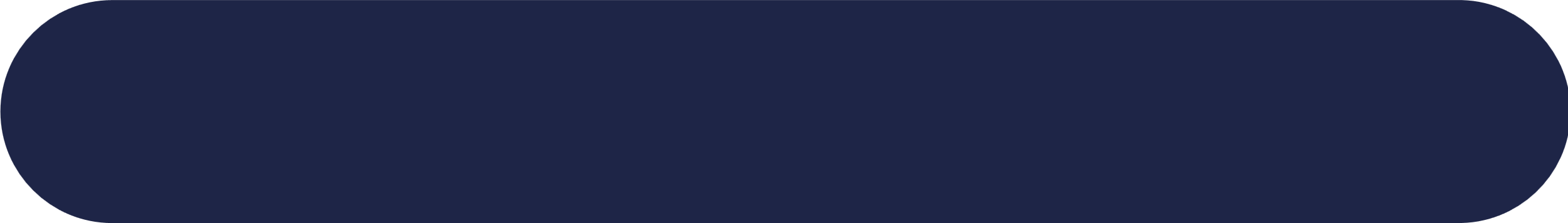 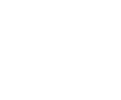 PME
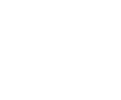 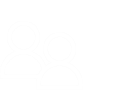 (02 a 29 vidas)
PME
(02 á 29 vidas)
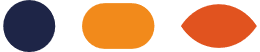 Cobertura Parcial Temporária - CPT
Suspensão de cobertura:

Máximo de 24 meses, contados a partir da data de vigência do segurado.

Cirurgias
Leitos de alta tecnologia (UTI)
Procedimentos de alta complexidade Relacionados a: Doenças e/ou Lesões preexistentes
Para segurados de planos anteriores SulAmérica:

Individual, Adesão, Empresarial, PME Mais e PME: o período de vigência do segurado no plano anterior será considerado como prazo de CPT cumprido, para efeito de aproveitamento.

Administrado: não haverá aproveitamento de prazo de CPT cumprido.


Caso o proponente tenha interesse, poderá ter auxílio de um médico referenciado da SulAmérica para preenchimento da declaração de saúde.
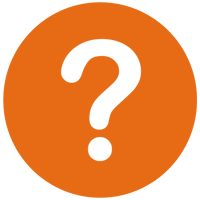 Fluxo de contratação
Corretor Transmite a proposta de contratação
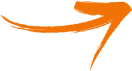 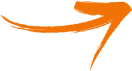 Assinatura das DPS
Análise da operação
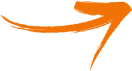 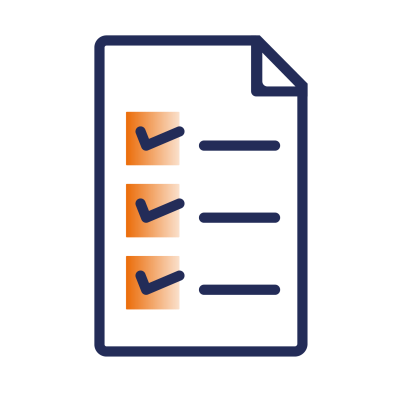 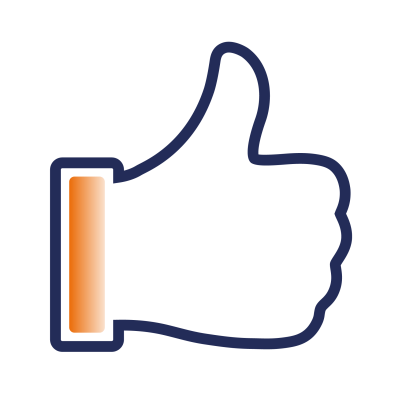 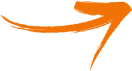 Aceite
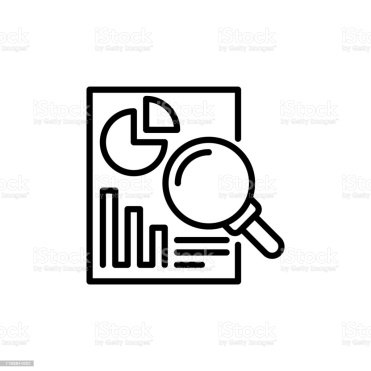 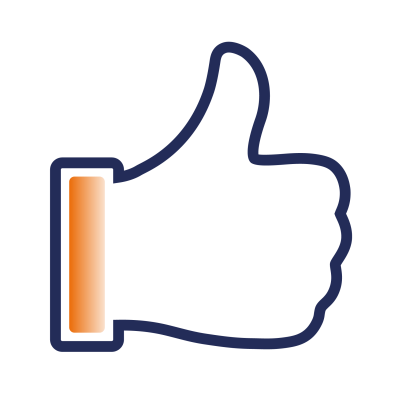 Responsável assina a proposta de contratação
Recusa
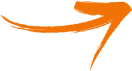 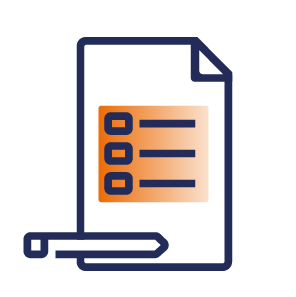 Encaminhado o boleto para pagamento
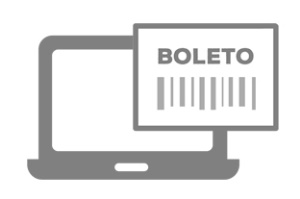 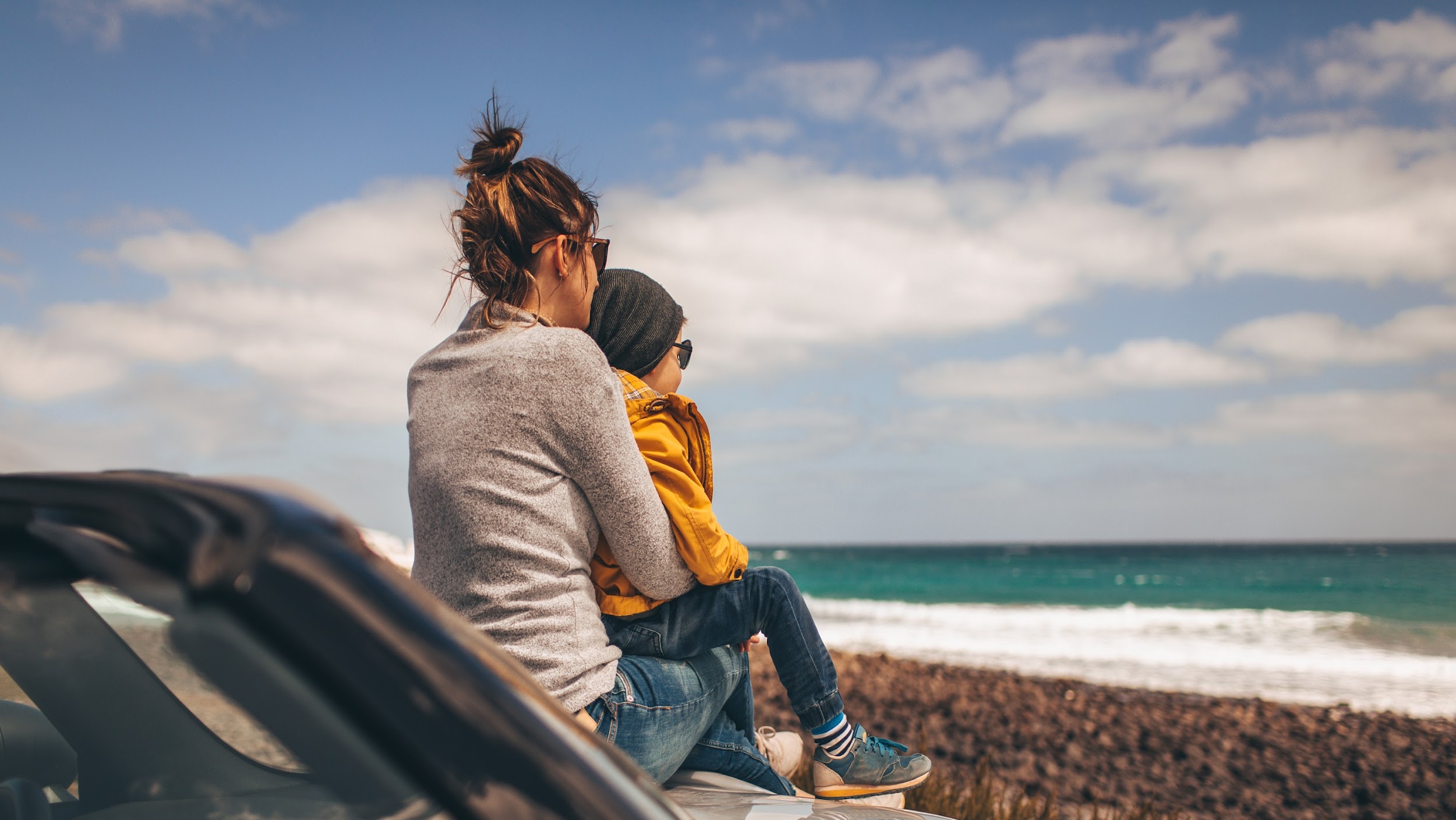 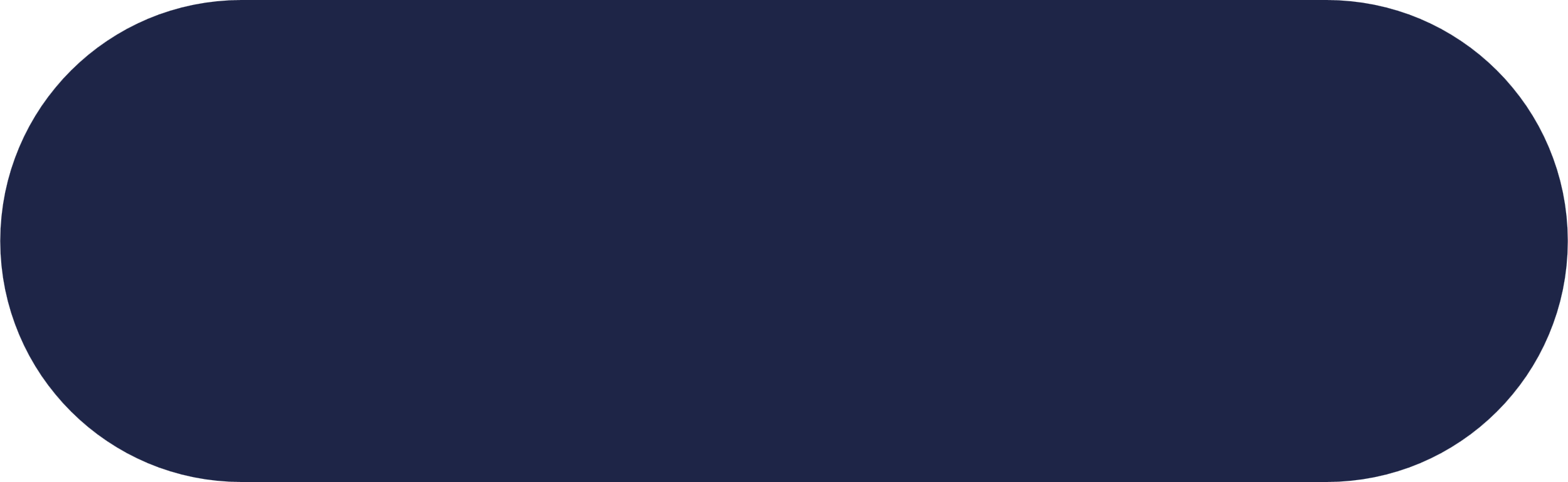 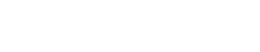 Diferenciais
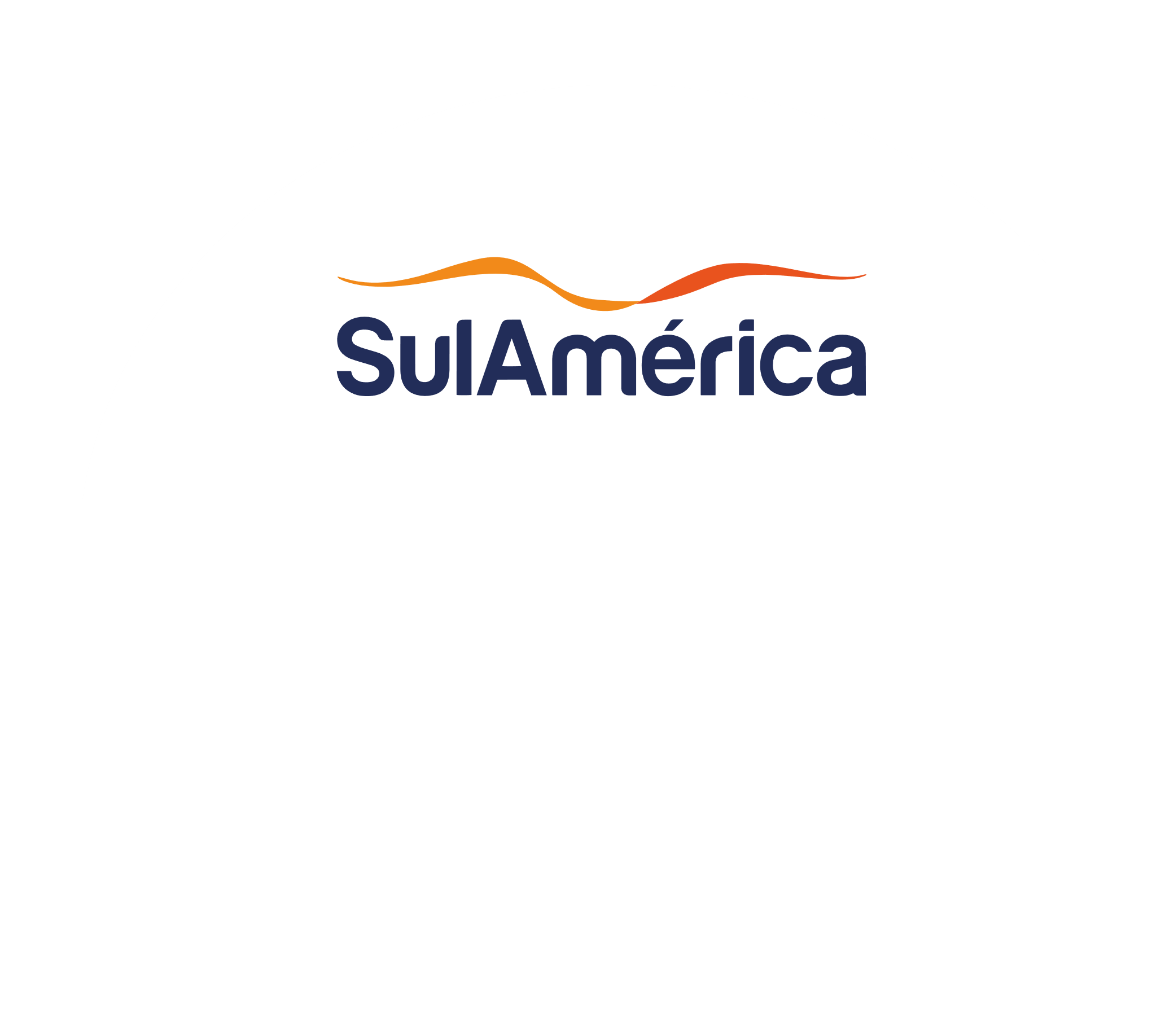 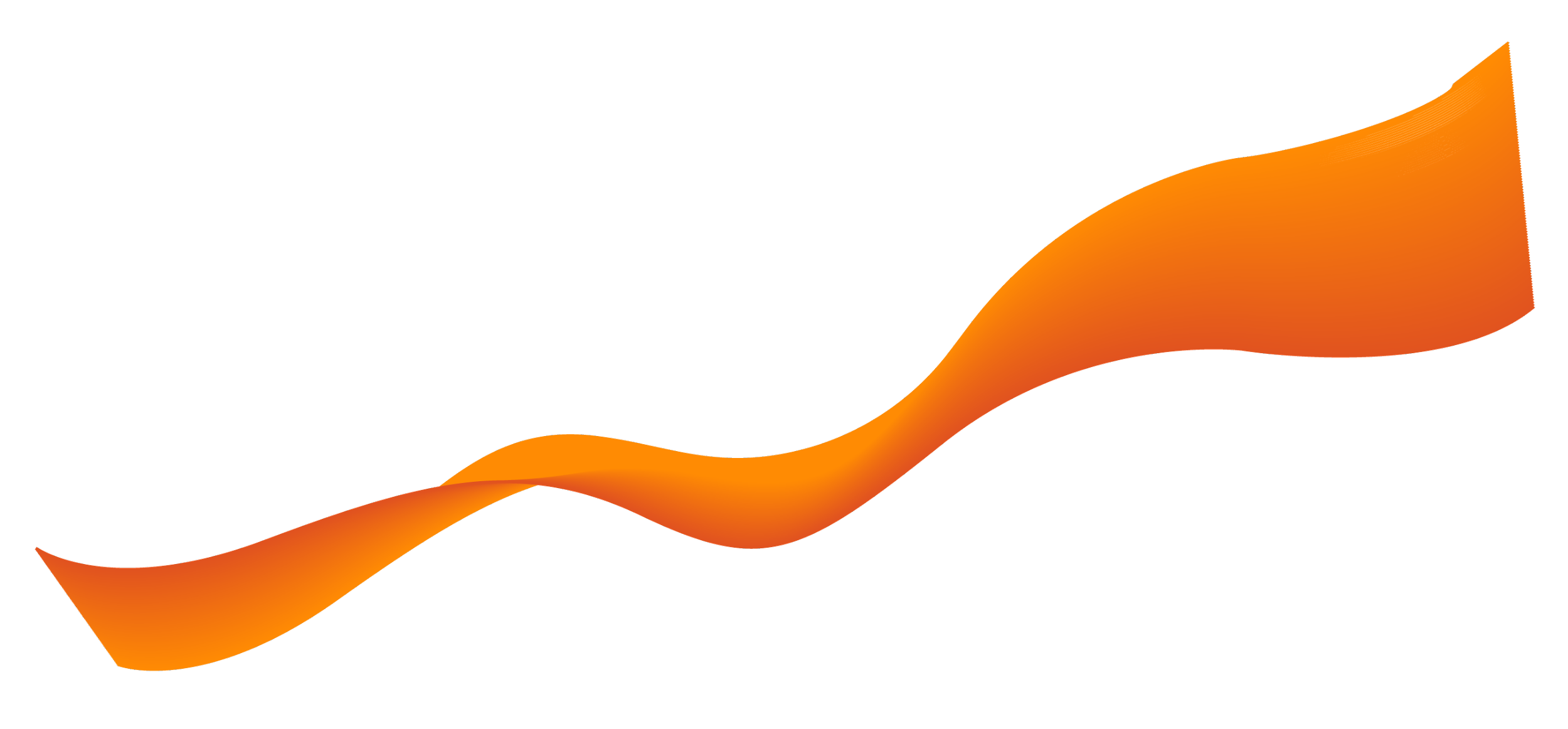 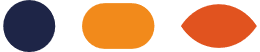 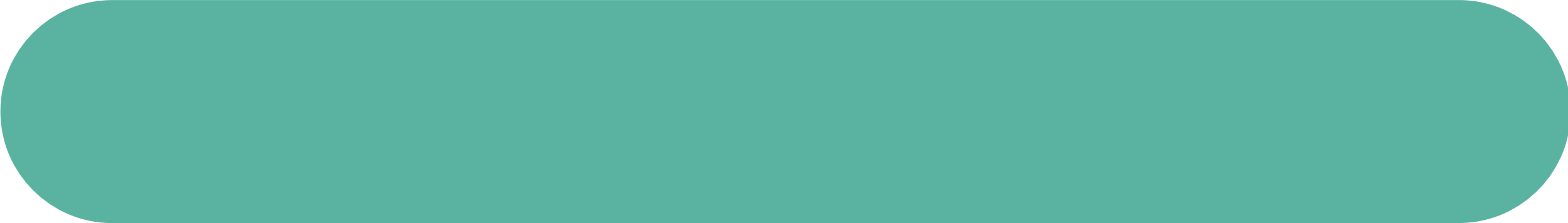 SulAmérica Saúde Ativa
Planos Nacionais
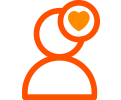 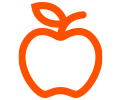 Cuidado na Medida
Única Mente
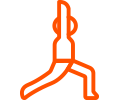 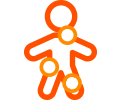 Coluna Ativa
Ortopedia
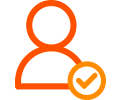 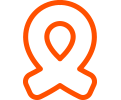 Oncologia
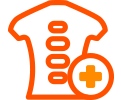 Iniciativas focadas em ações de prevenção e promoção
à saúde de acordo com a necessidade de cada cliente
Coluna in Company
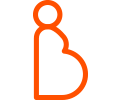 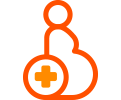 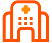 Parto Adequado
Futura Mamãe¹
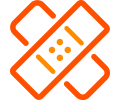 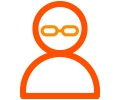 Cicatrizar
Idoso Bem Cuidado
Para conhecer os detalhes dos Programas acesse
Benefício não válido para o Produto Hospitalar (HO) e para os planos Direto
¹ Programa válido para o Produto Hospitalar
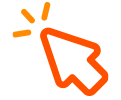 🖰 https://painel.programasaudeativa.com.br/
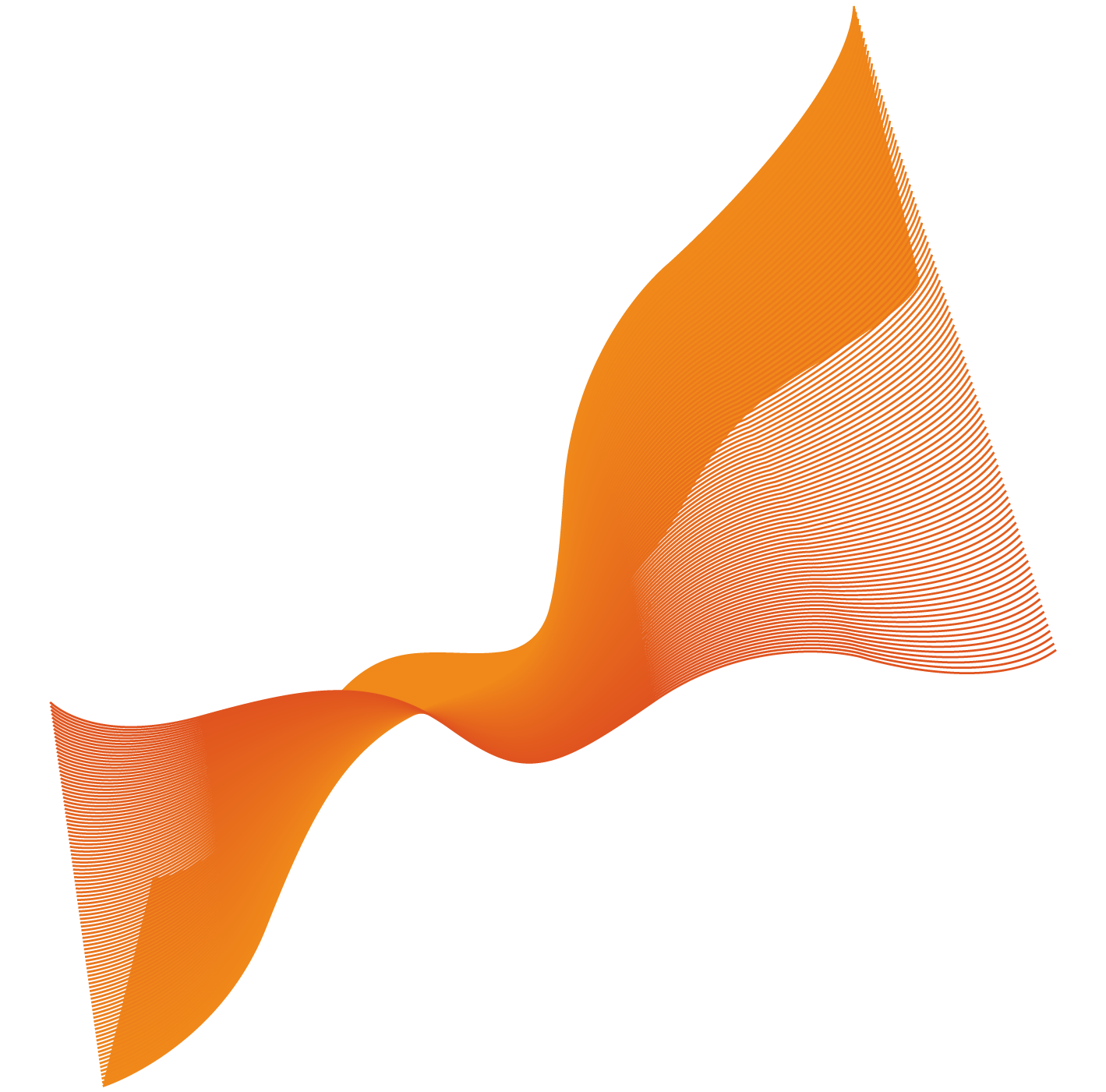 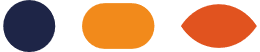 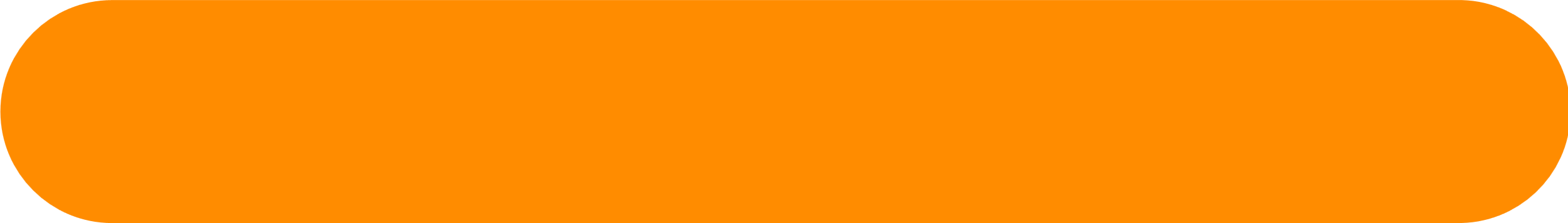 Contratações Opcionais
PME
(02 á 29 vidas)
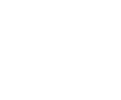 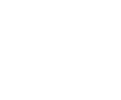 Remissão de 2 anos
Em caso de falecimento do segurado titular, os dependentes permanecem gratuitamente cobertos pelo seguro.

Não haverá remissão caso o falecimento seja decorrente de doença ou lesão pré-existente.
Para PME, haverá carência de 180 dias, exceto para falecimento decorrente de acidente pessoal.
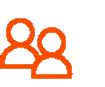 PME (incluso sem custo adicional)
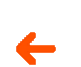 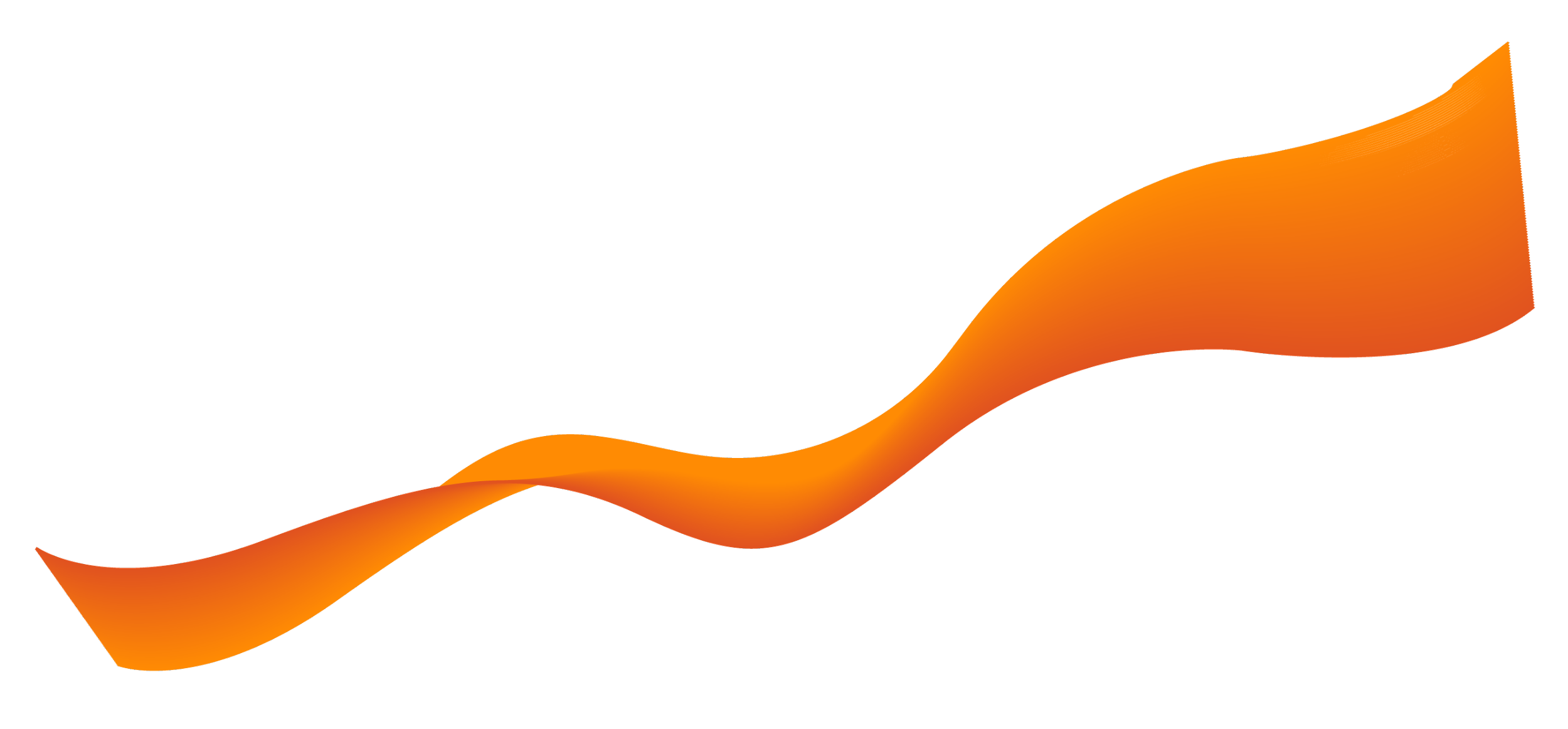 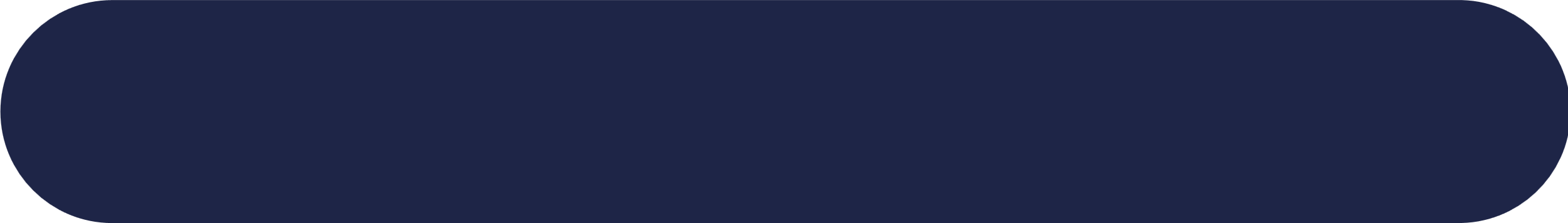 Como acionar?
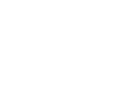 Entrar em contato com a Central SulAmérica para acionar alguma das coberturas.
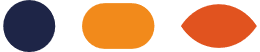 Seguro Viagem - Nacional 
(todos os planos Nacionais)
Benefício não válido para os Planos Direto.
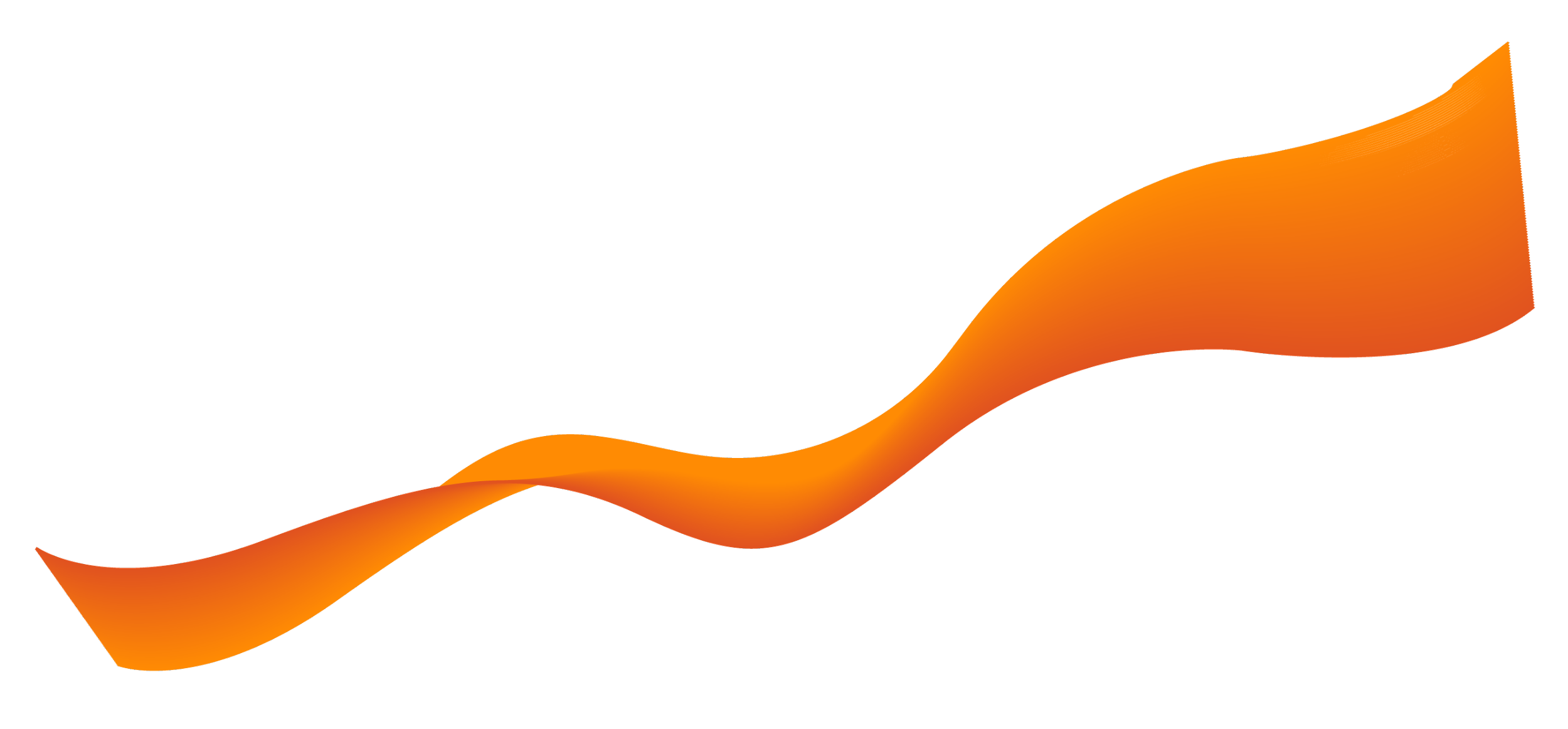 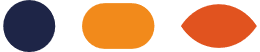 Seguro Viagem - Internacional 
(a partir do Especial 100)
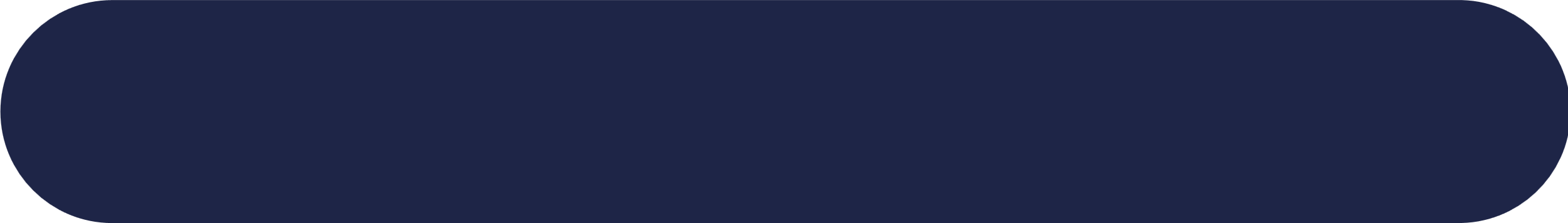 Atende ao tratado de Schengen.
Em caso de despesas médicas, se o limite for excedido o segurado poderá solicitar reembolso do valor excedente, até o limite do plano contratado.
Como acionar?
Emitir a apólice pelo Saúde Online, com 10 dias de antecedência à viagem.

Apólice enviada por e-mail.
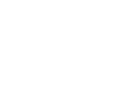 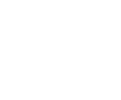 Benefício não válido para os Planos Direto.
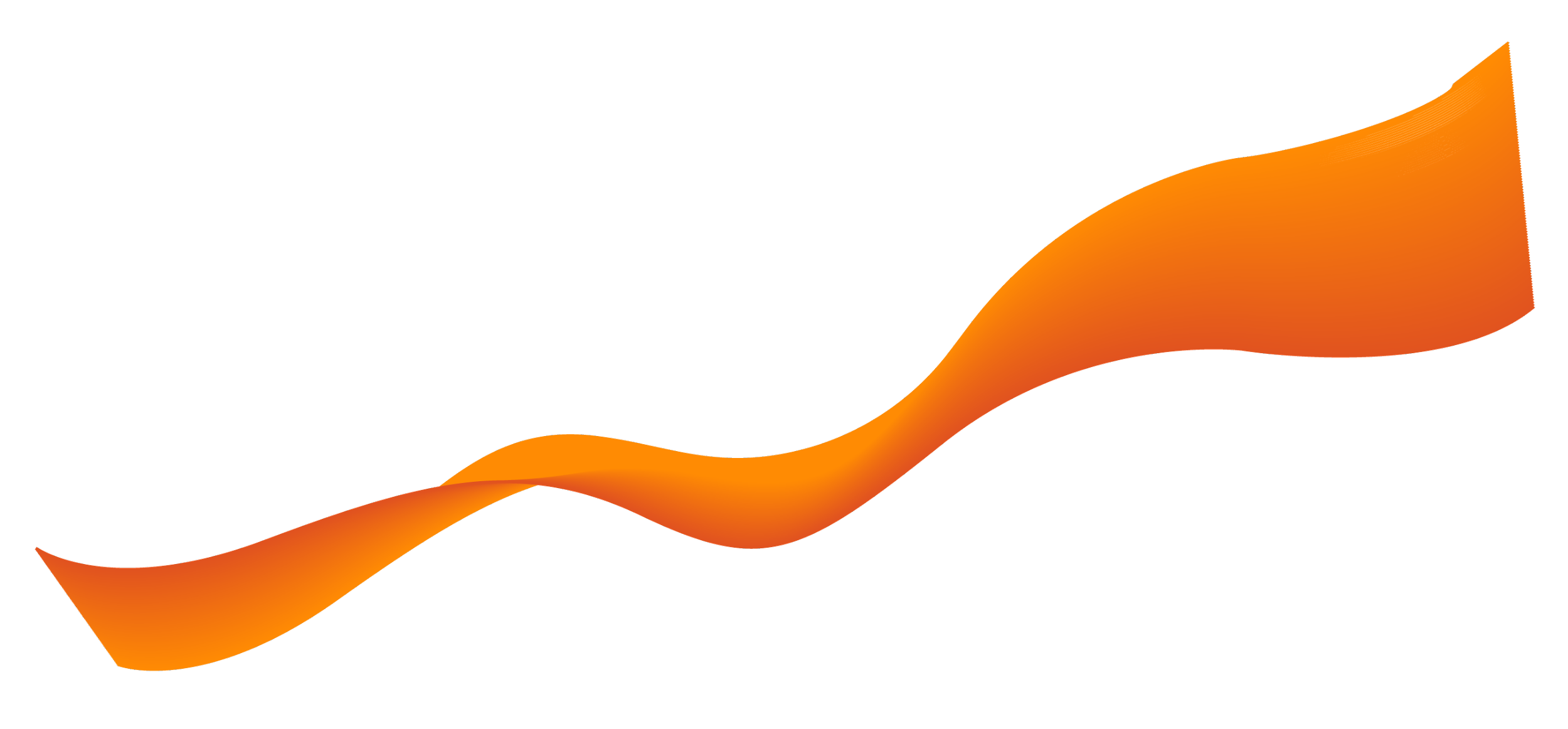 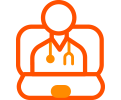 Médico na Tela
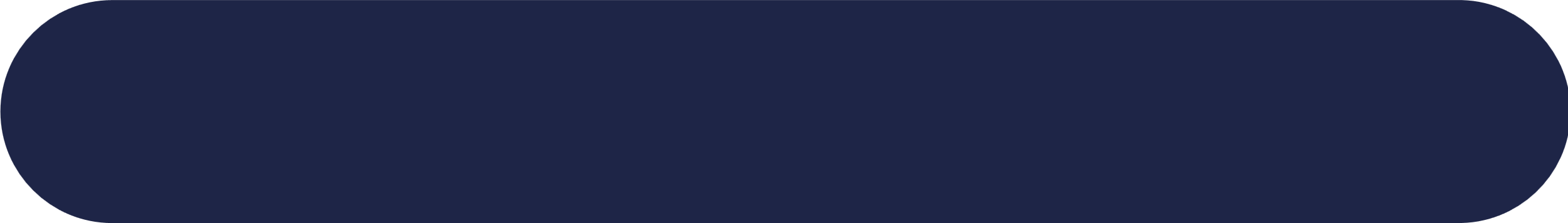 Especialistas & Pronto Atendimento
Na SulAmérica é possível agendar consultas com médicos à distância através do App SulAmérica Saúde.Você contará com médicos de plantão disponíveis 24 horas por dia, todos os dias, inclusive feriados (Médico na tela – Pronto Atendimento). E se preferir, também poderá agendar as suas teleconsultas com médicos da rede referenciada, em diversas especialidades (Médico na tela – Especialista).

Pelo aplicativo SulAmérica Saúde
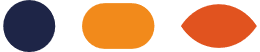 Saúde na Tela
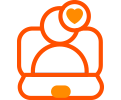 Psicólogo na Tela
De um jeito fácil, oferecemos o serviço de Psicoterapia por videoconferência.
Disponível para beneficiários acima de 18 anos. Com o pedido médico em mãos, o próprio beneficiário irá agendar suas sessões com uma equipe de psicólogos on-line 24h por dia.

Pelo aplicativo SulAmérica Saúde
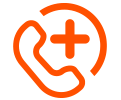 Orientação Médica Telefônica
Uma ligação que leva saúde e tranquilidade para você e sua família.
Com a Orientação Médica Telefônica da SulAmérica, você tira suas dúvidas de saúde com profissionais especializados, 24 horas por dia, 7 dias por semana, de forma gratuita e ilimitada em todo o país. 

Pelo APP ou ligue 0800 0800 888
*Consulte as regras dos serviços, os planos elegíveis e quando usar o Médico na Tela, Psicólogo na Tela e a Orientação Médica Telefônica em www.sulamericasaudeativa.com.br.
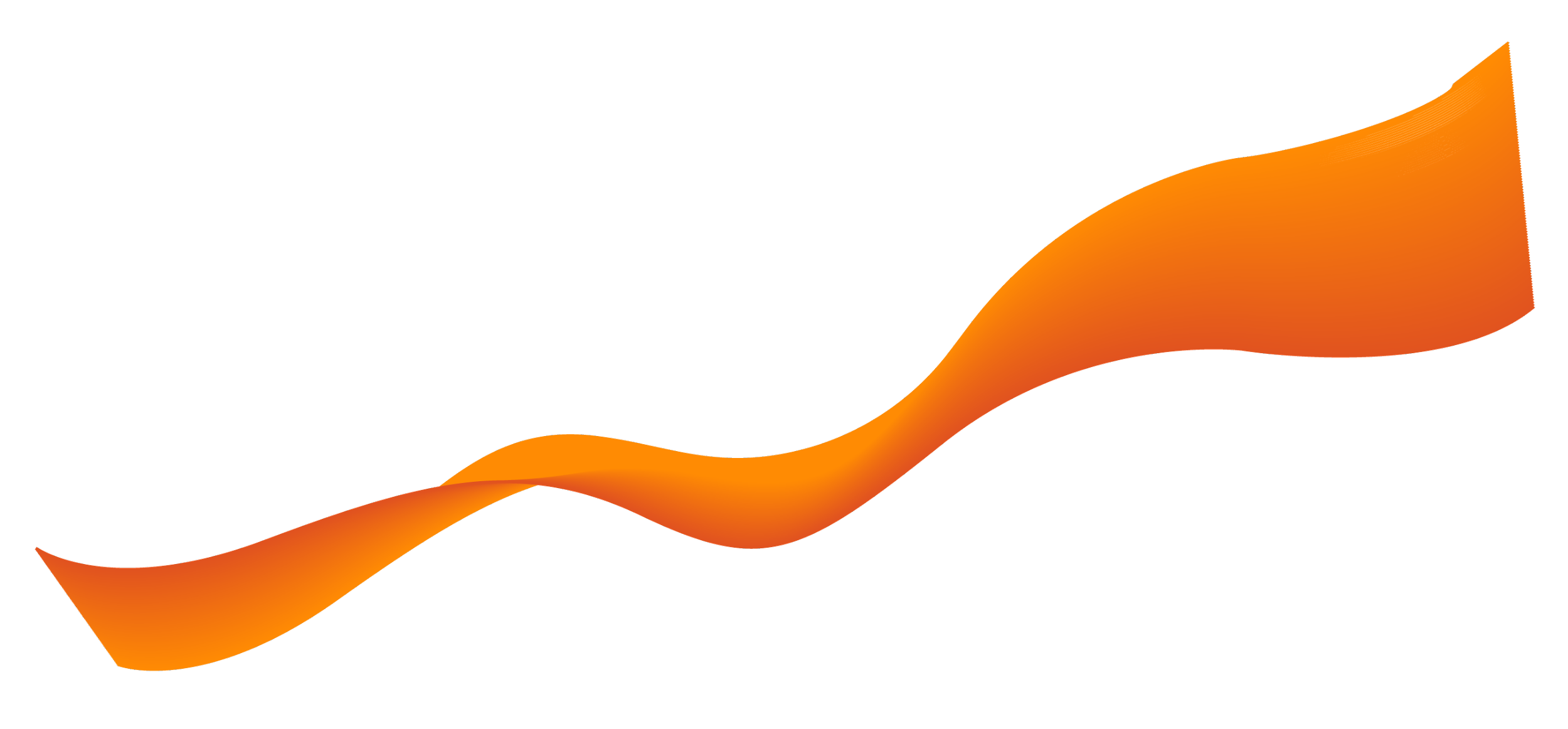 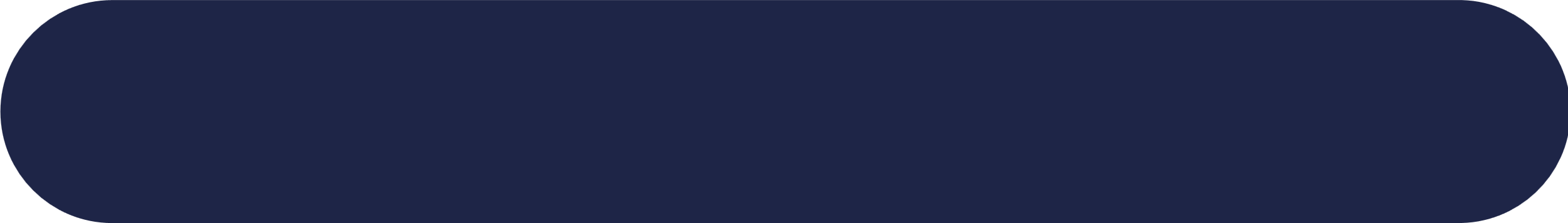 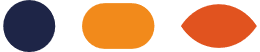 SulAmérica & Gympass
(todos os planos)
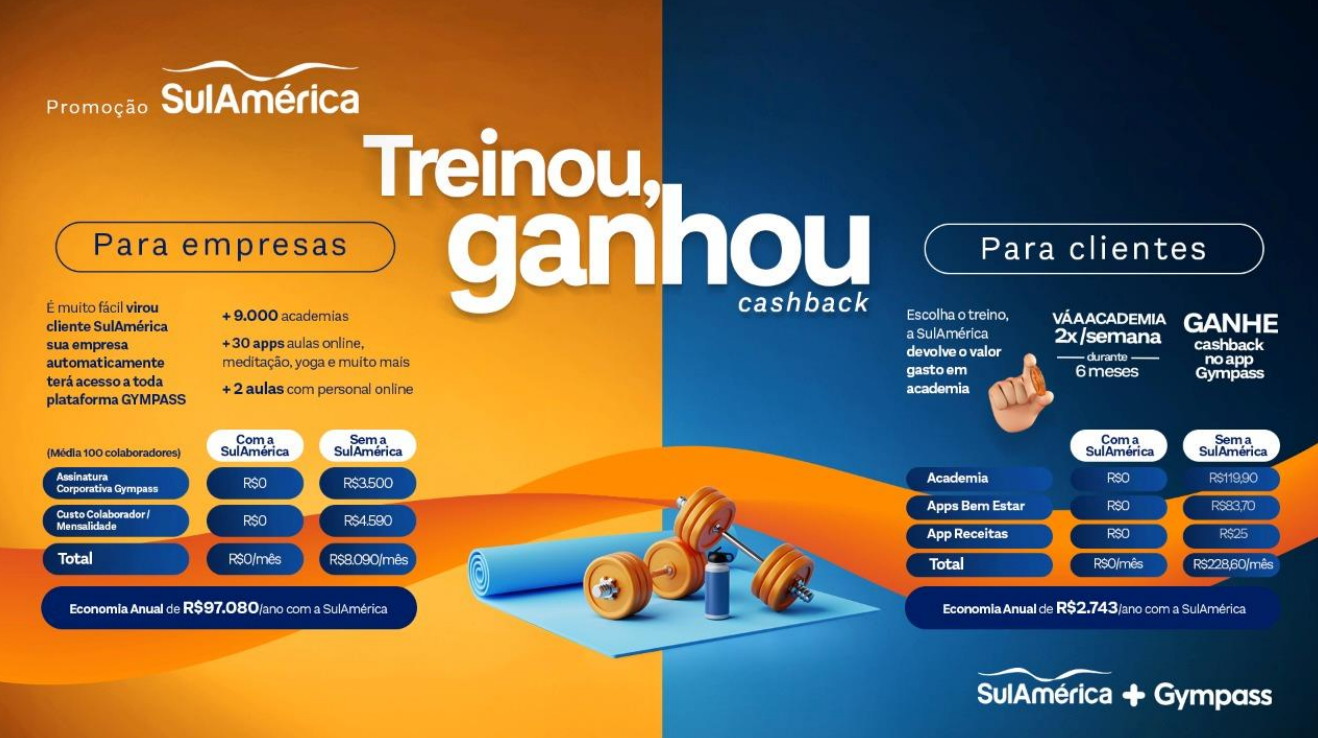 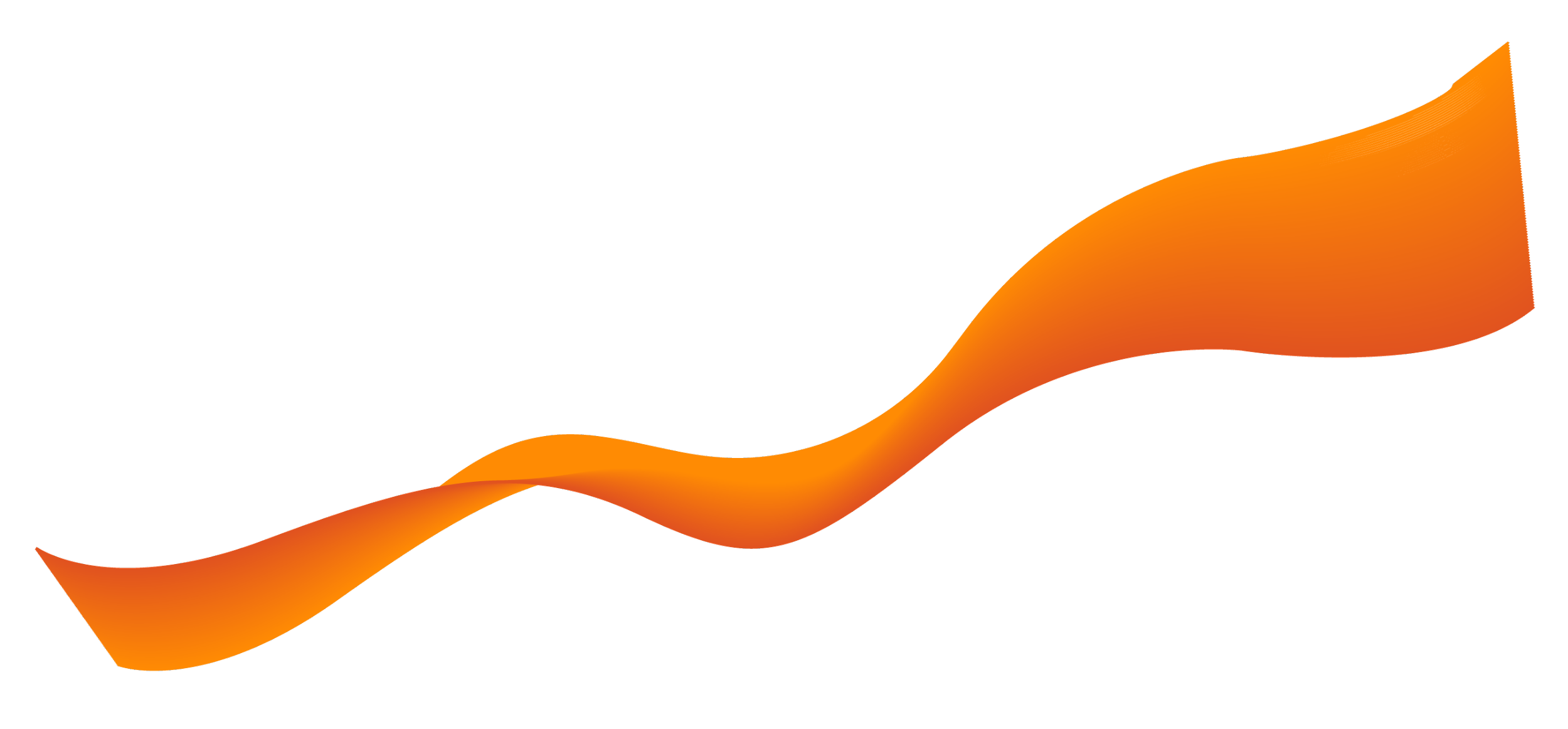 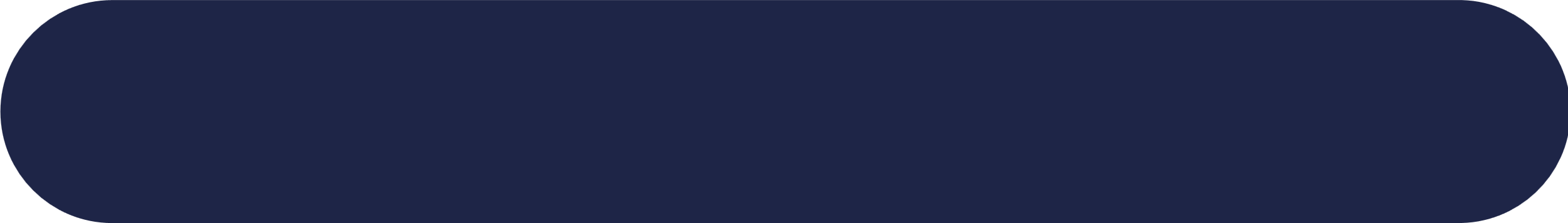 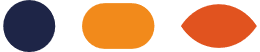 SulAmérica & Gympass
(todos os planos)
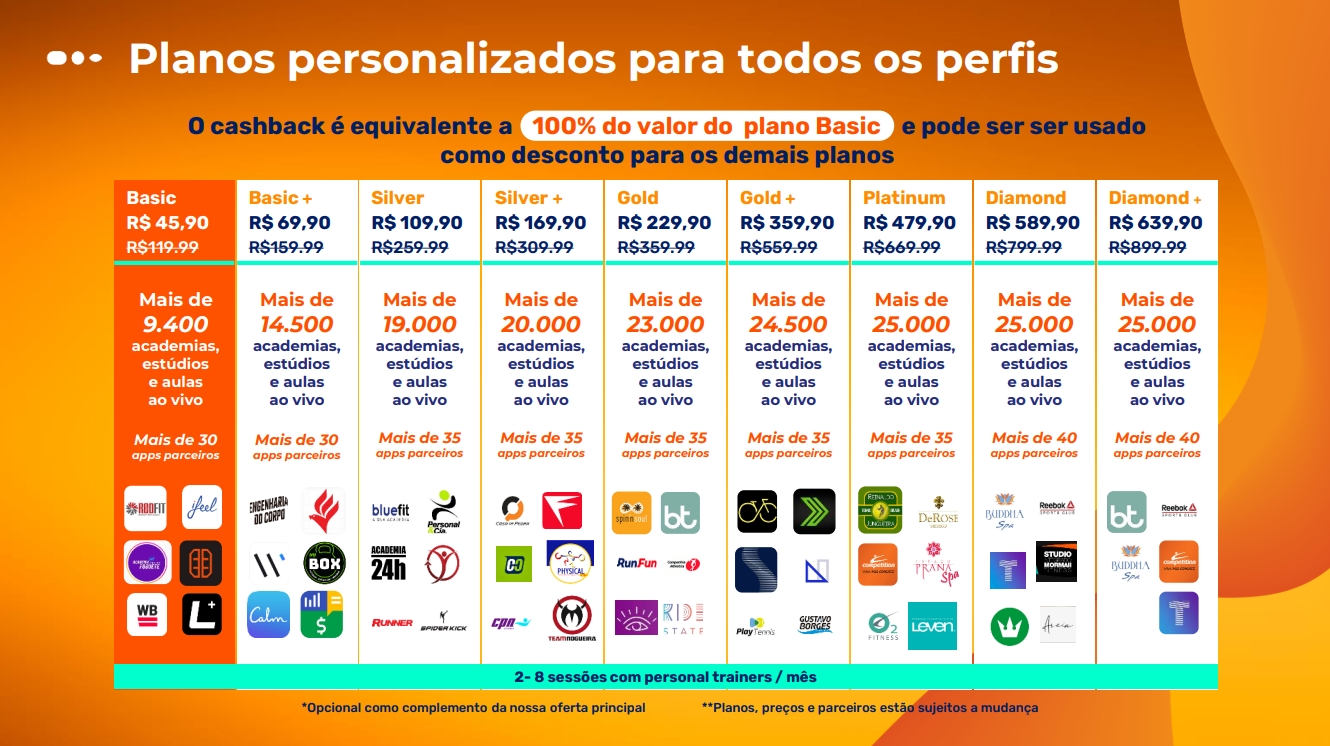 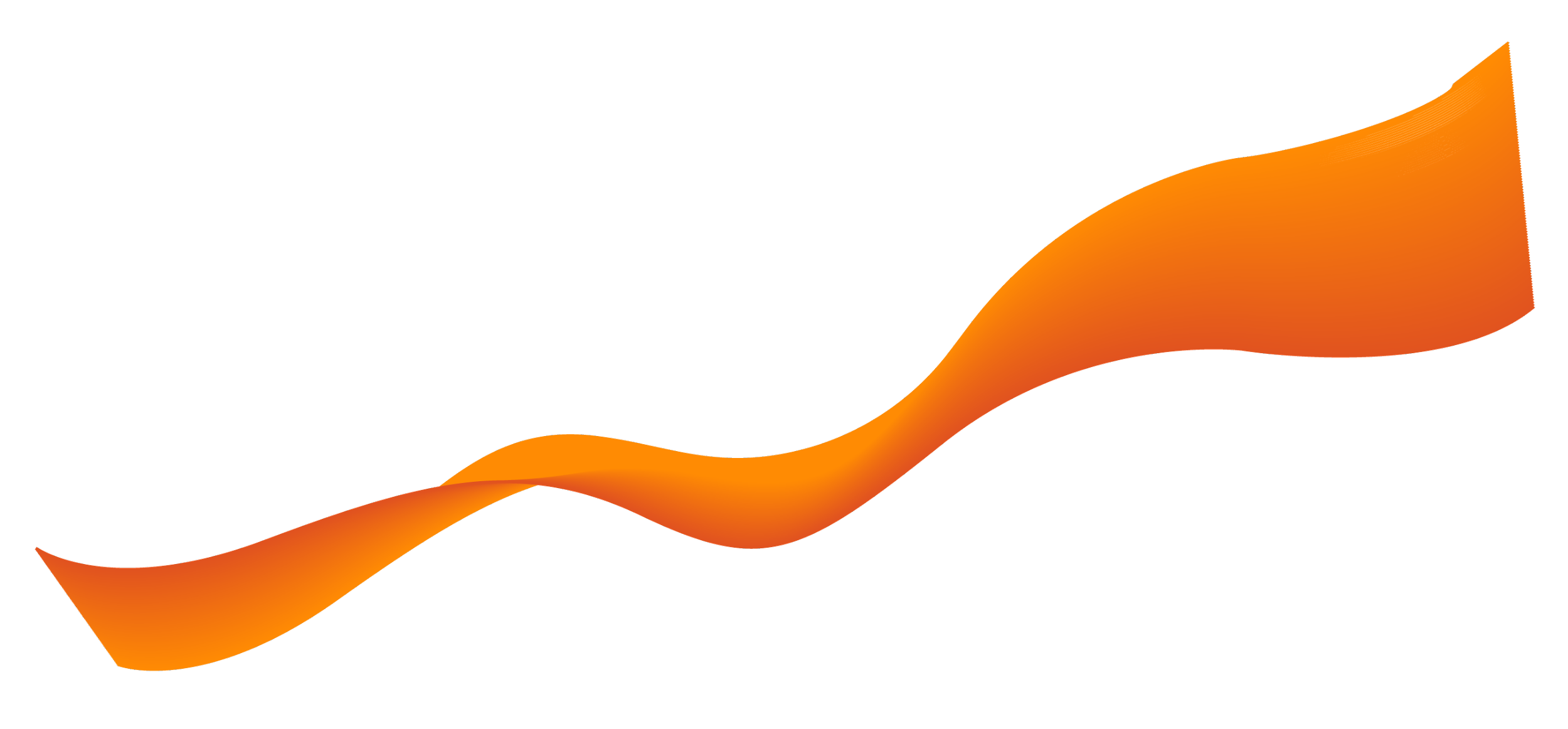 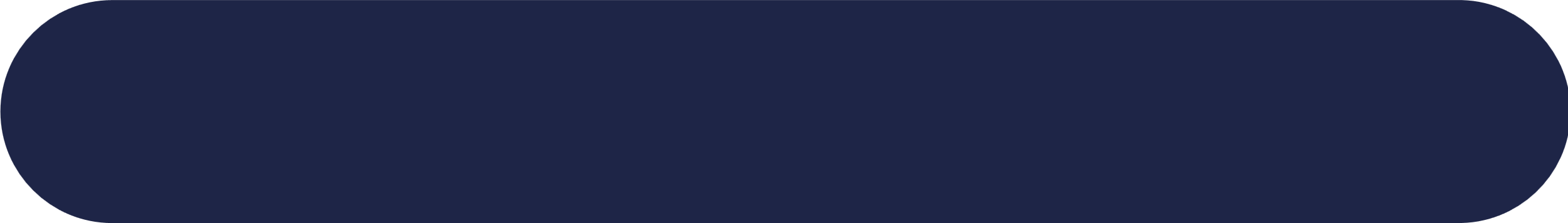 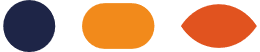 Retaguarda - Planos Executivo e Prestige
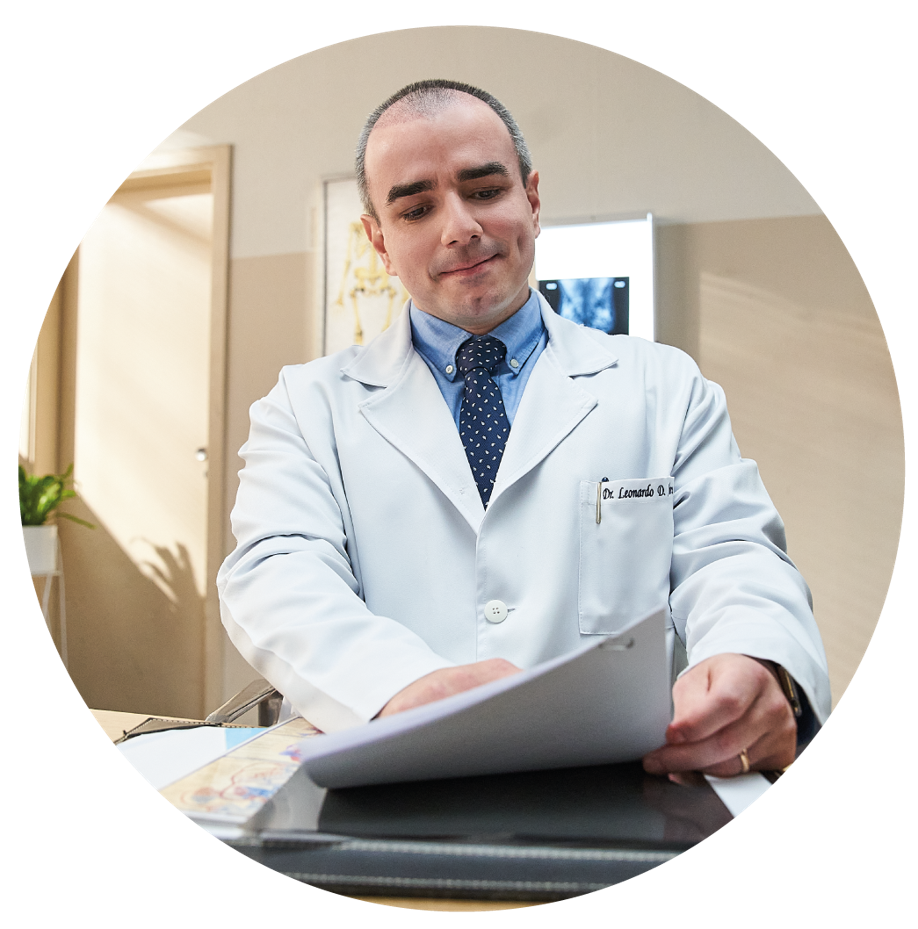 Para as internações de urgência e emergência gerada via pronto socorro, o hospital dispõe de uma equipe de retaguarda com médicos de diversas especializações que ficam de sobreaviso à distância para prestar auxílio.

A SulAmérica possui referenciada a equipe de retaguarda dos Hospitais Albert Einstein e Sírio Libanês, sendo que os honorários destes profissionais serão pagos diretamente pela SulAmérica. Importante destacar que esta equipe só poderá ser acionada pelo hospital.
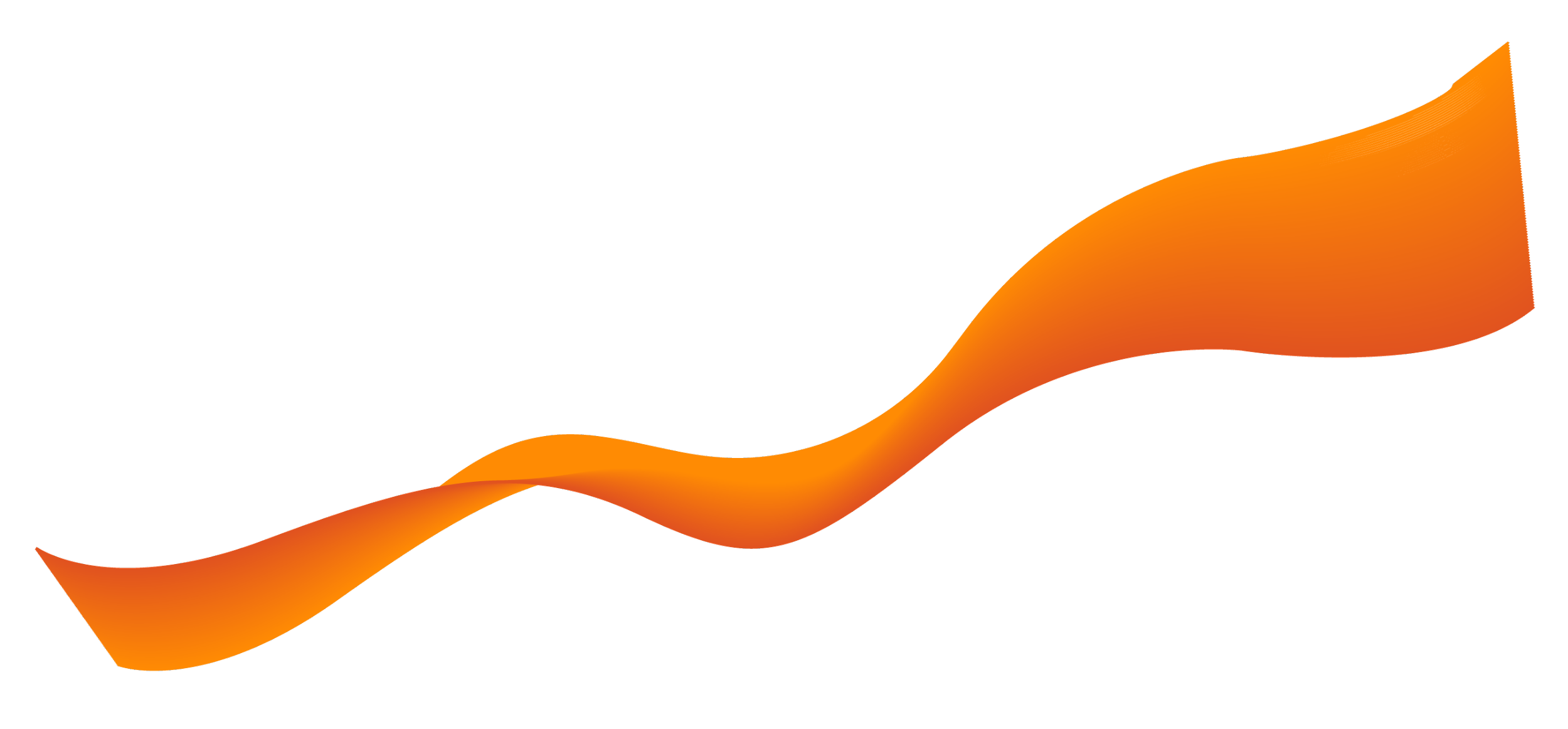 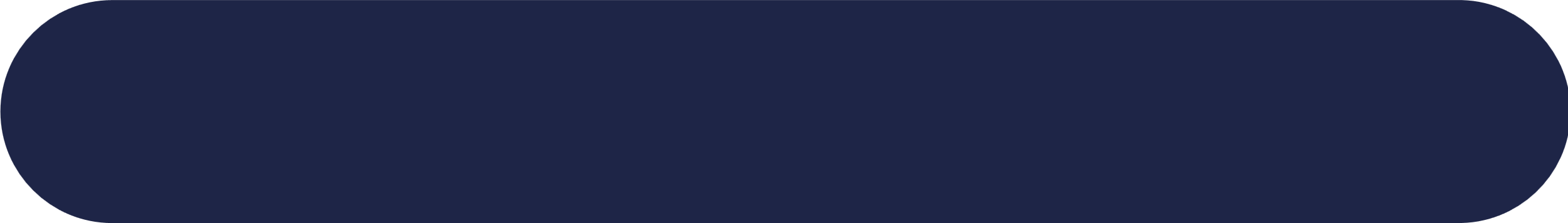 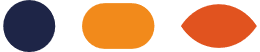 Descontos
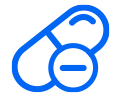 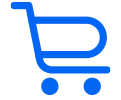 Farmácias
SulaMais
Rede ampliada de farmácias com descontos exclusivos para você!+ de 25 mil farmáciasDrogaria São Paulo, Droga Raia, Drogasil, Pague Menos, Onofre, Pacheco, Panvel, Farmais, Araújo
Entre outras!Garanta descontos em medicamentos, perfumaria, higiene pessoal e beleza.
Descontos* em:
Vacinas
Materiais hospitalares
E muito mais.

(*) A disponibilidade do desconto é concedida de acordo com a região. 

Produto Hospitalar (HO)¹
Desconto de 30% em consultas particulares
Desconto de até 40% em Laboratórios

¹ Desconto exclusivo do Produto Hospitalar (HO)
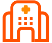 🖰 www.sulamais.com.br
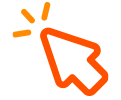 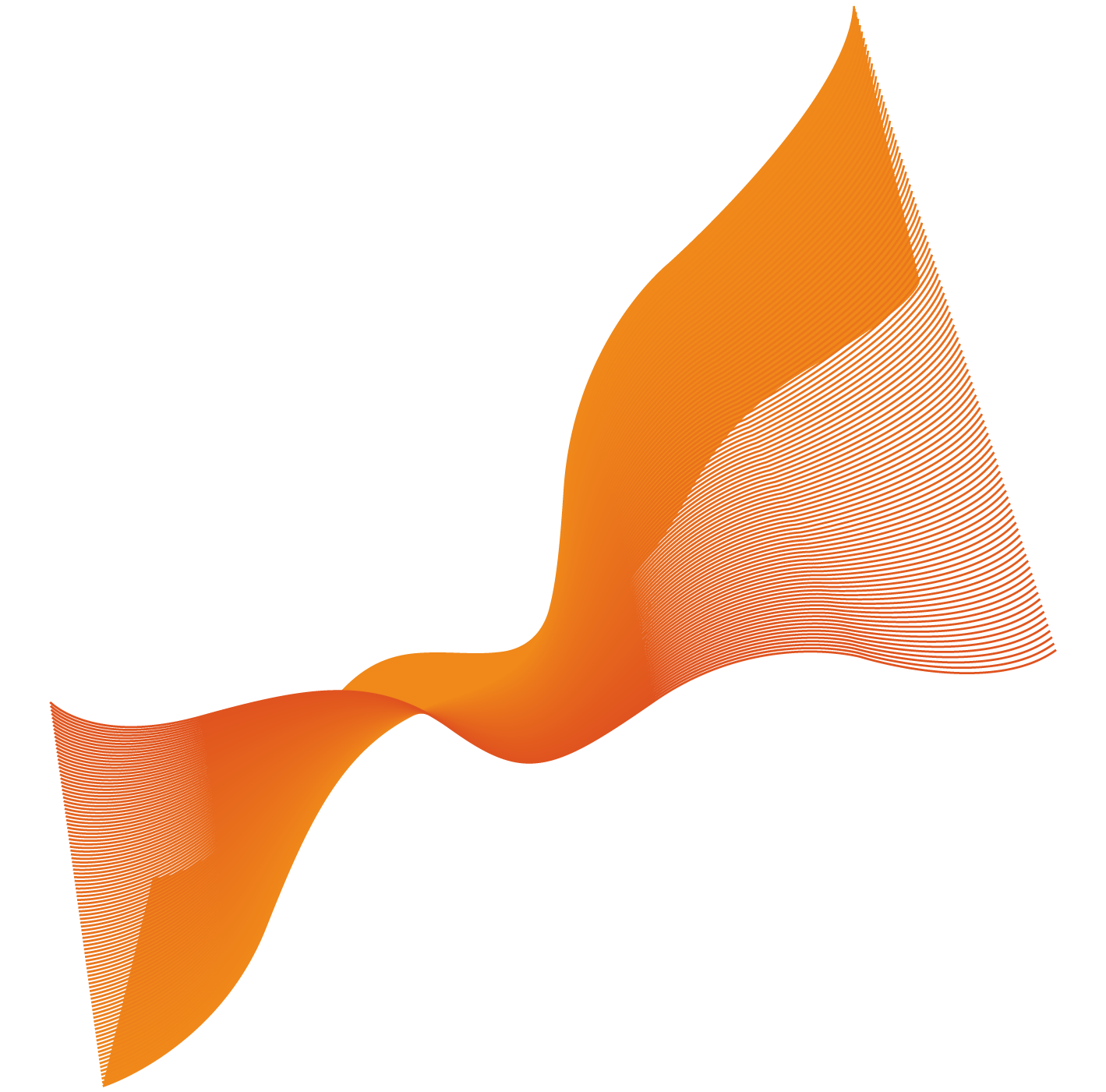 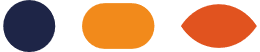 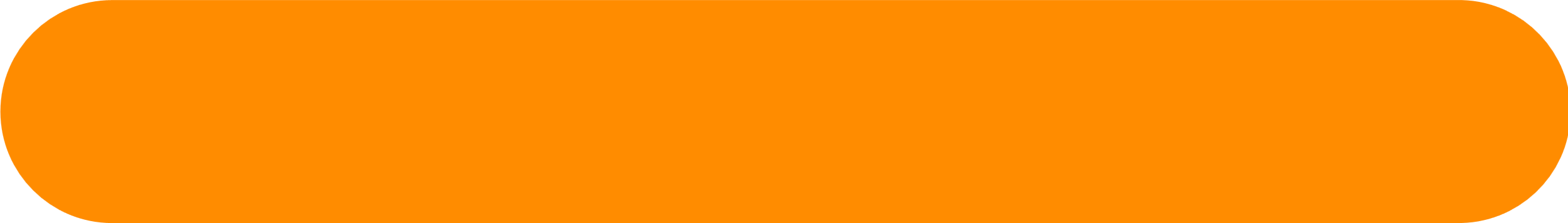 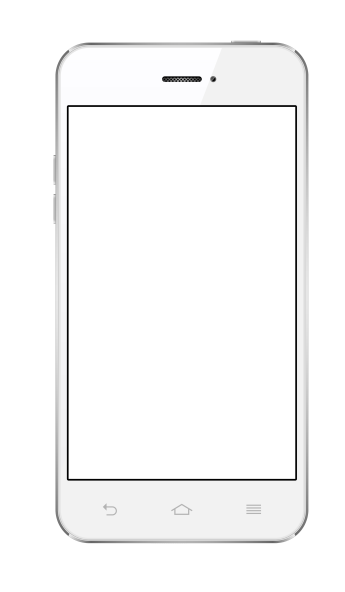 Boas Vindas
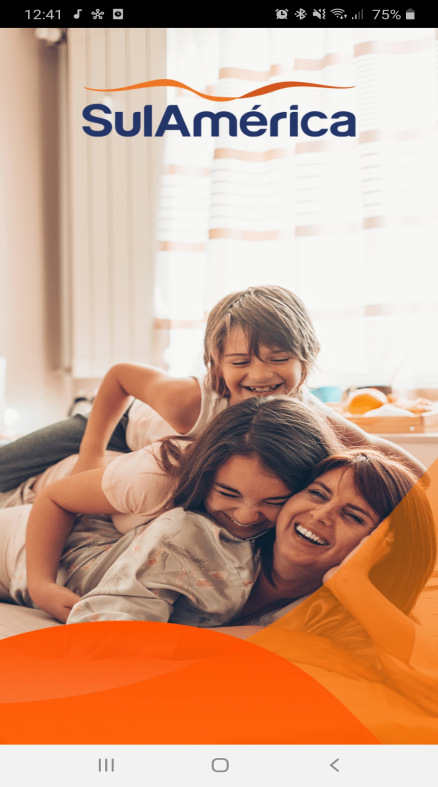 Aplicativo SulAmérica Saúde
A SulAmérica levou
 todas as informações 
do seguro saúde para 
a tela do celular.
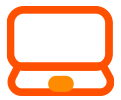 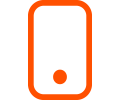 Kit Boas-Vindas
100% digital
Carteirinha Digital;
Consulta a rede referenciada;
Consulta farmácias com desconto;
Solicitação e acompanhamento de reembolso;
e muito mais.
Corretor
Facilidade no 
dia a dia do cliente, 
para acessar todos os serviços e benefícios 
SulAmérica Saúde.
Gestor RH
Beneficiário
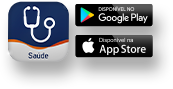 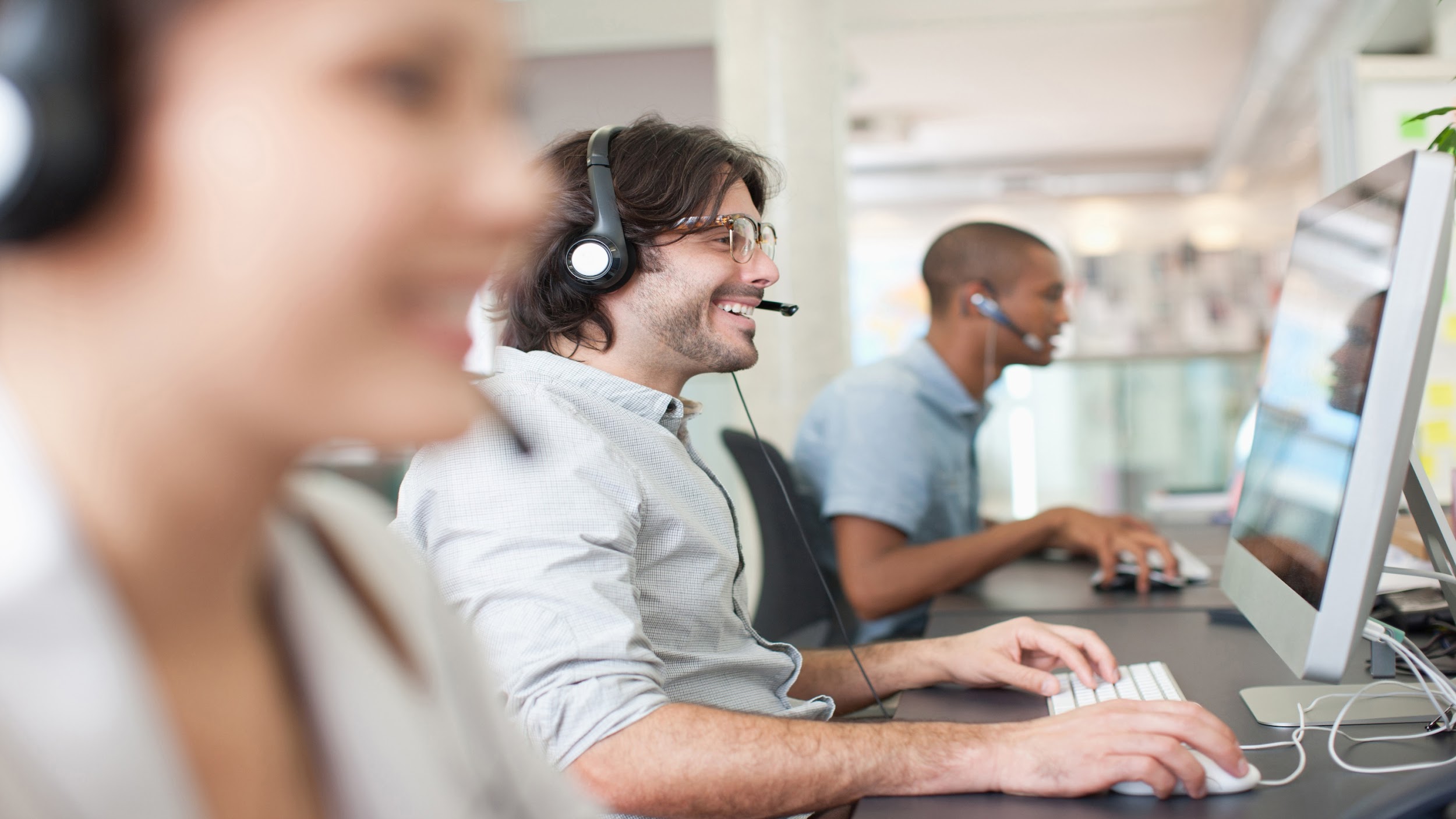 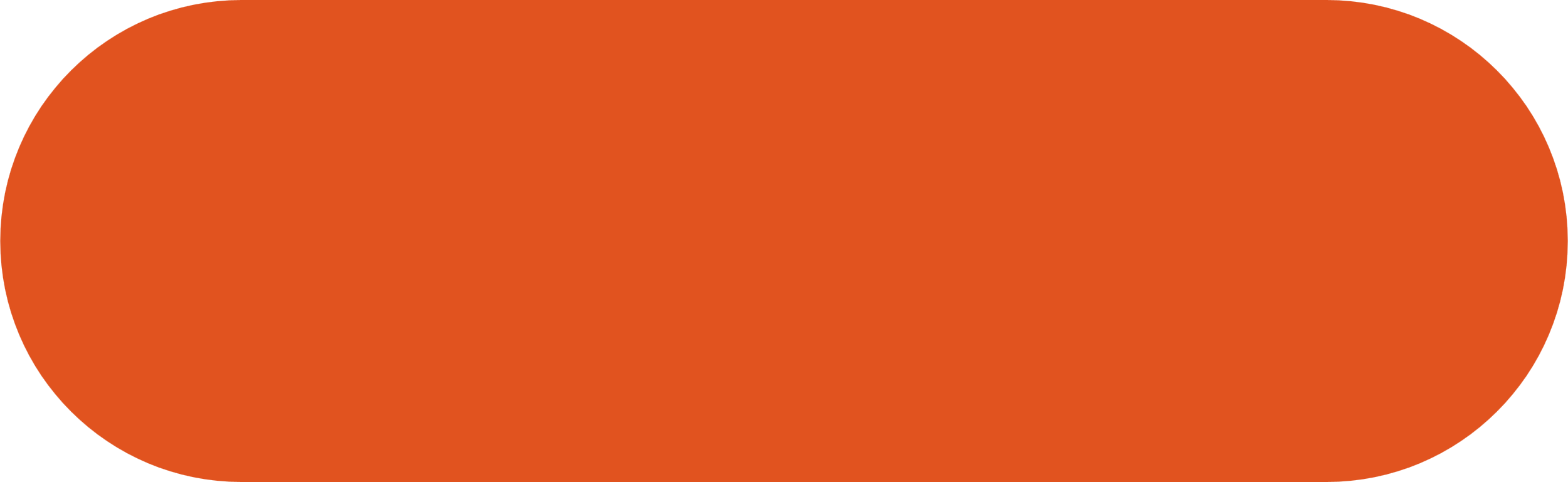 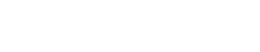 Canais de Atendimento
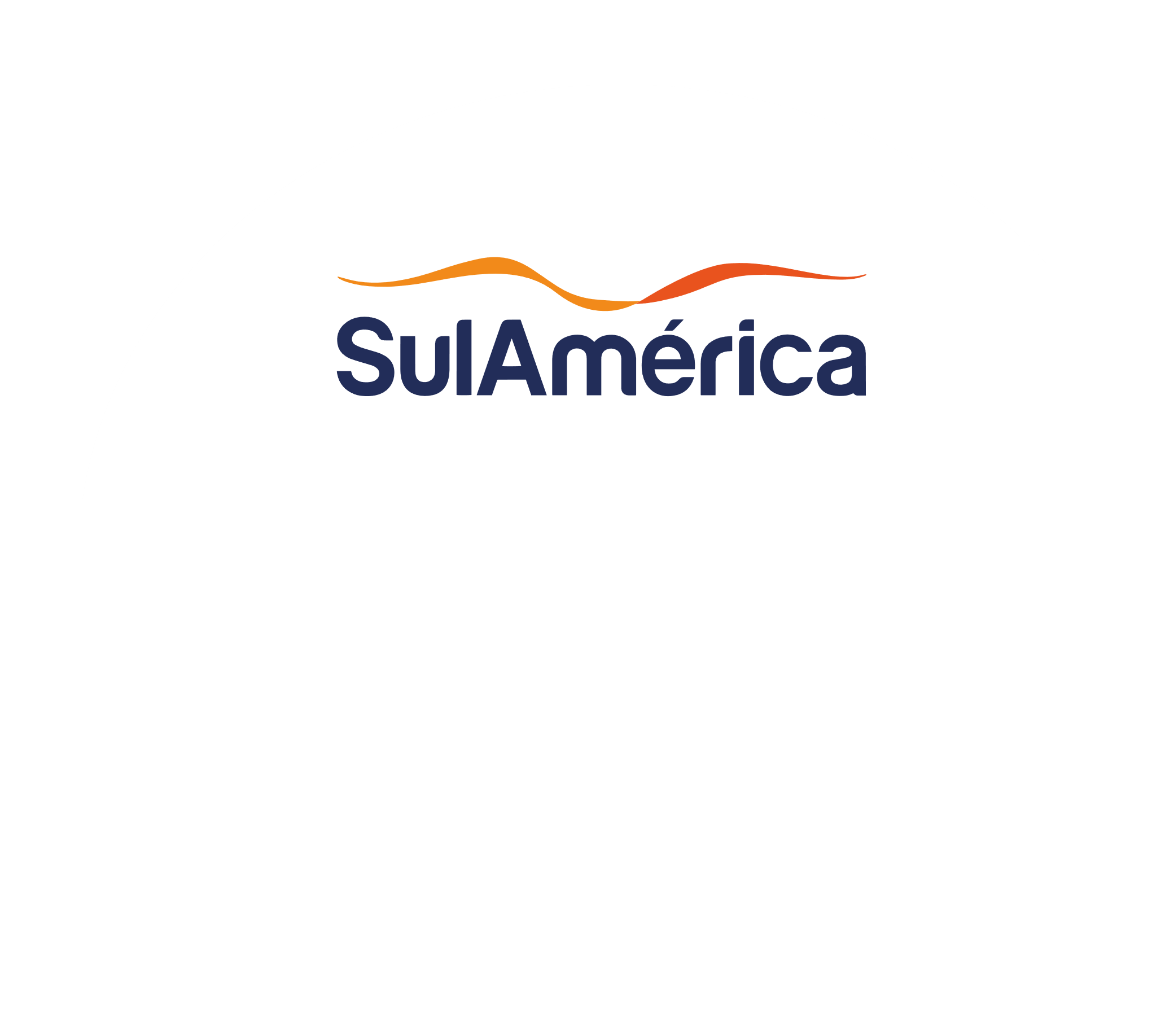 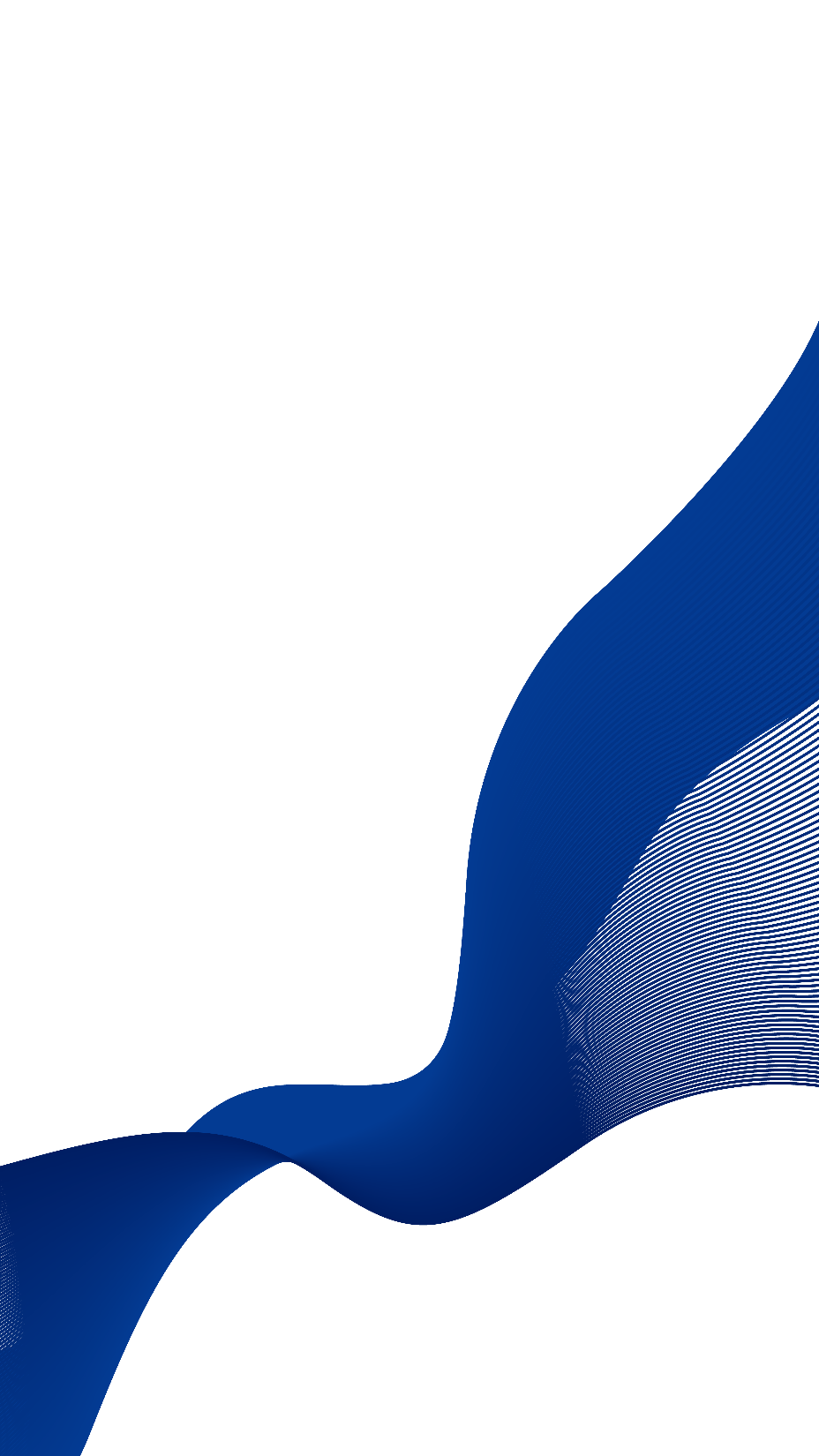 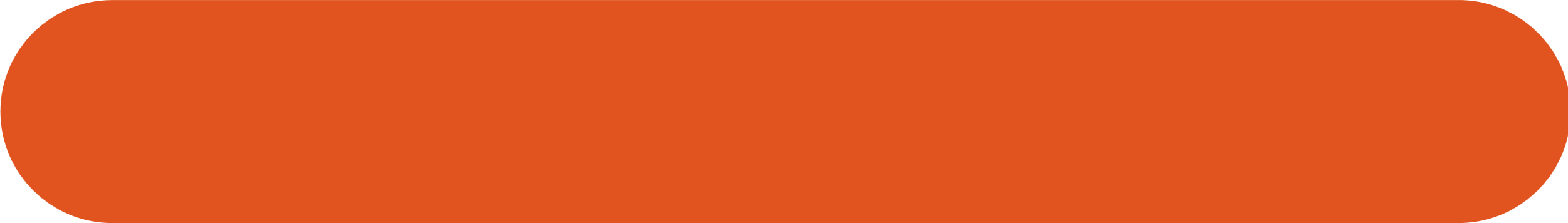 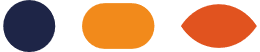 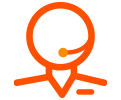 Central de Relacionamento - 24hs
Para o Segurado
Autorização prévia, rede referenciada, coberturas contratadas, reembolso e demais solicitações.
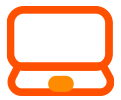 Saúde Online
🖰 www.sulamerica.com.br/saudeonline
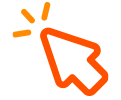 Consulta a rede referenciada, pesquisa de cobertura, status de reembolso e autorizações de procedimentos, gerar livrete personalizado da rede referenciada.
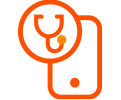 Aplicativo SulAmérica
Consulta a rede referenciada, pesquisa de cobertura, status de reembolso e autorizações de procedimentos, gerar livrete personalizado da rede referenciada.
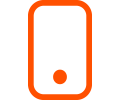 WhatsApp
Rede Referenciada, Benefícios, Autorização Prévia, Preparo de Exames e outros.
(11) 3004-9723.
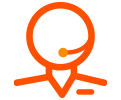 MECSAS - Meio Eletrônico de Cadastro SulAmérica Saúde
Sistema online que permite movimentação cadastral dos funcionários.
Agilidade e comodidade: Transações concretizadas no mesmo dia, sem a necessidade de envio de documentos.
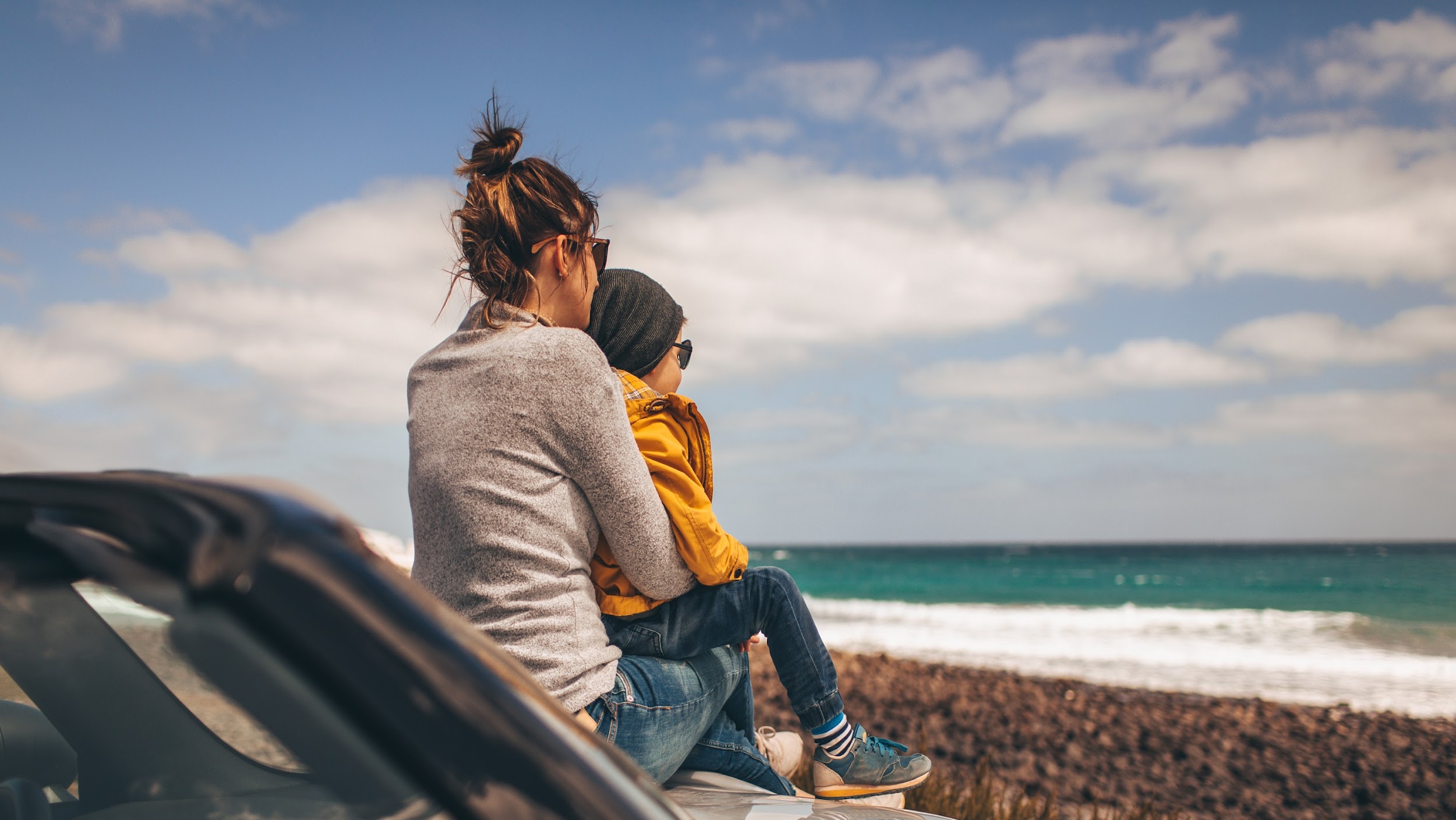 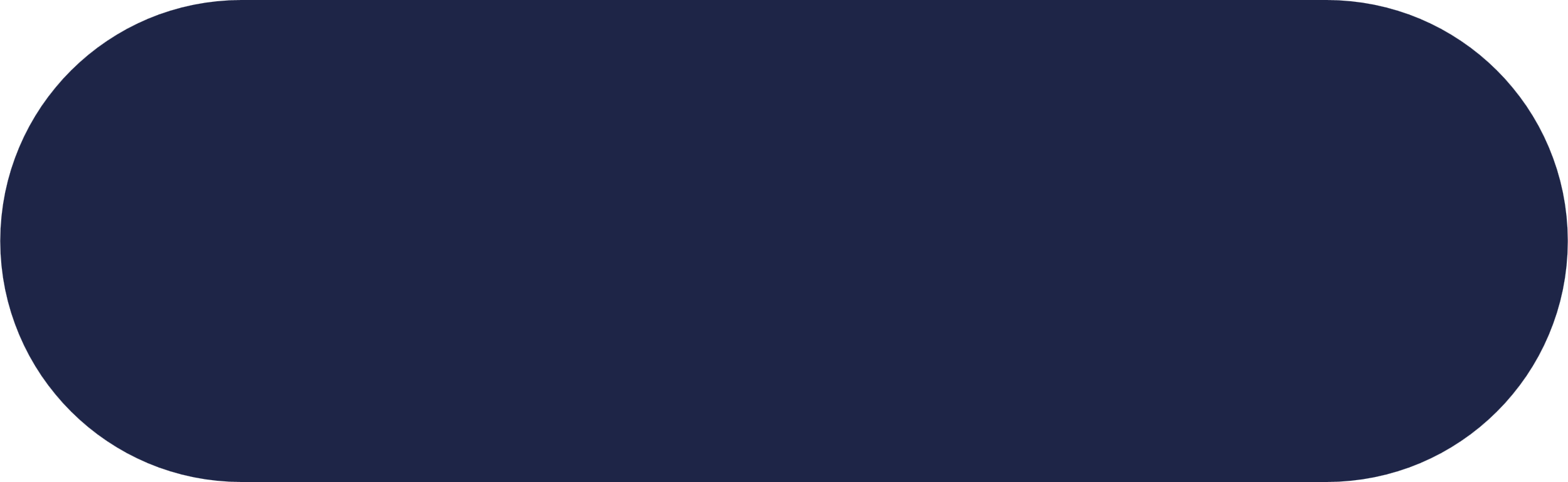 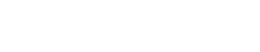 Campanhas
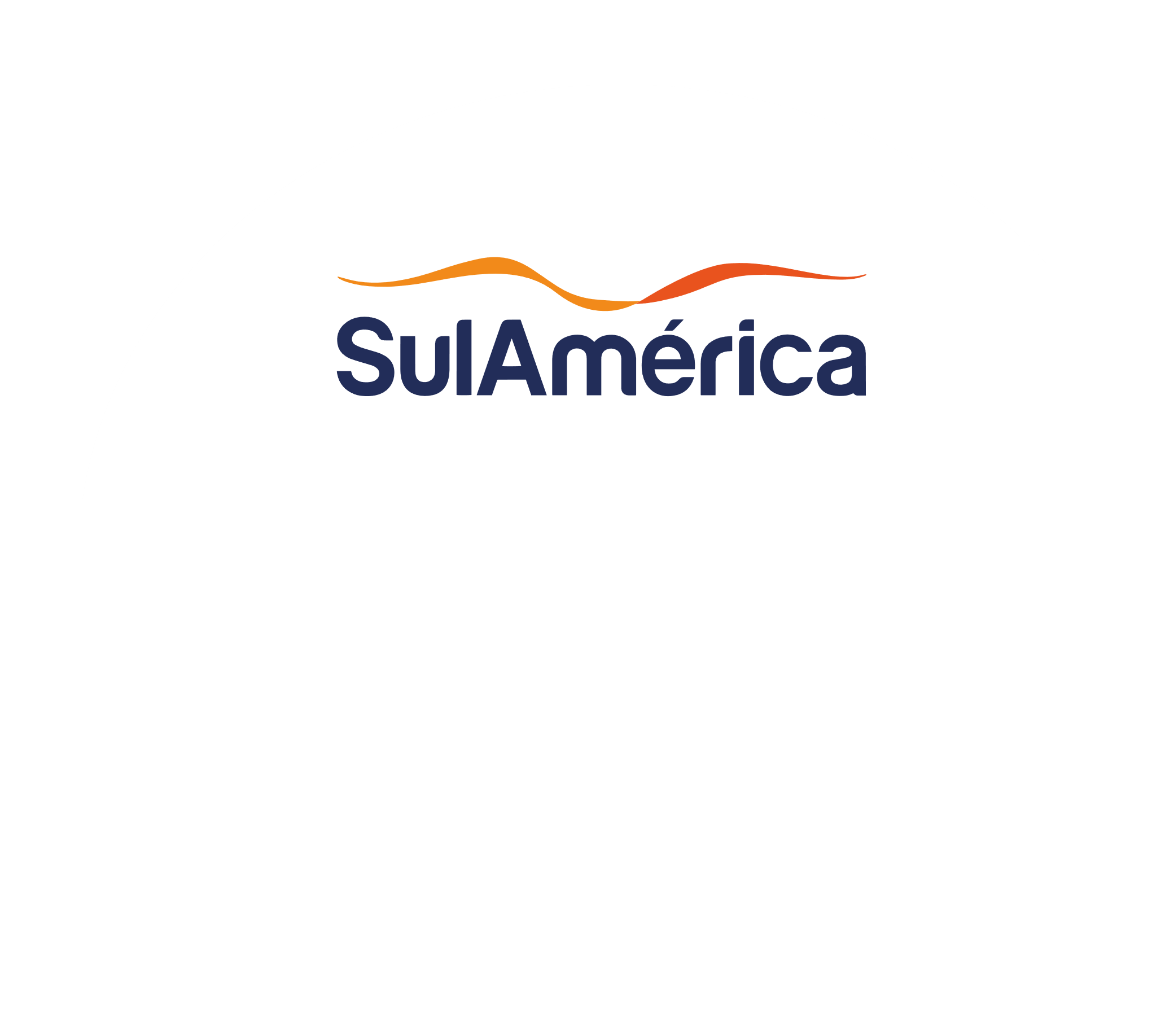 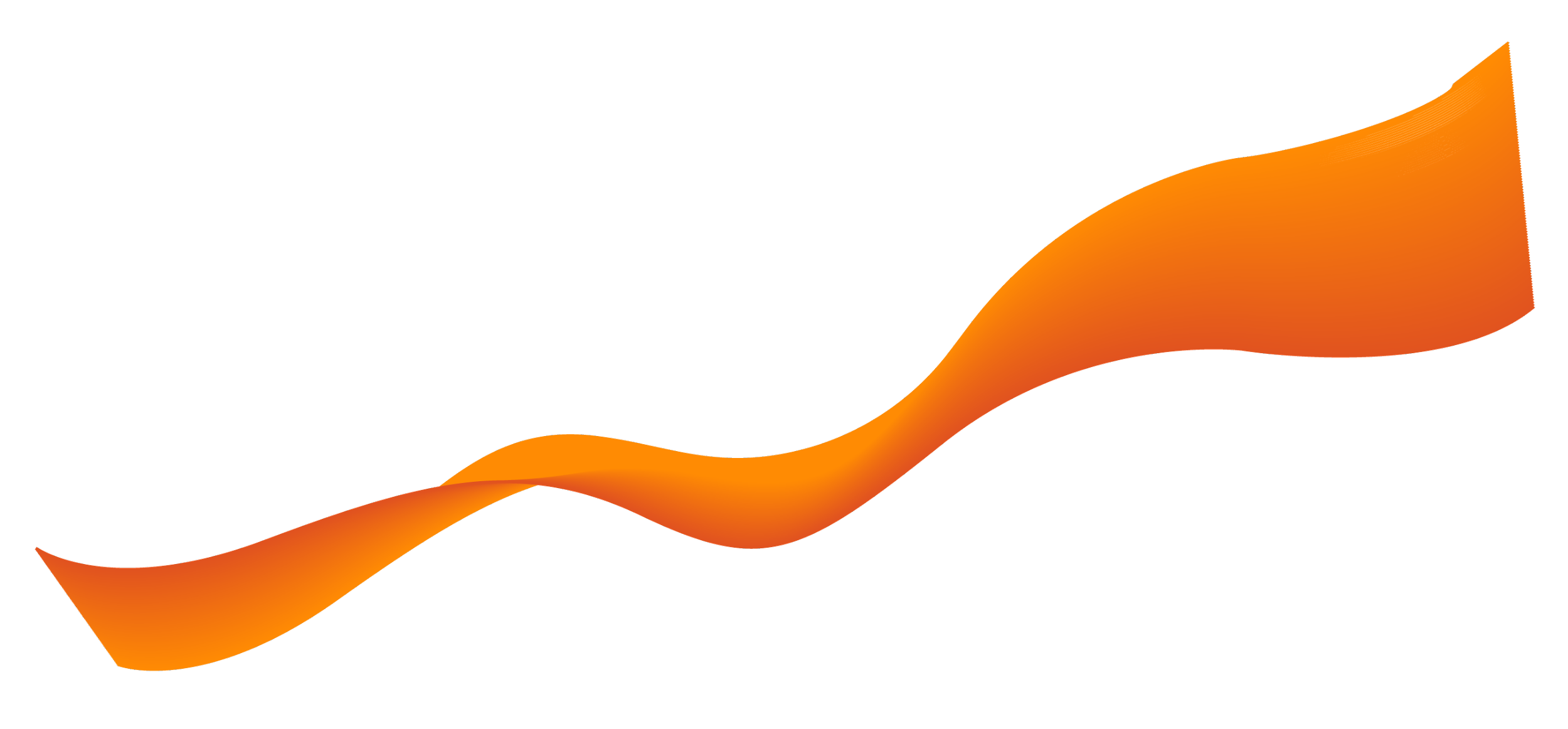 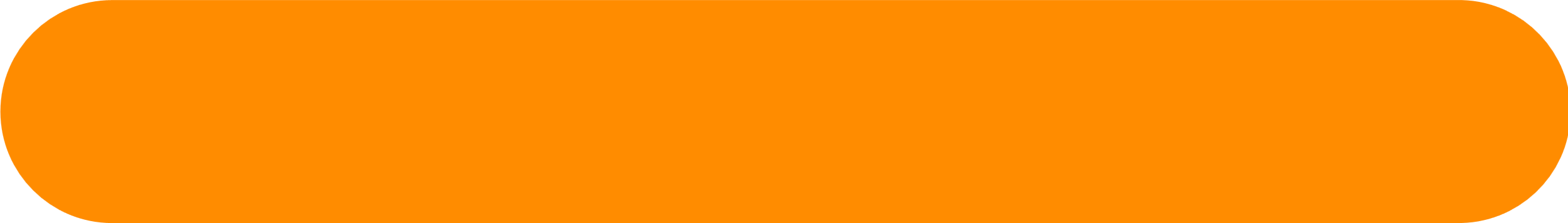 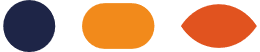 Grana Extra - Vendedor
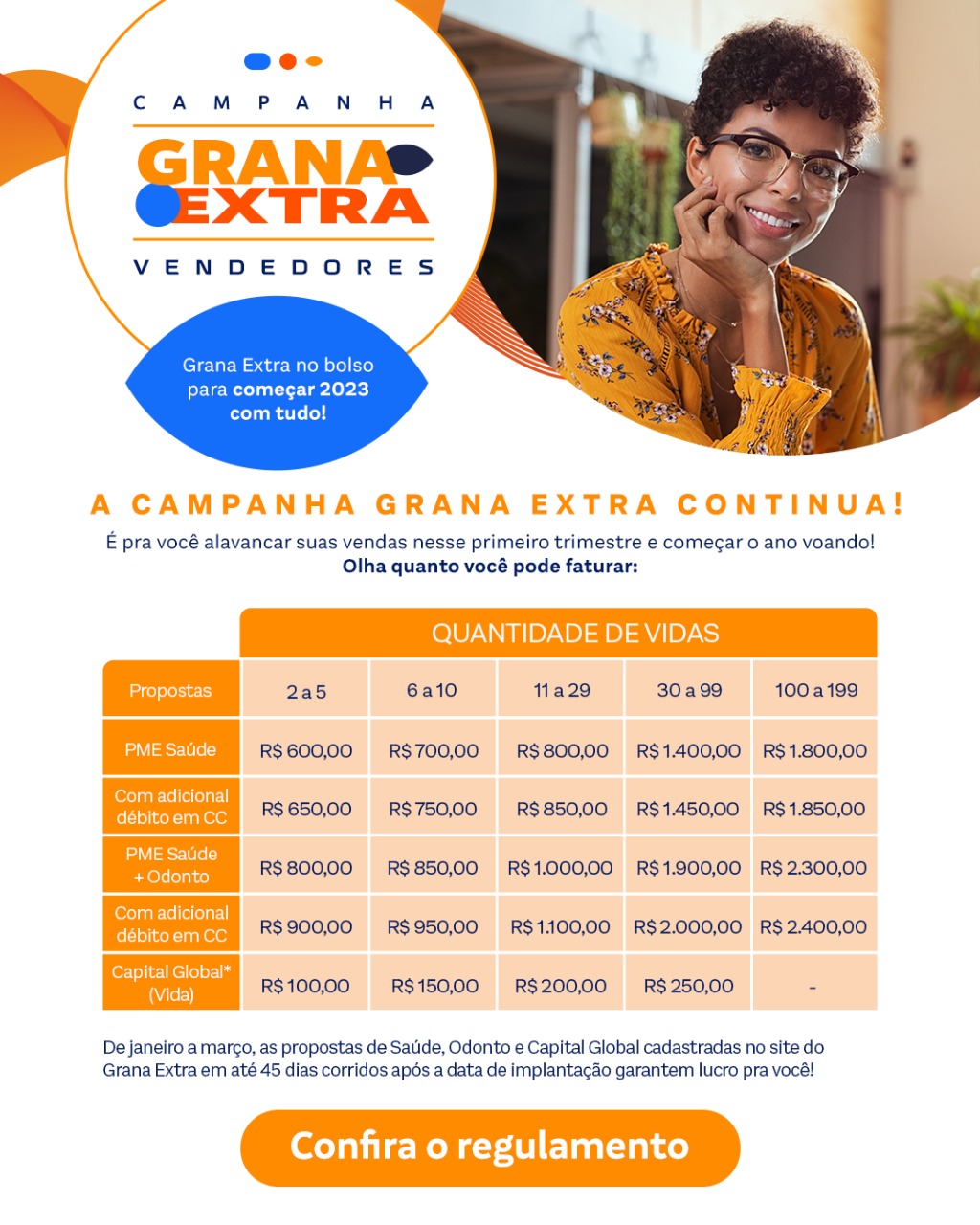 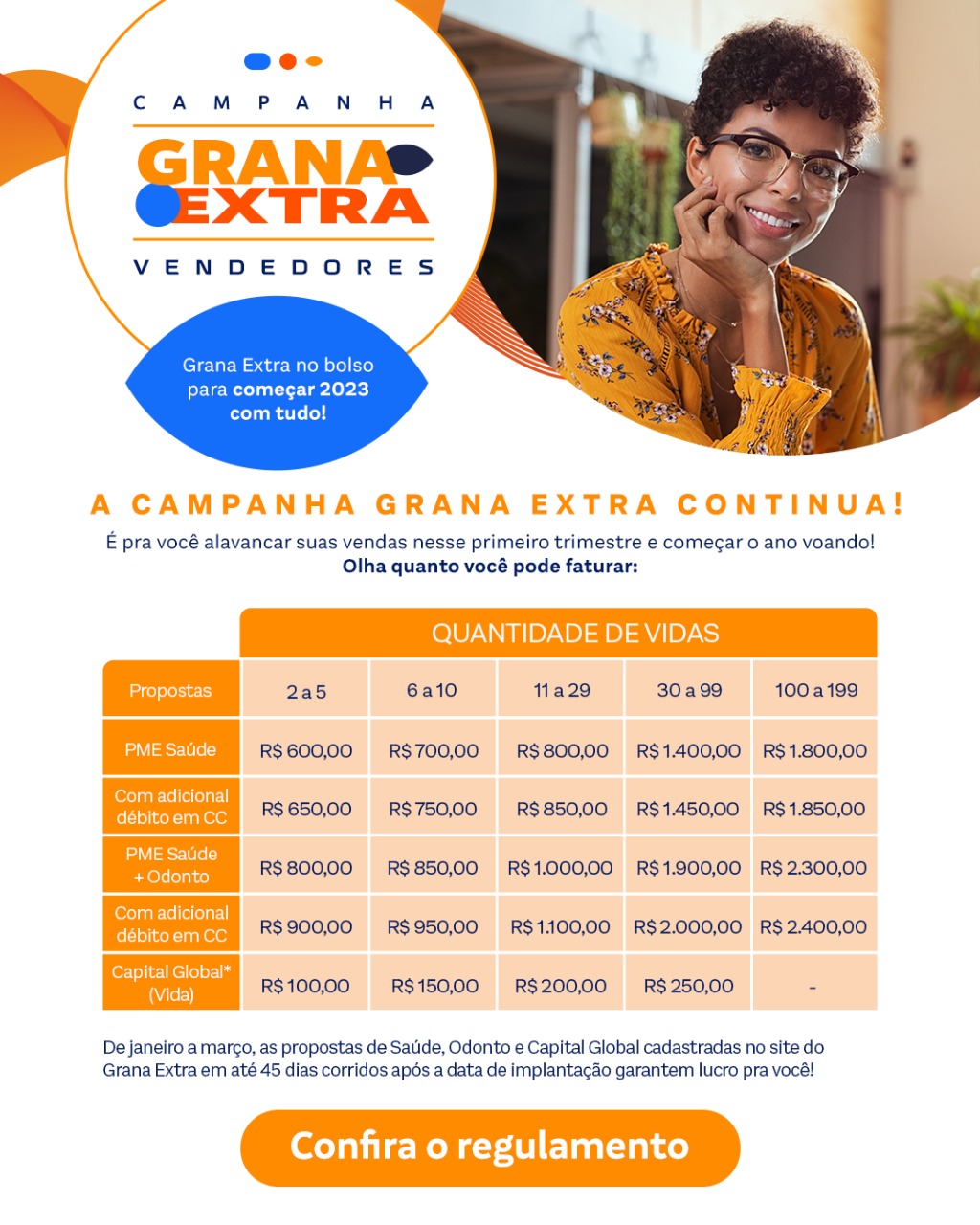 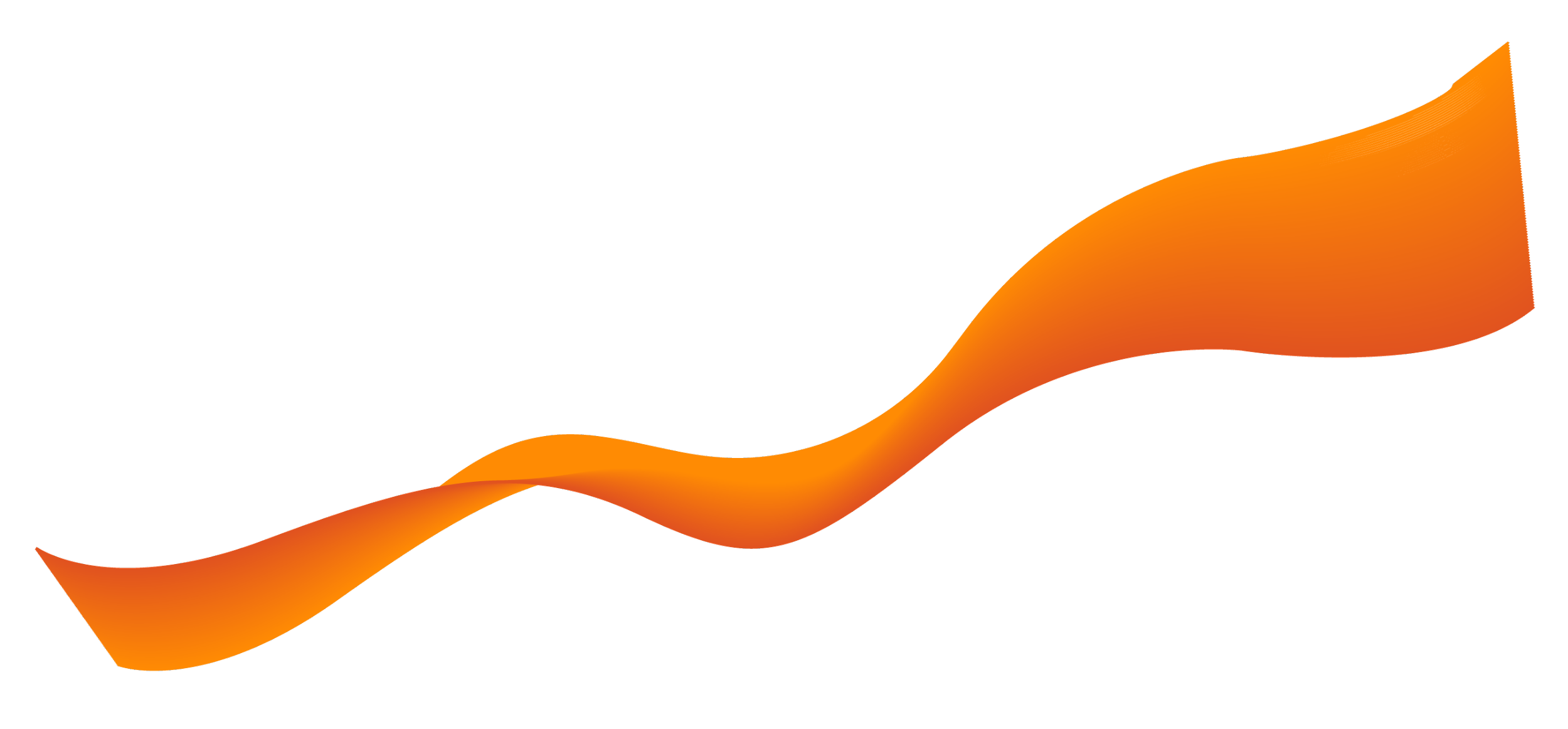 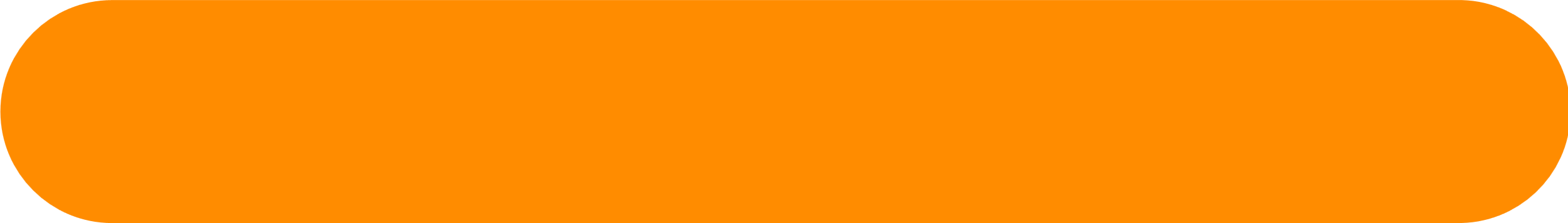 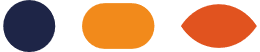 Direto no Seu Bolso
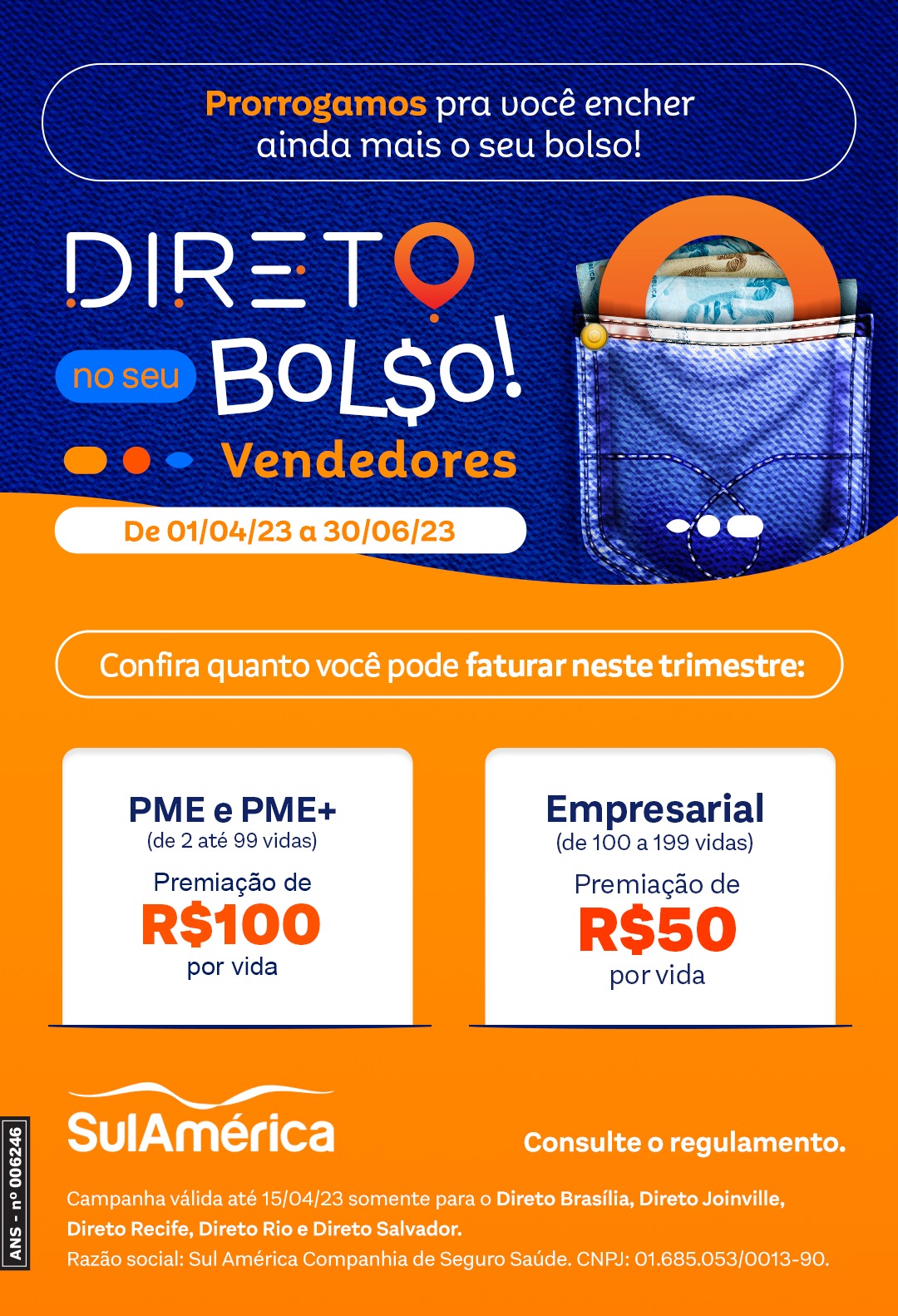 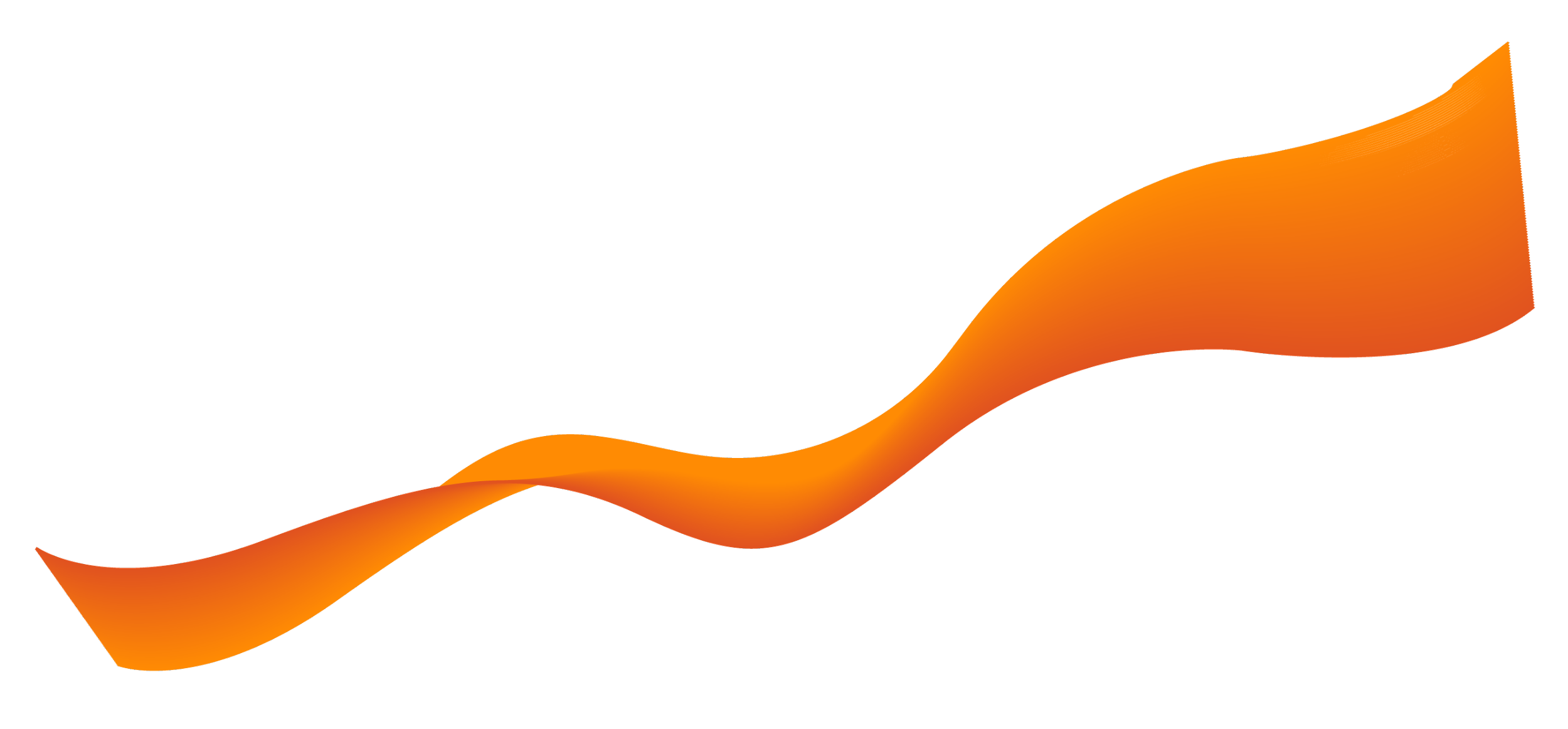 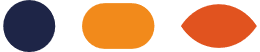 Obrigado!
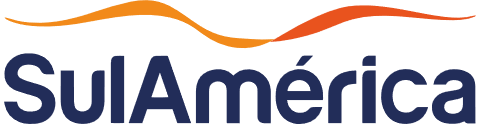